Saying how many and describing things
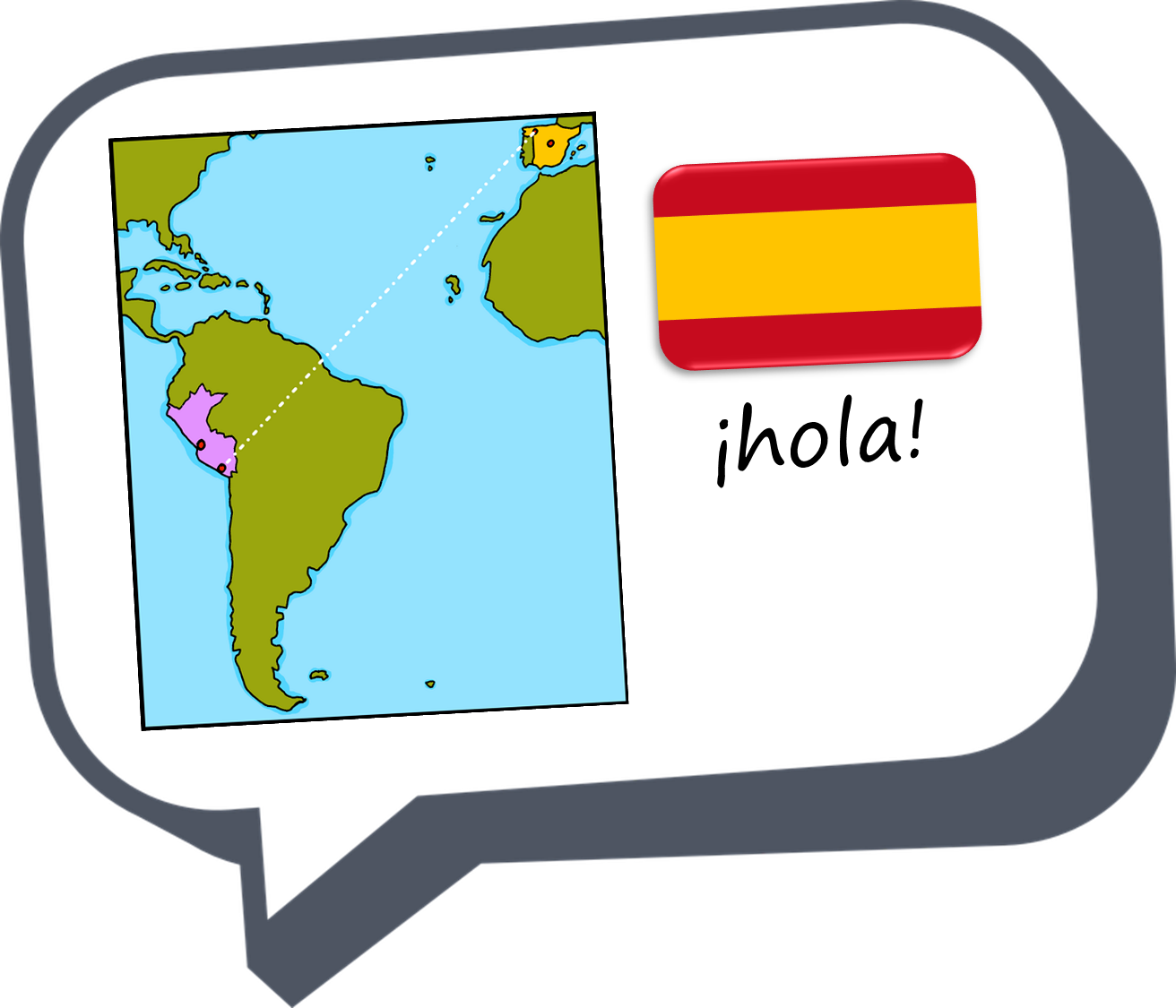 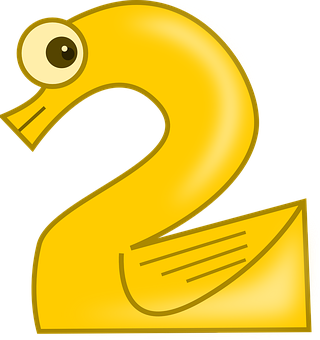 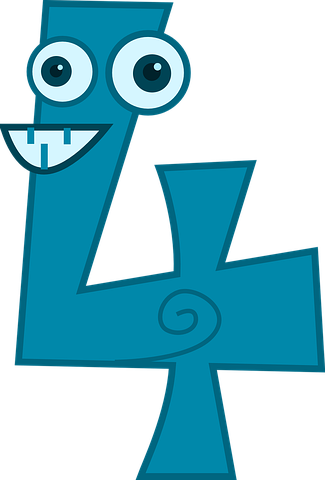 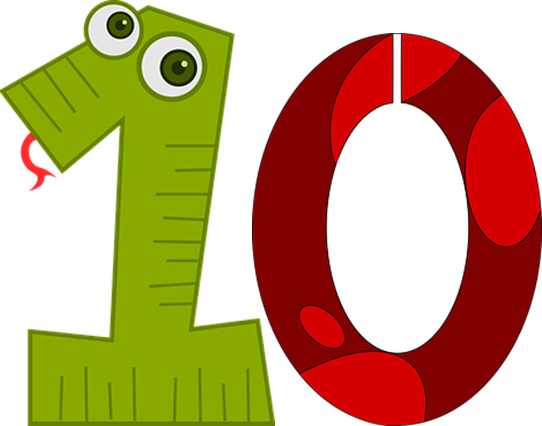 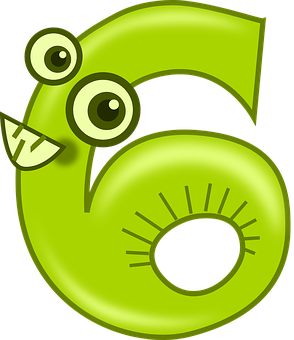 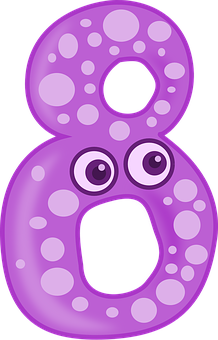 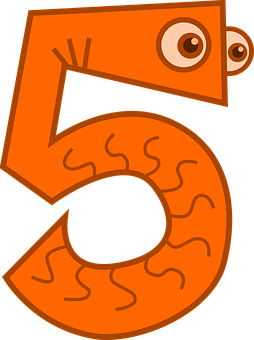 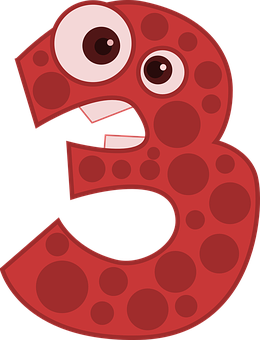 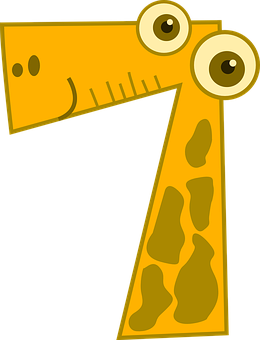 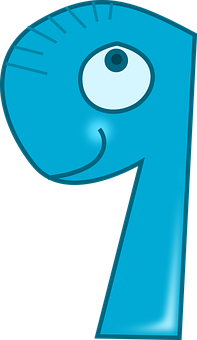 rojo
Follow ups 1-5
[Speaker Notes: Artwork by Steve Clarke. All additional pictures selected are available under a Creative Commons license, no attribution required.

The frequency rankings for words that occur in this PowerPoint which have been previously introduced in the resources are given in the SOW (excel document) and in the resources that first introduced and formally re-visited those words. 

For any other words that occur incidentally in this PowerPoint, frequency rankings will be provided in the notes field wherever possible.

Phonics: Revisit SSC [qui] [que] [ce] [ci] 

Vocabulary: hay [haber 13] unos [6] unas [6] cuántos [580] cuántas [580] 
Revisit 1: aprender [428] leer [209] ver [38] deporte [1489] idioma [1159] juego [409]  de2 [2] 
Revisit 2: tienes [19] botella [1878]  estuche [>5000] libro [230] pregunta [507] respuesta [488] sacapuntas [>5000] 

Source: Davies, M. & Davies, K. (2018). A frequency dictionary of Spanish: Core vocabulary for learners (2nd ed.). Routledge: London]
[que] [qui]
Follow up 1
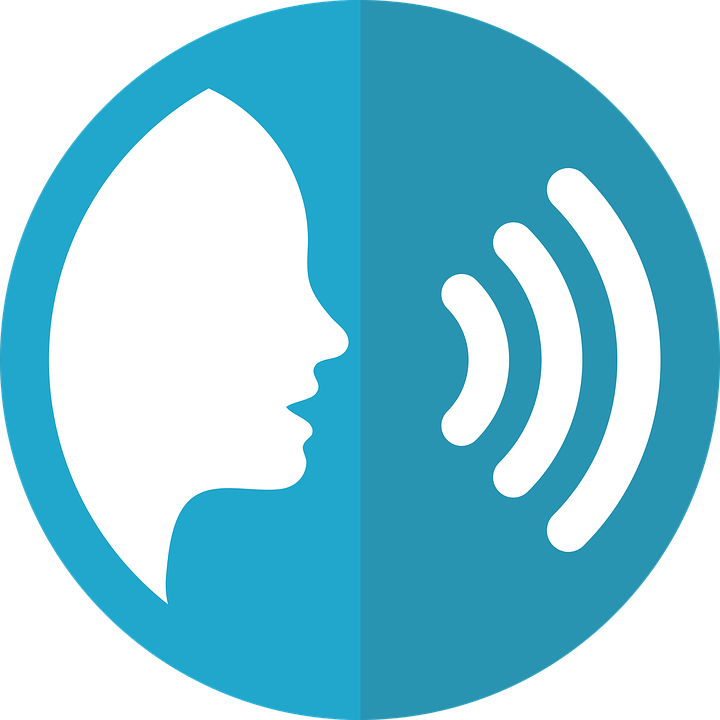 B Practica el trabalenguas.
A Escucha las palabras y clasifica.
pronunciar
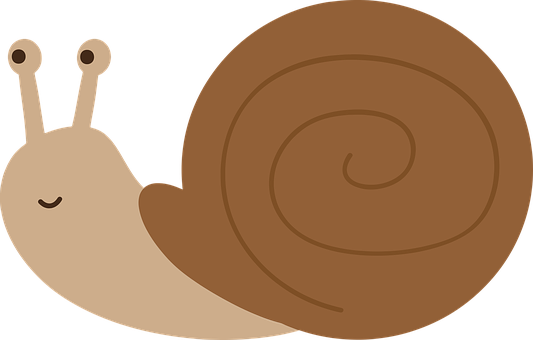 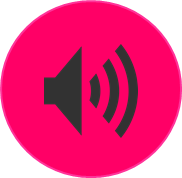 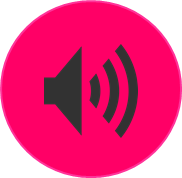 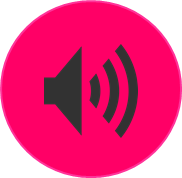 E
1
2
3
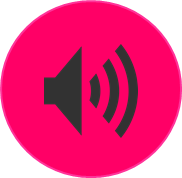 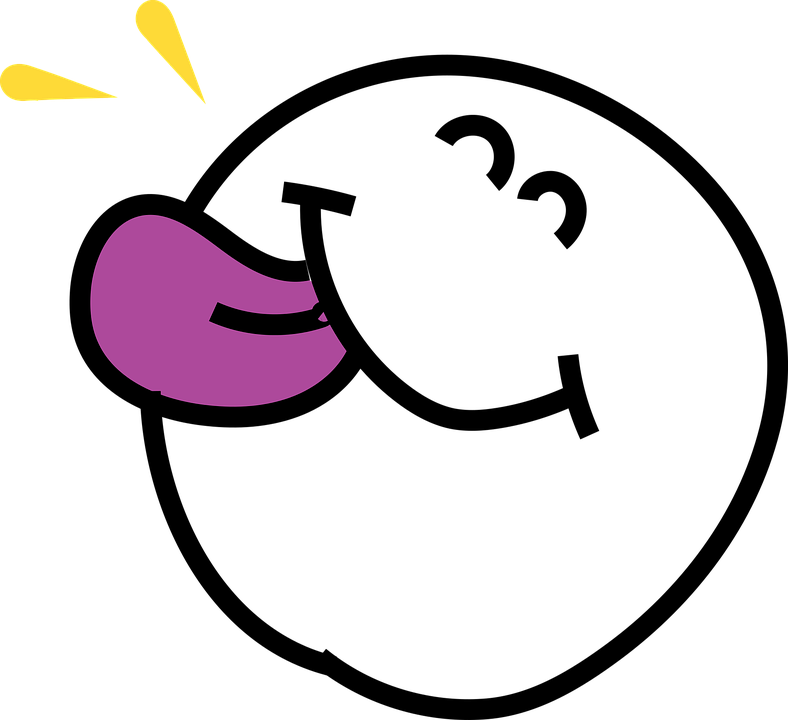 Lento 
Quique quiere cinco quesos y quince taquitos chiquitos.
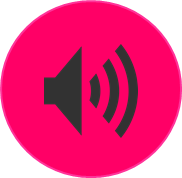 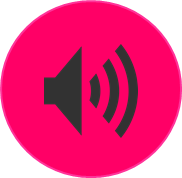 4
5
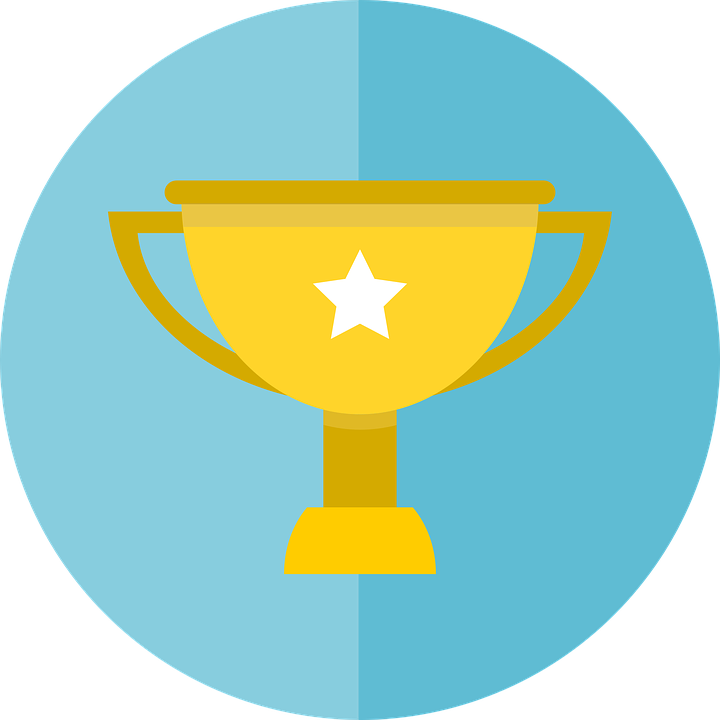 ¡Escribe la palabra!
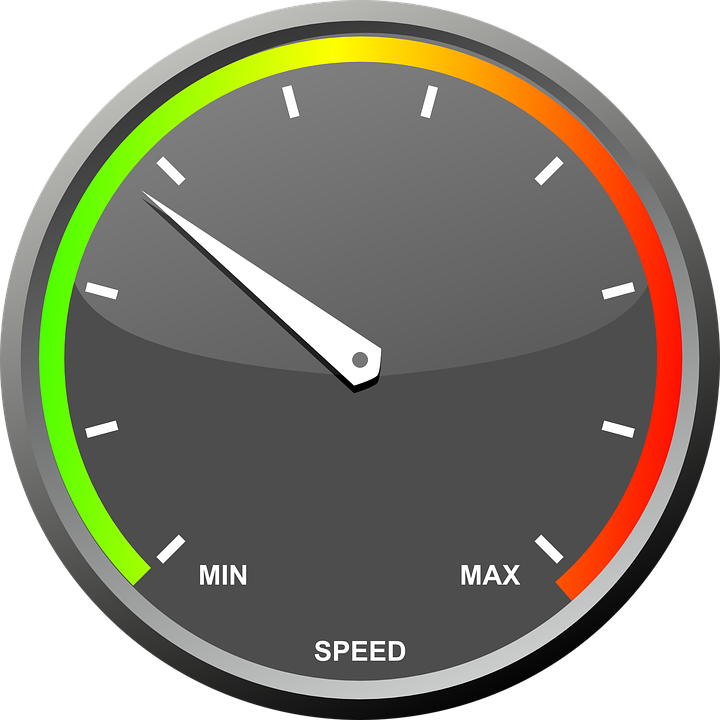 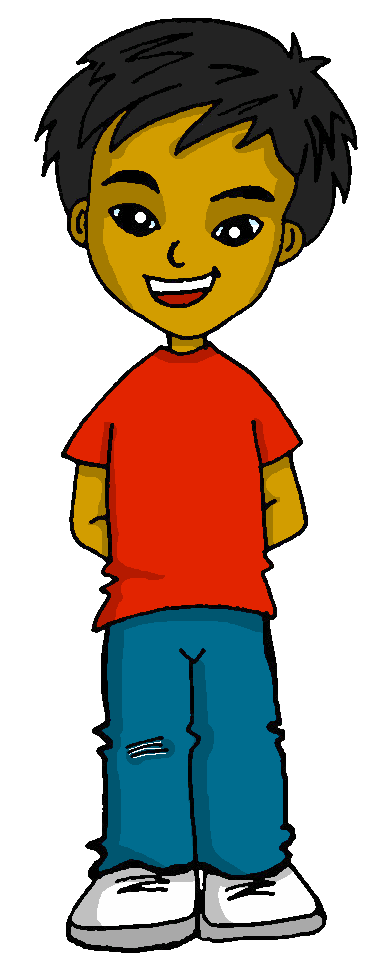 Normal 
Quique quiere cinco quesos y quince taquitos chiquitos.
tanque
1
cinco
2
Quito
E
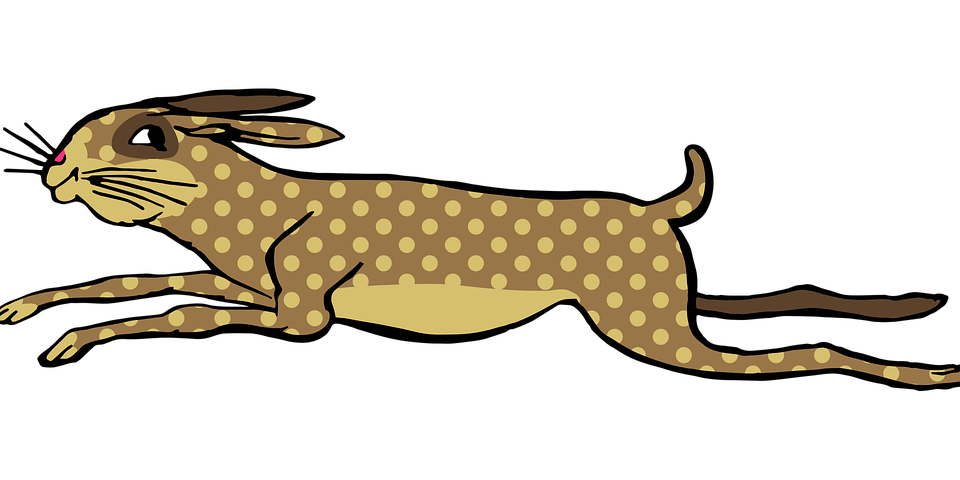 Rápido 
Quique quiere cinco quesos y quince taquitos chiquitos.
3
bosque
once
4
5
Arequipa
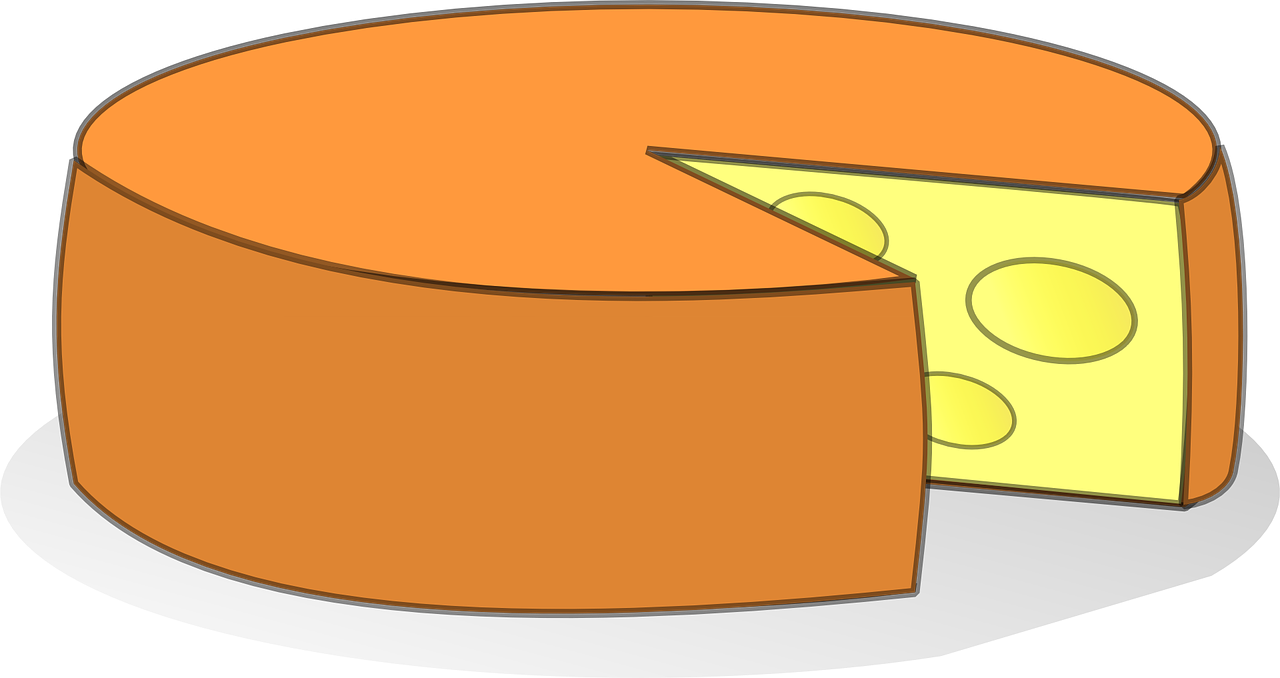 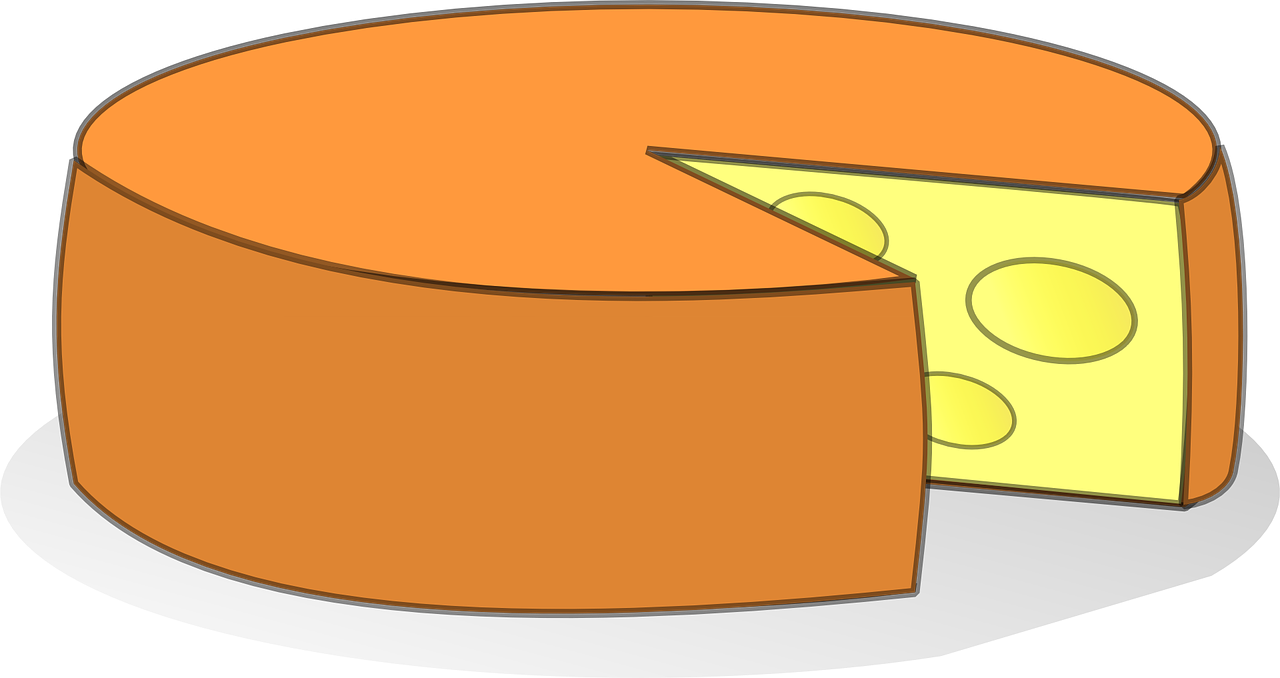 Quique wants five cheeses and fifteen tiny tacos.
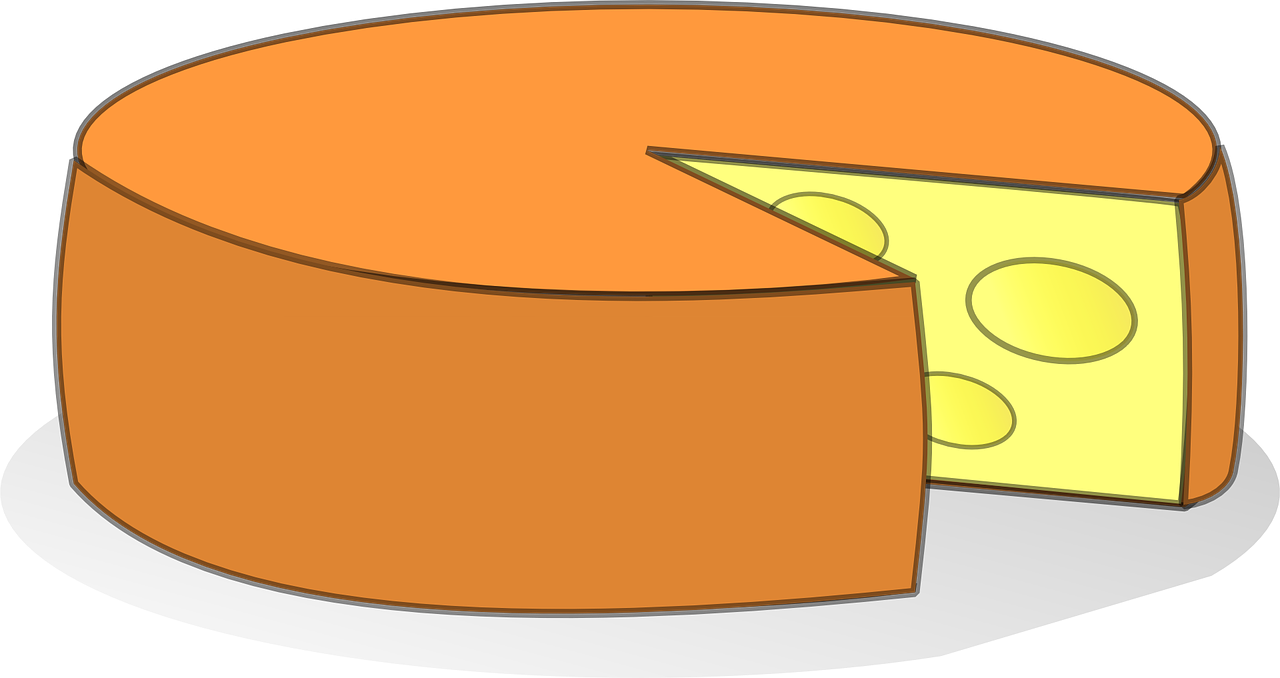 Arequipa
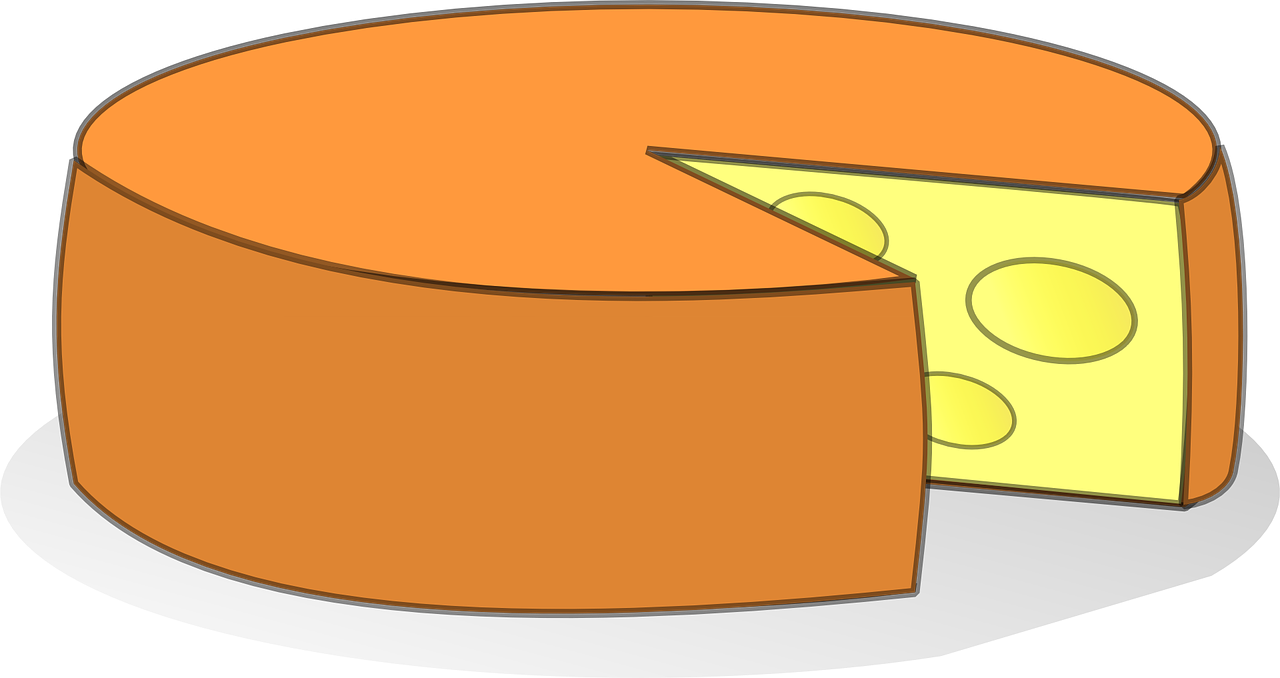 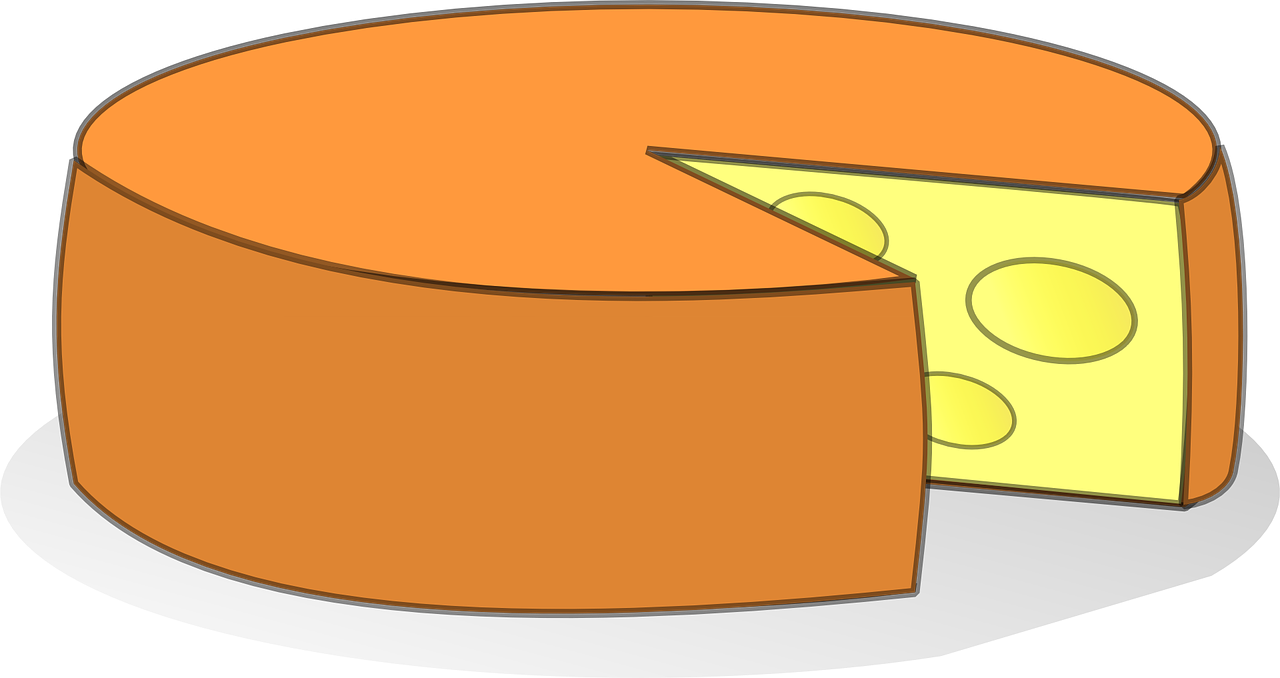 ___________ es una ciudad* de Perú.
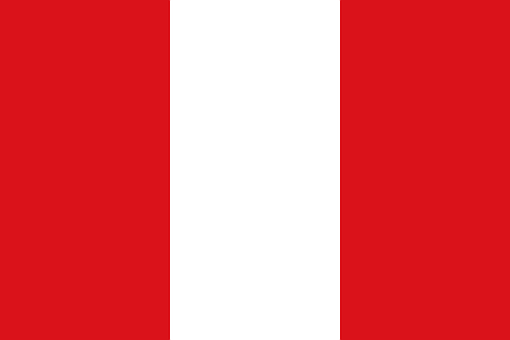 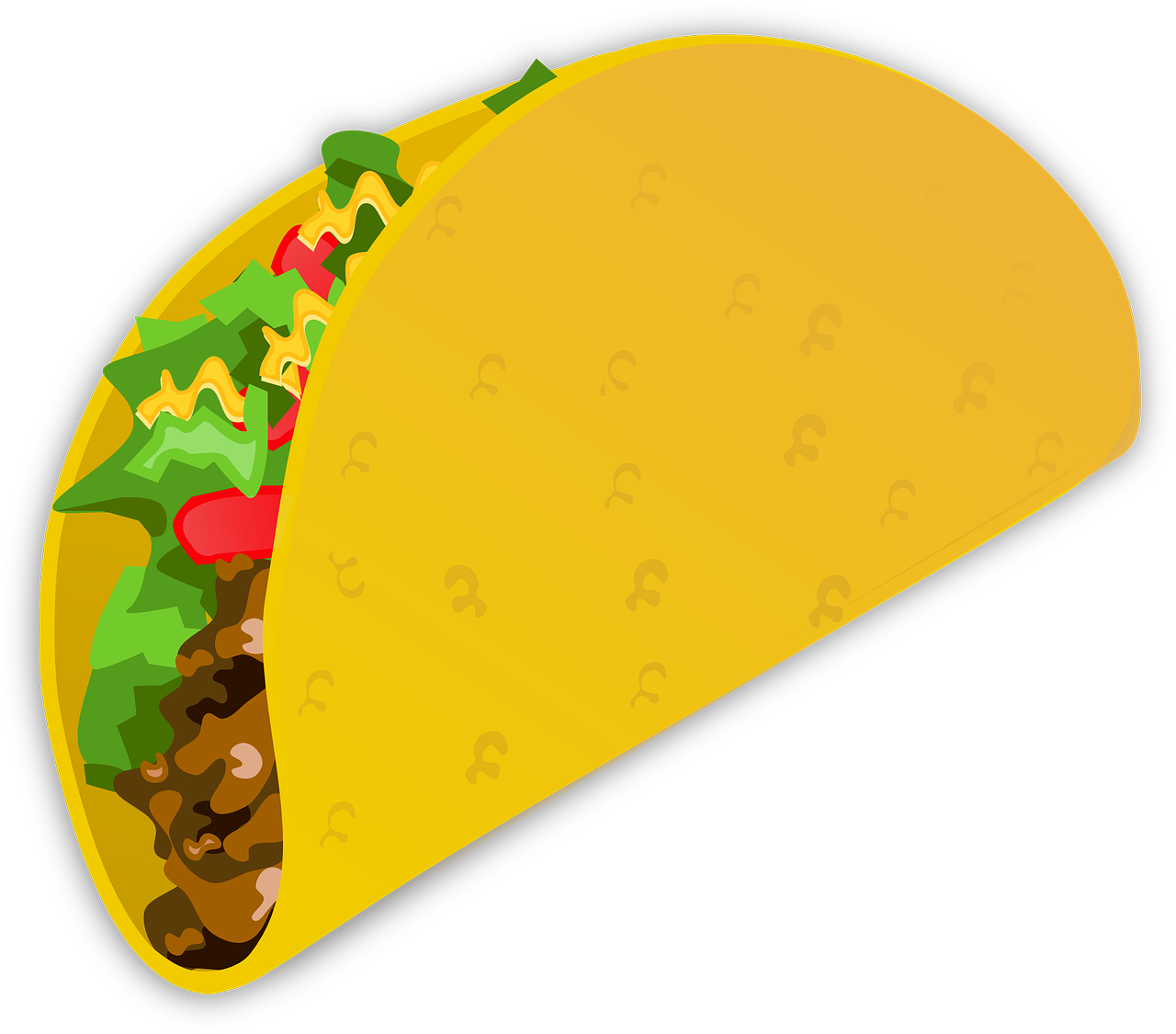 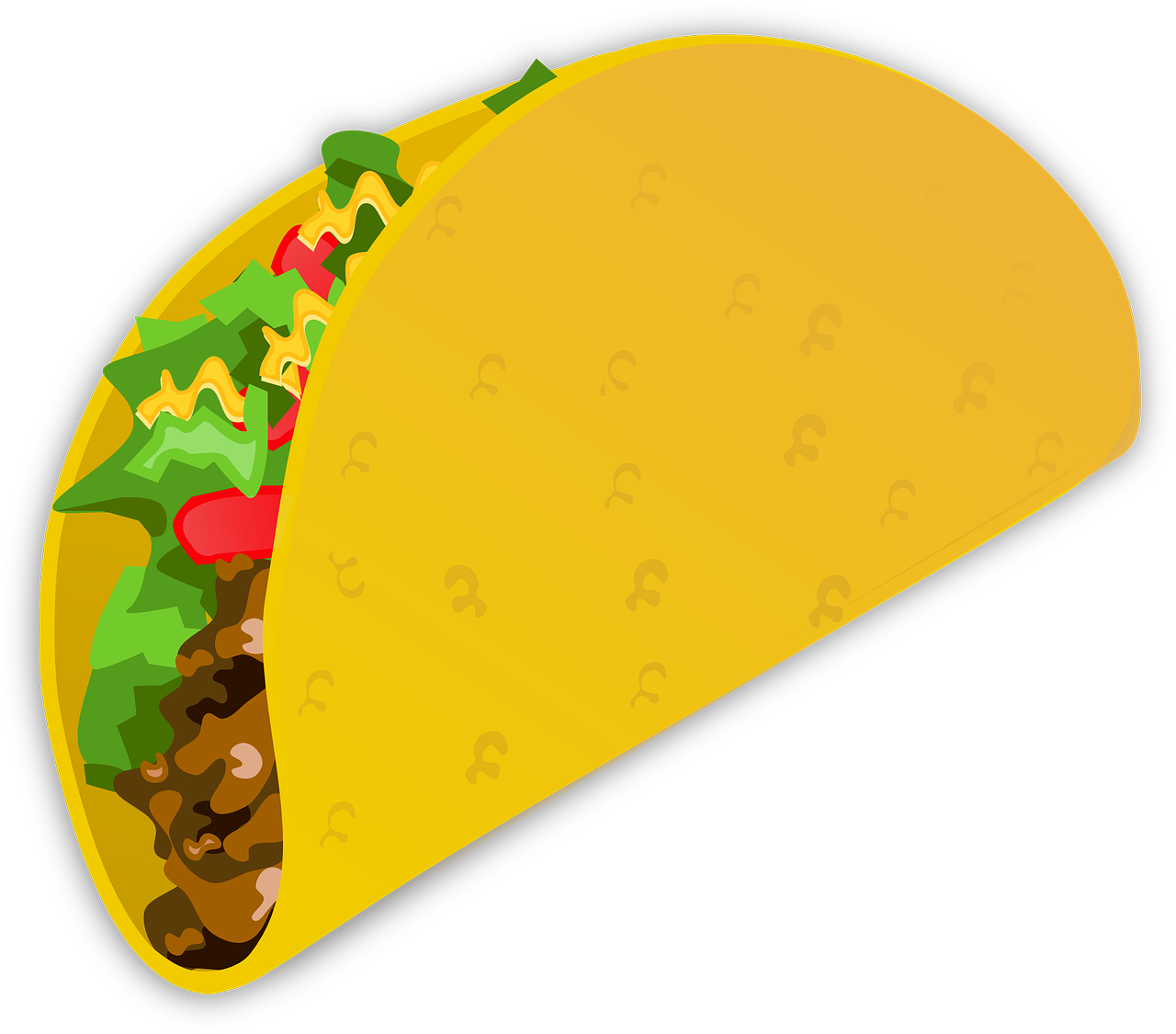 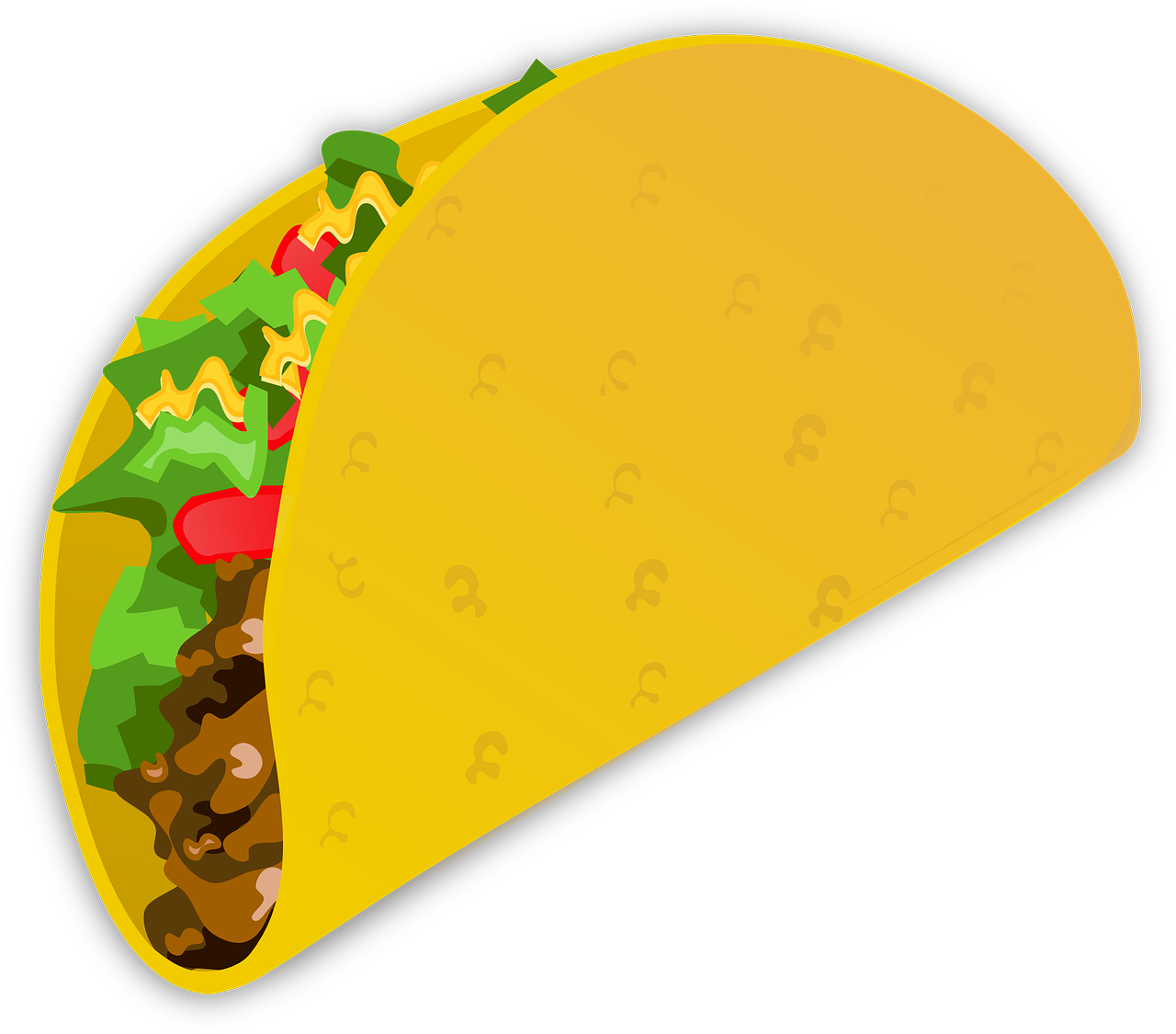 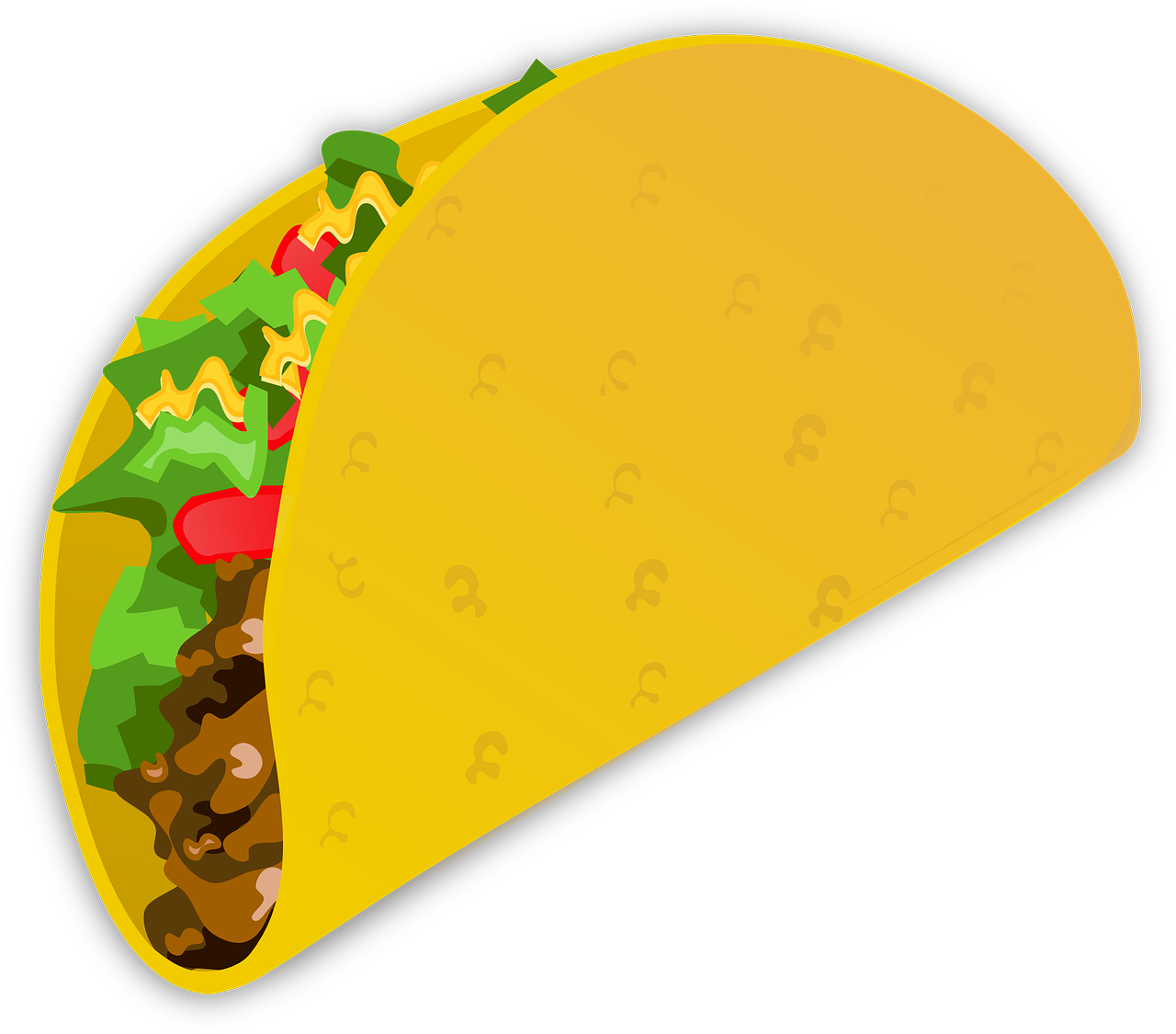 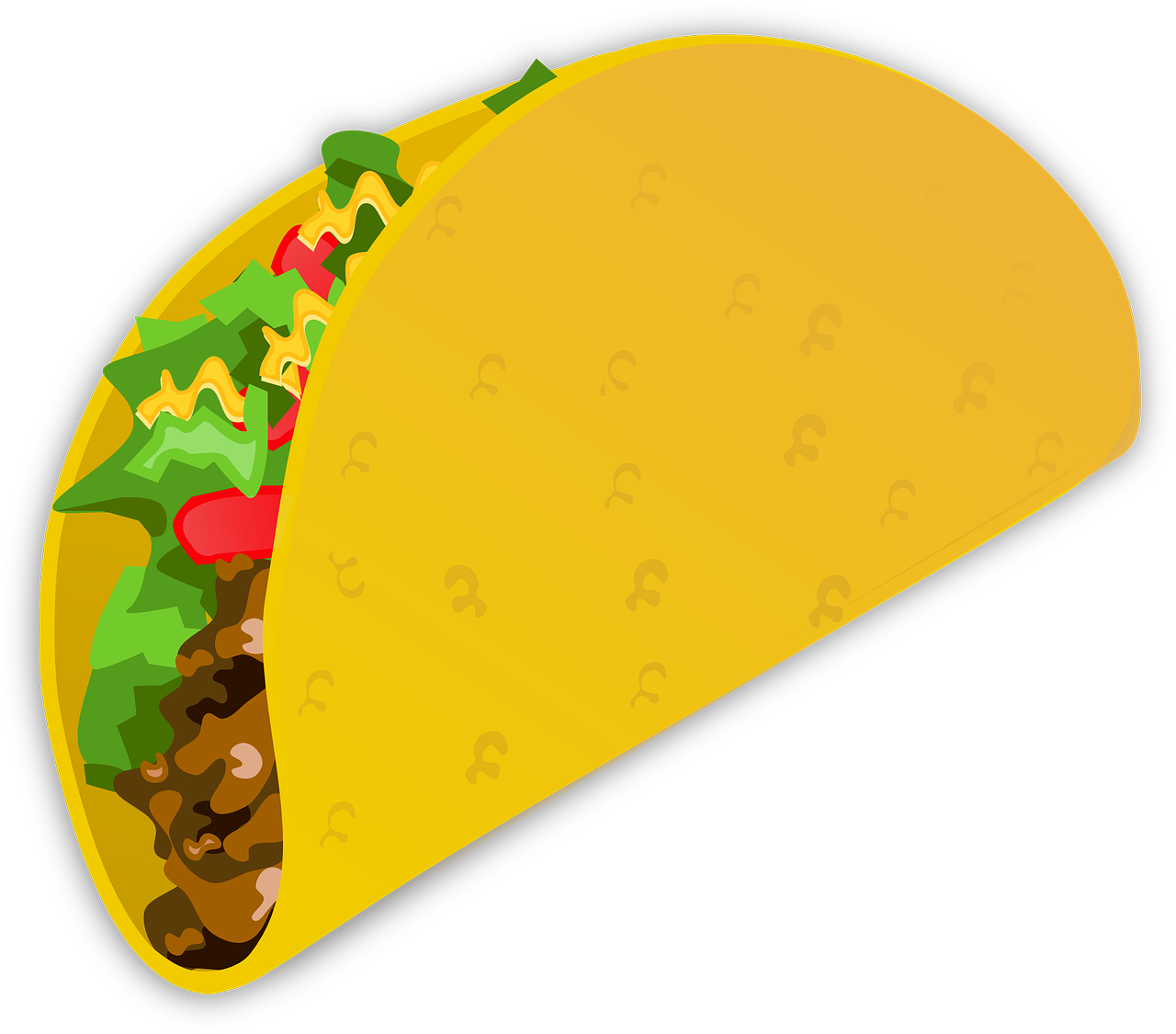 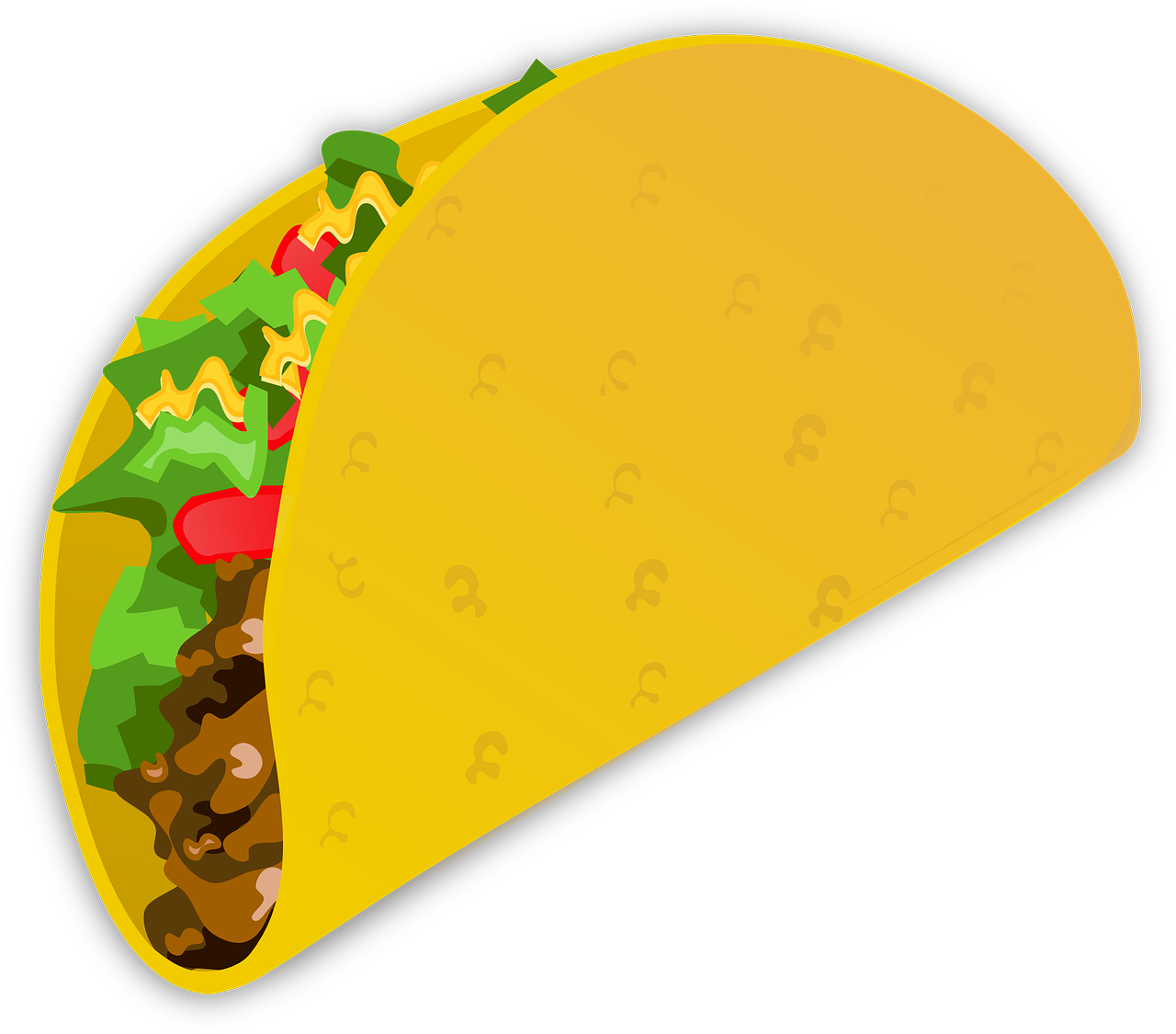 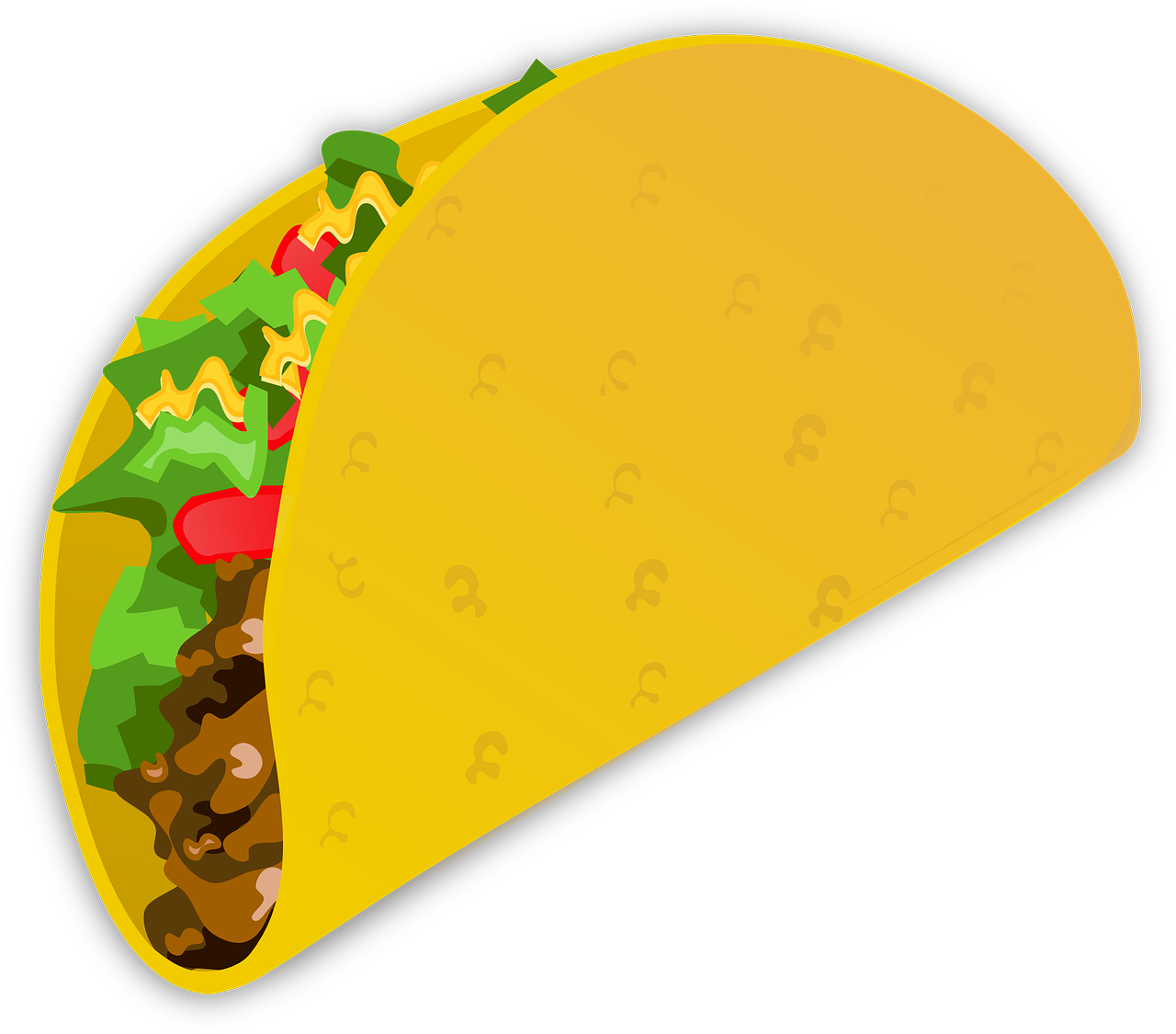 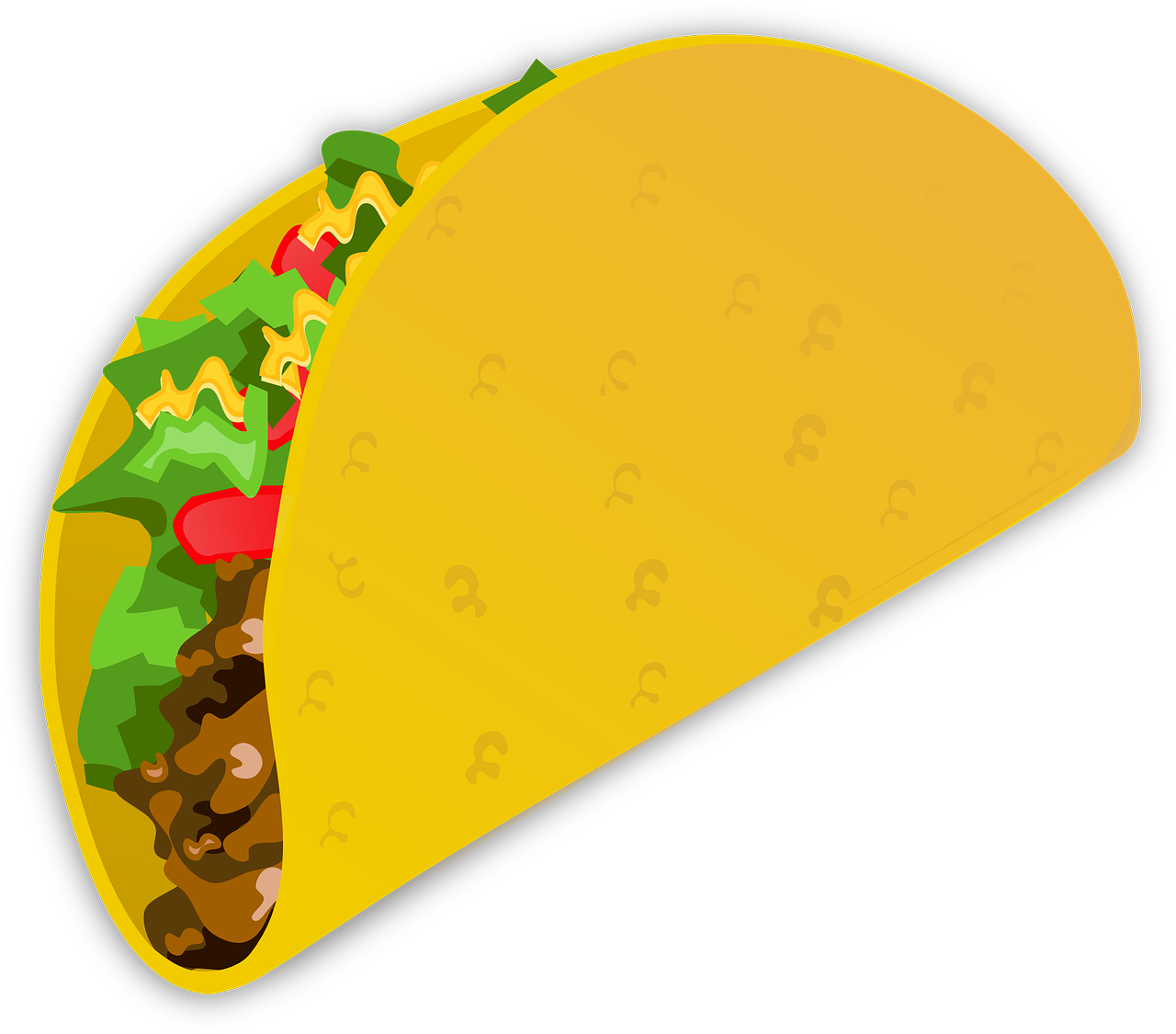 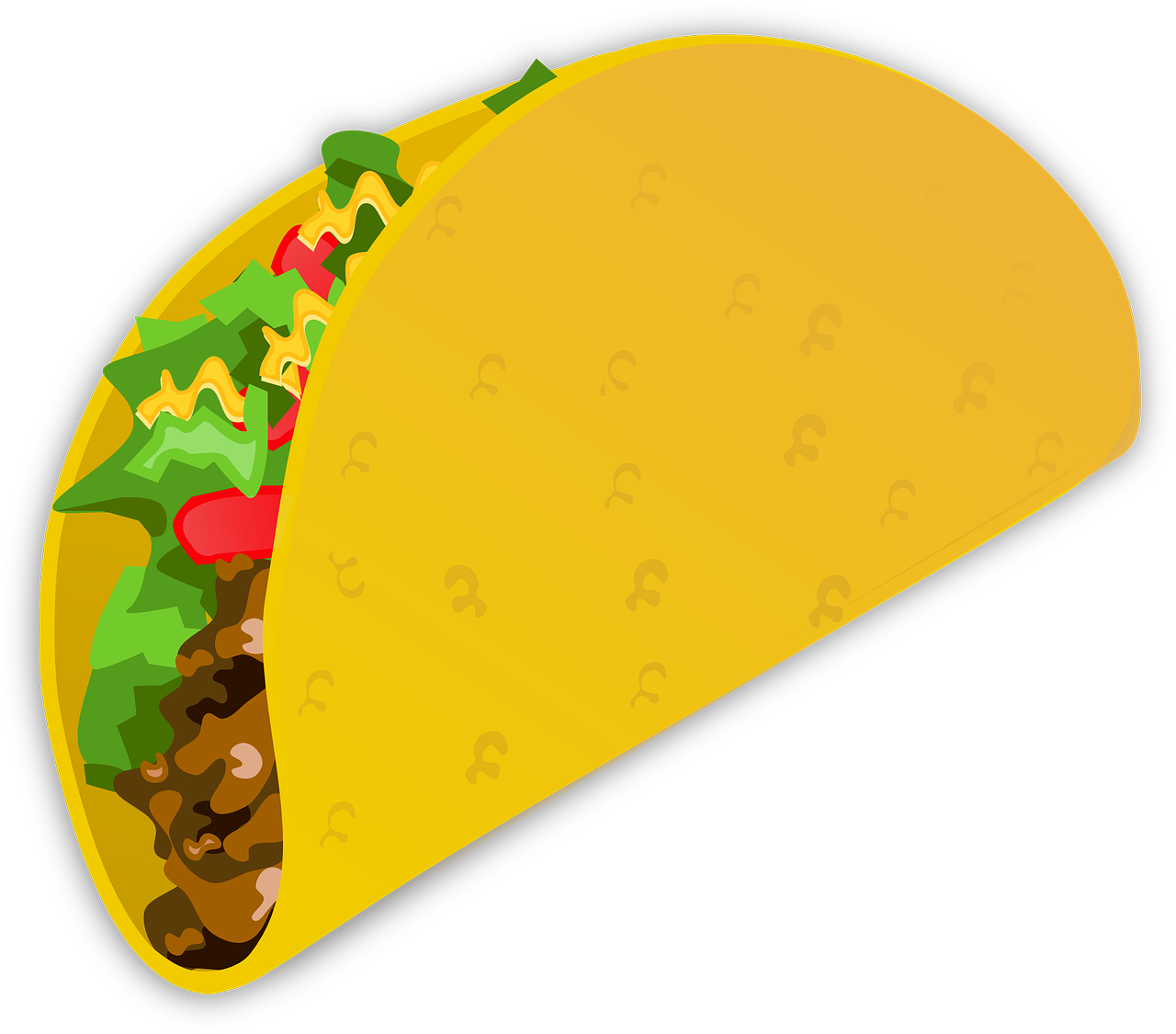 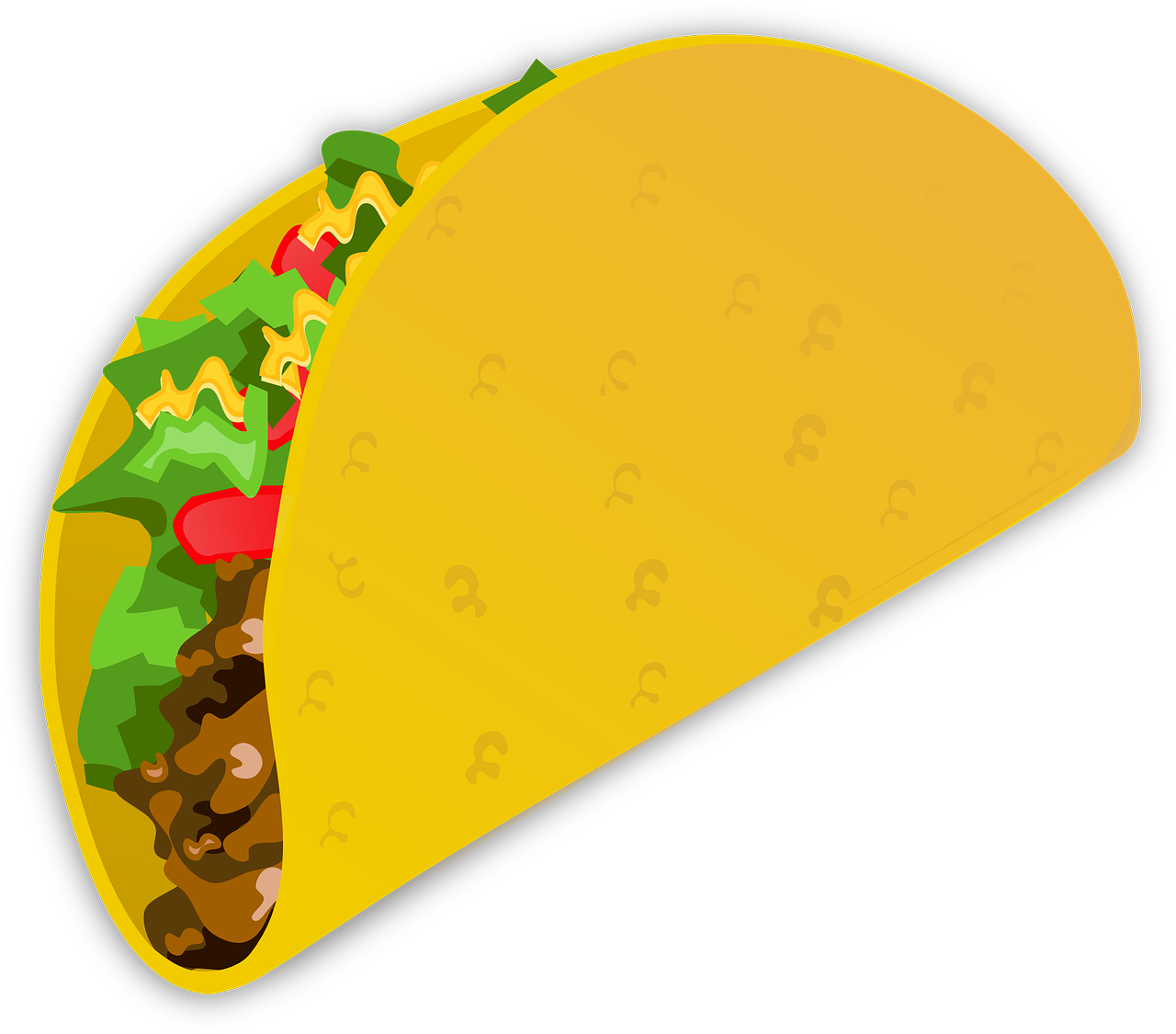 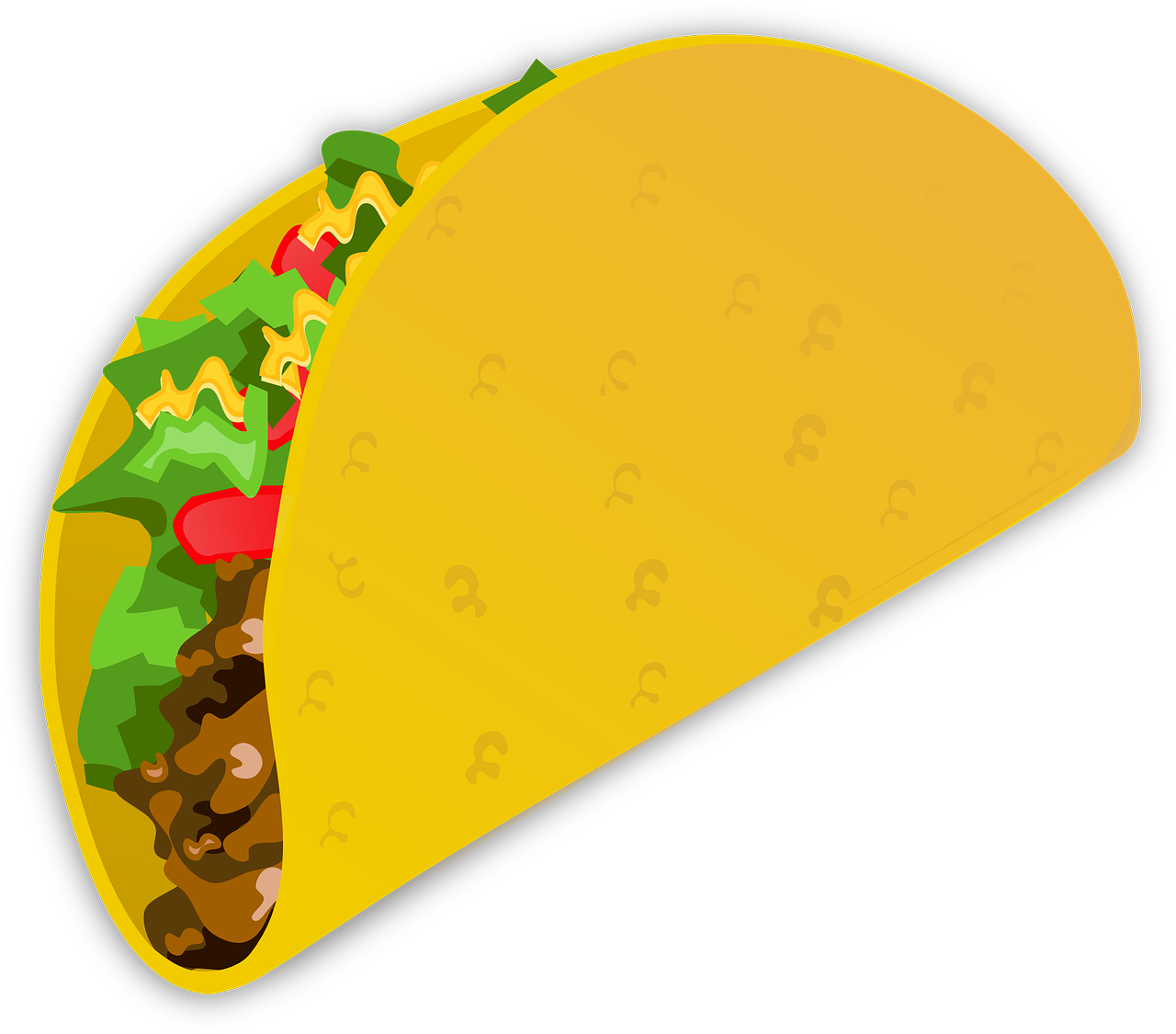 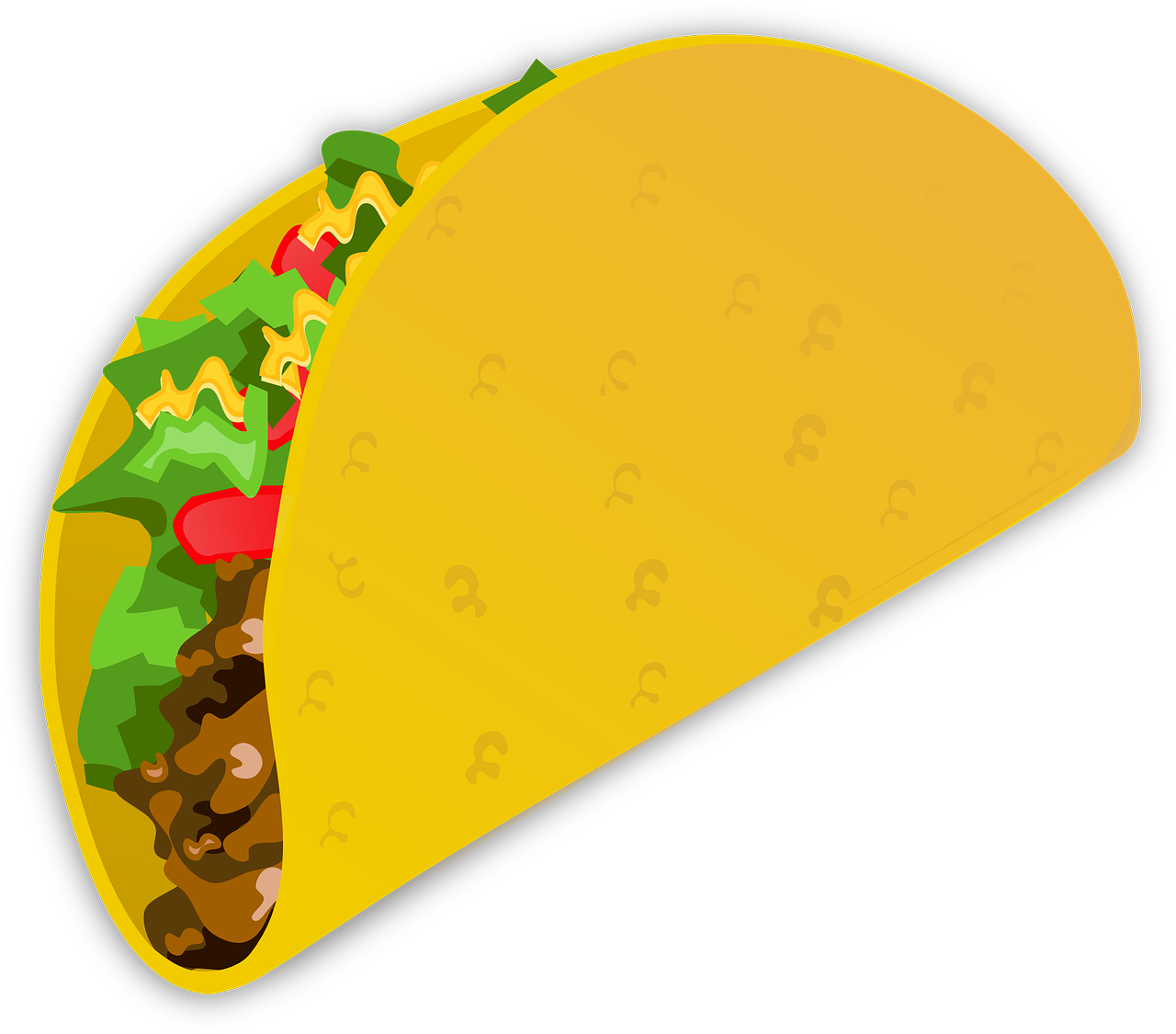 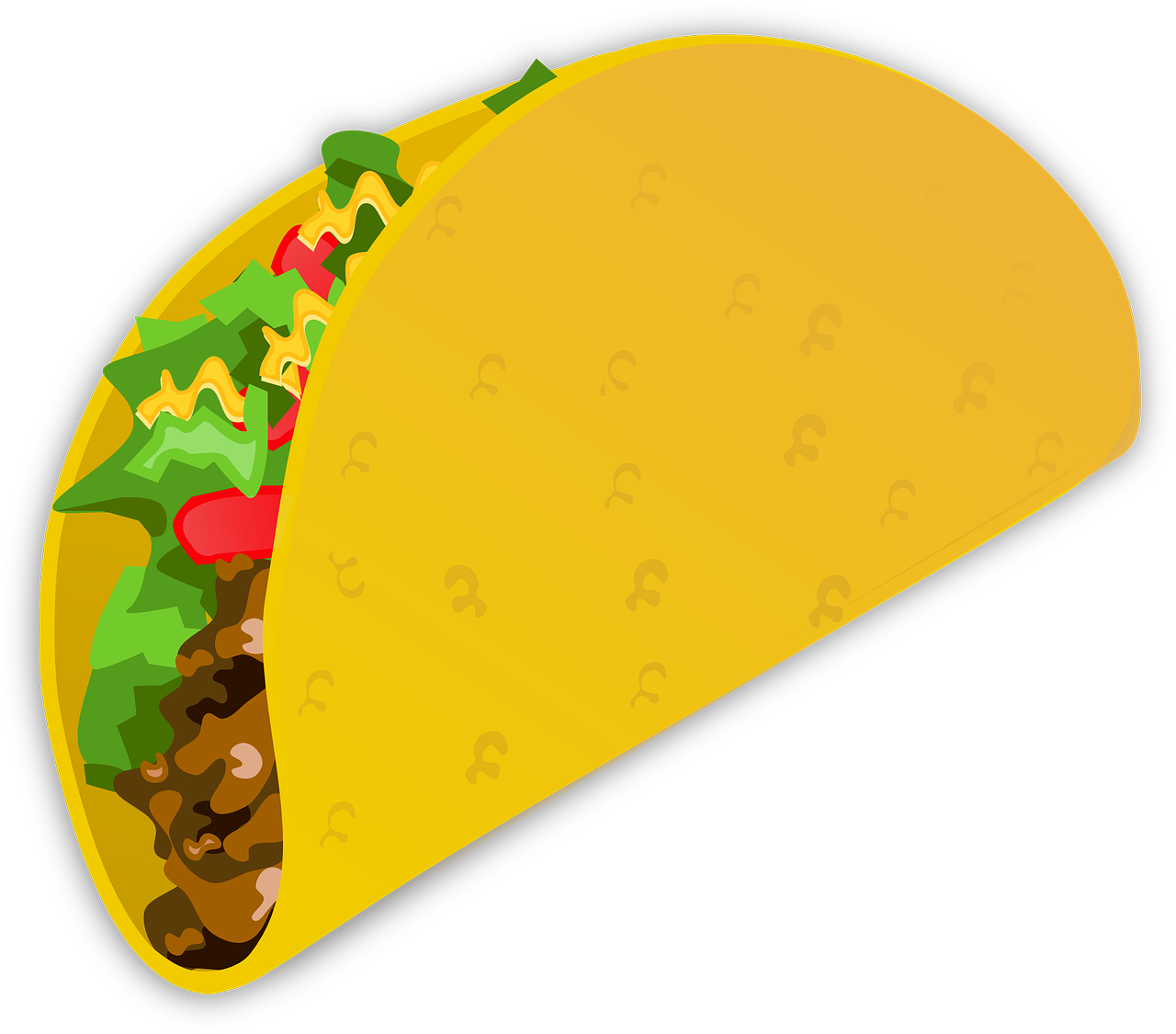 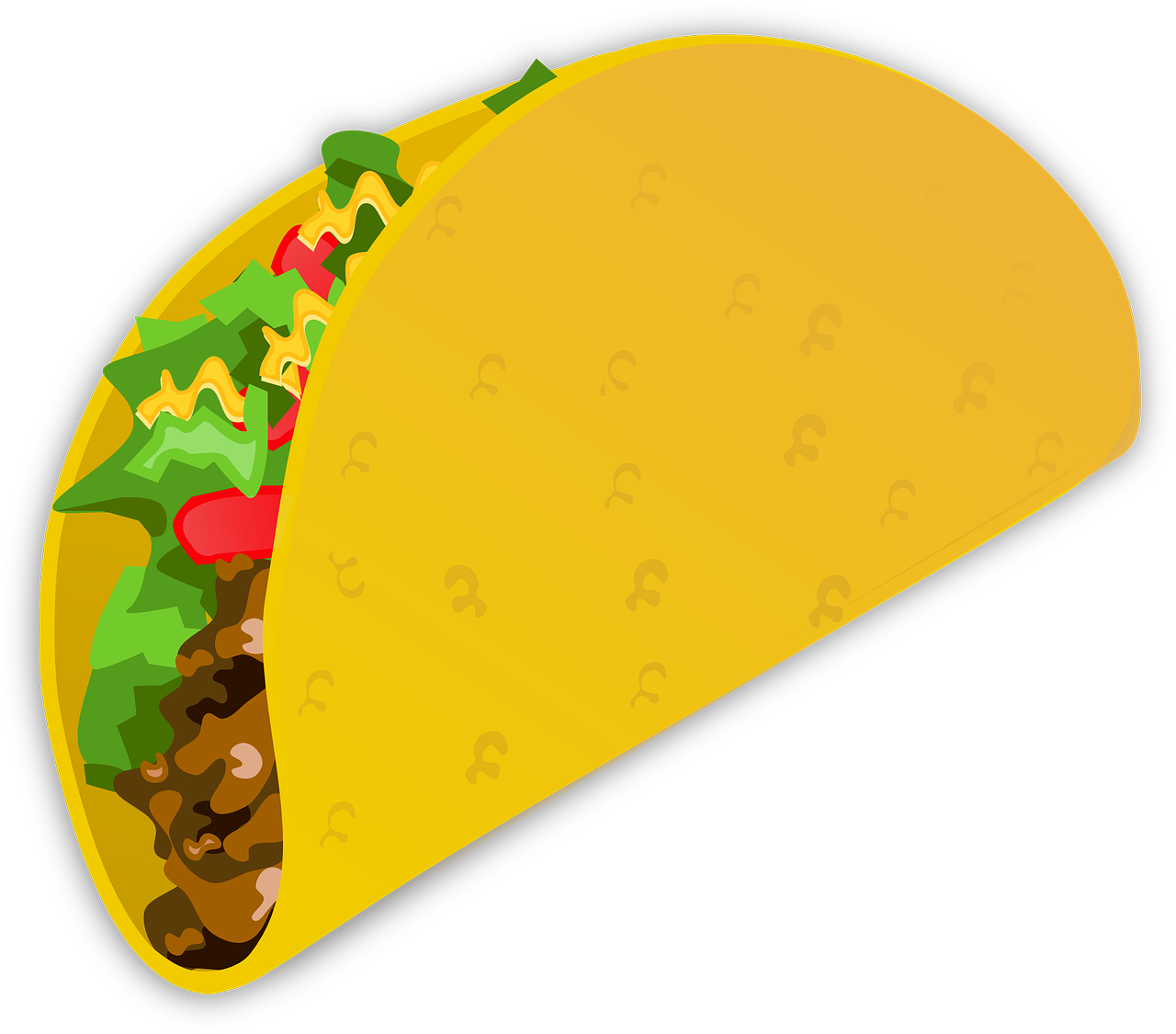 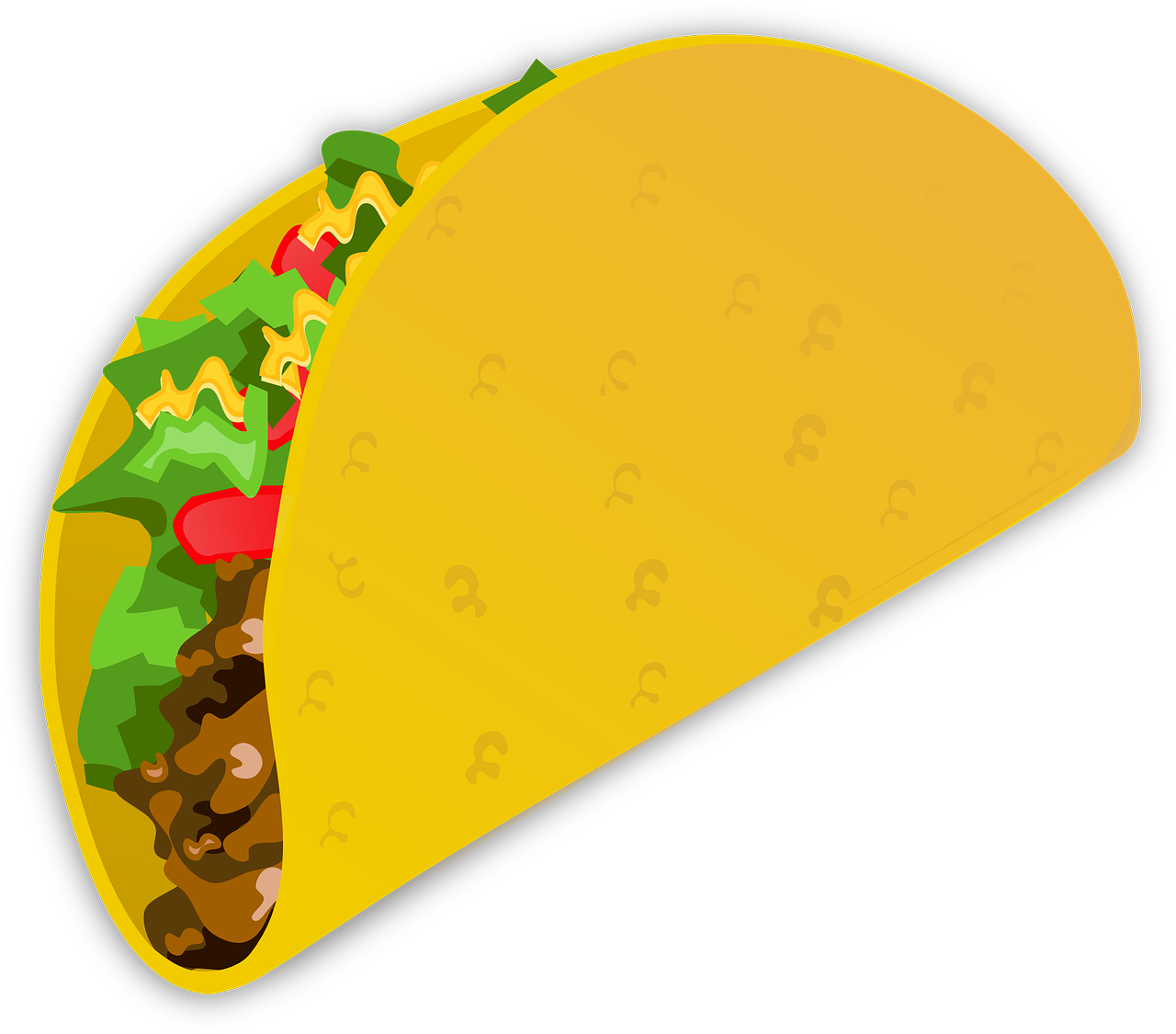 Quito
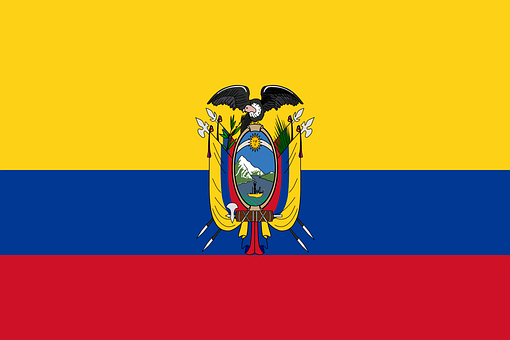 ______ es la capital* de Ecuador.
la ciudad = city | la capital = capital
[Speaker Notes: Timing: 5 min.

Aim: to practise listening out [que] [qui] in contrast with [ce] [ci]; to apply SSC [que] [qui] to read a tongue twister with unknown words. 

Procedure:
Part A
Pupils write [que] [qui] & [ce] [ci] in their books
Teacher plays click on the individual play buttons (E-5) and pupils write down the number in the column that corresponds with the correct SSC they have heard. Encourage pupils to write the entire word if they feel confident. 
Click to bring up answers. Ask pupils to produce SSC for each number. Número 1, ¿qué sonido es? ¿qué palabra es?
Click to bring up further info.

Part B
Encourage pupils to practise the tongue twister in pairs, at different speeds. 
Click on the pictures to hear the tongue twister at different speeds.

Transcript 1:
Ej. Quito
Tanque
cinco
Arequipa
bosque
once

Transcript 2:
Quique quiere cinco quesos y quince taquitos chiquitos.]
__ uniformes     some unirforms
00
00
__ teléfonos
 some phones
00
__ sombreros     some hats
Sofía has mixed up all her flashcards.
Ordena el vocabulario de Sofía.
Follow up 2:
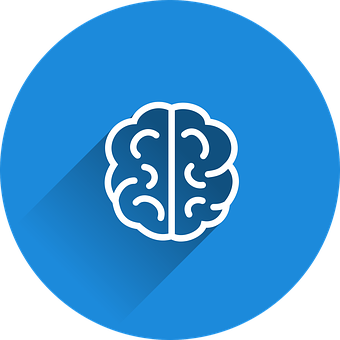 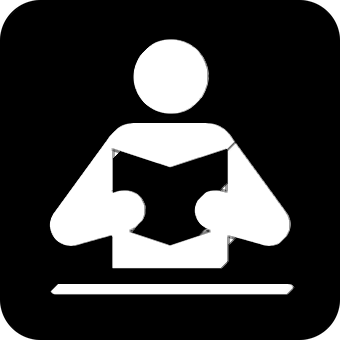 __ clases some classes
00
leer
palabras
___ películas      some films
00
⚠ ‘idioma’ is a masculine noun
00
__ idiomas     some languages
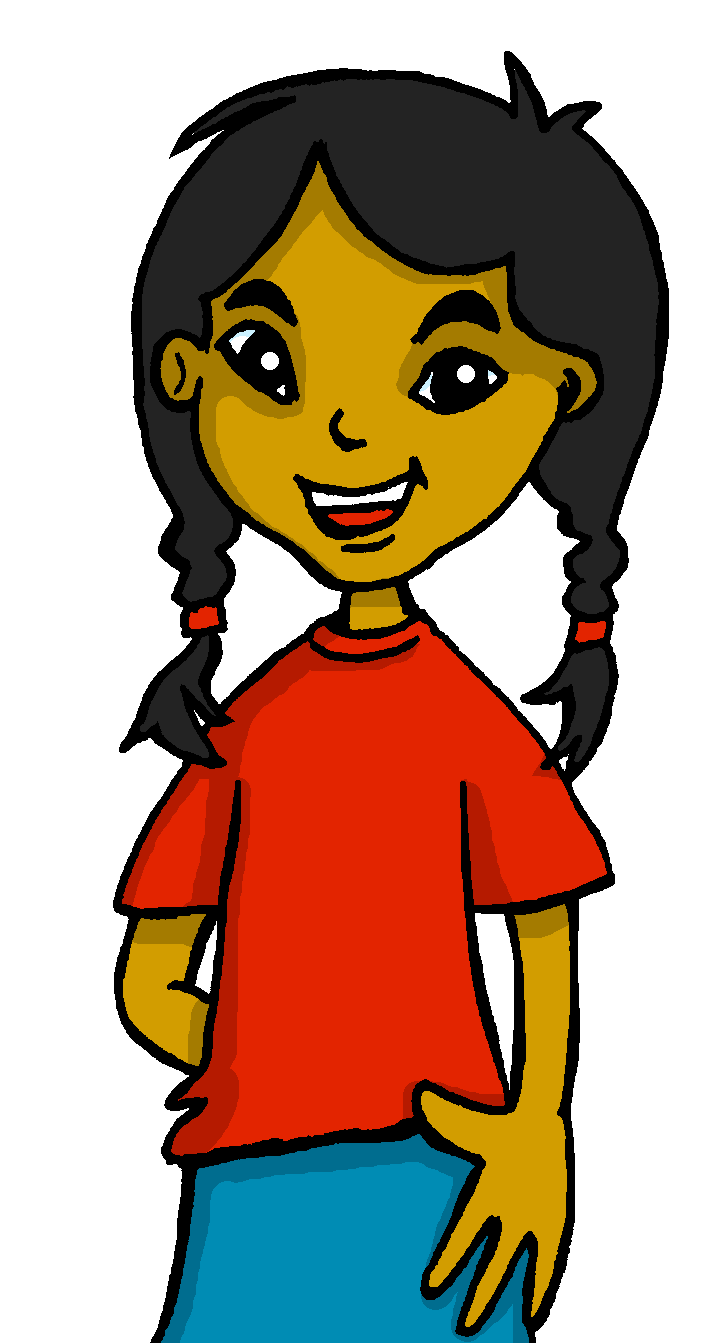 00
__ bicicletas      some bicycles
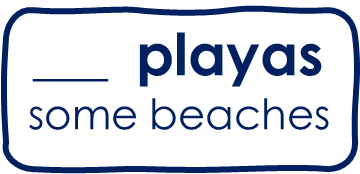 ___ caballos      some horses
00
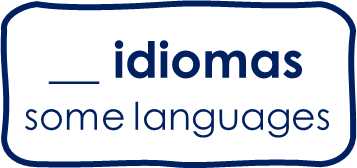 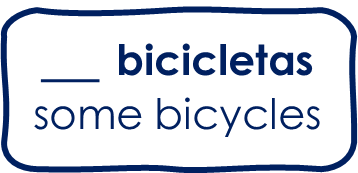 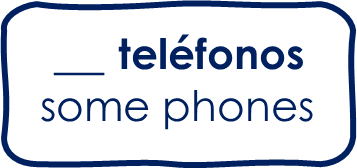 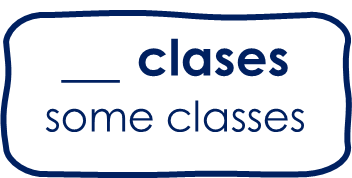 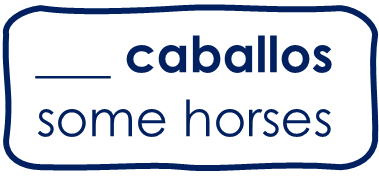 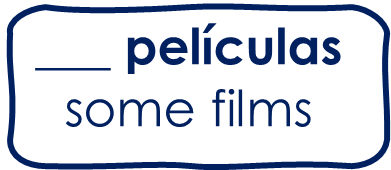 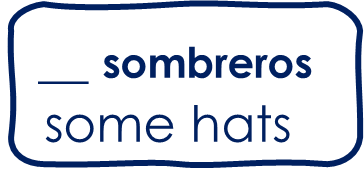 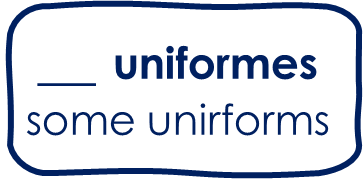 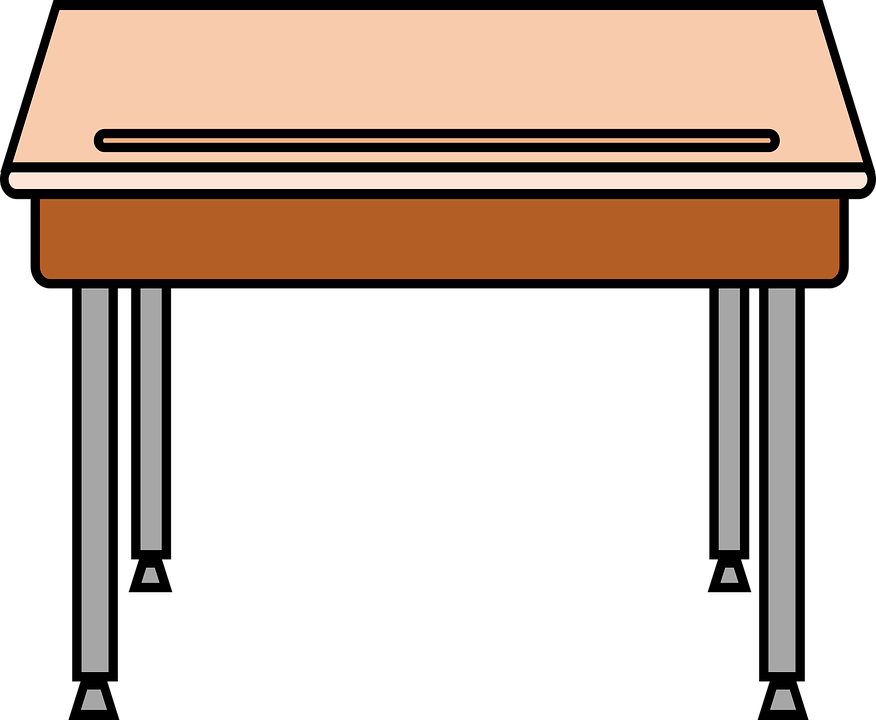 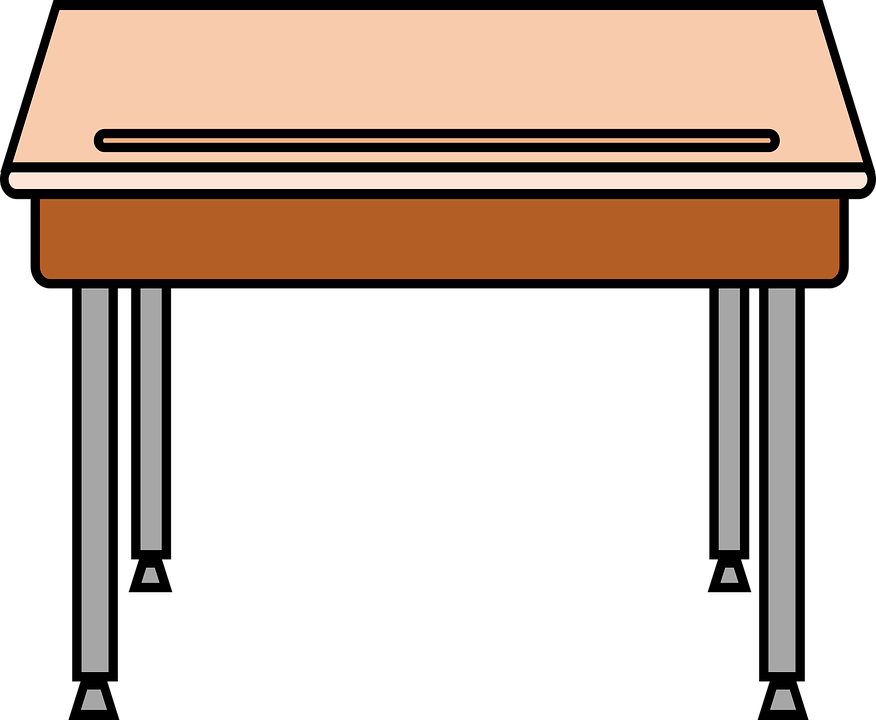 unos
unas
00
___  playas
some beaches
[Speaker Notes: Timing: 3 minutes

Aim: to practise connecting and producing (orally) plural indefinite articles with previously taught nouns.

Procedure:1. Pupils either work in pairs or chorally as a class, reading the Spanish words out loud, including the correct article.
2. Click to start the animation sequence. 
3. Pupils call out the Spanish (e.g. unos uniformes) before the flashcard appears on the desk.

Note: Each flashcard animation sequence is started on a mouse click.]
[que] [qui]
Follow up 1
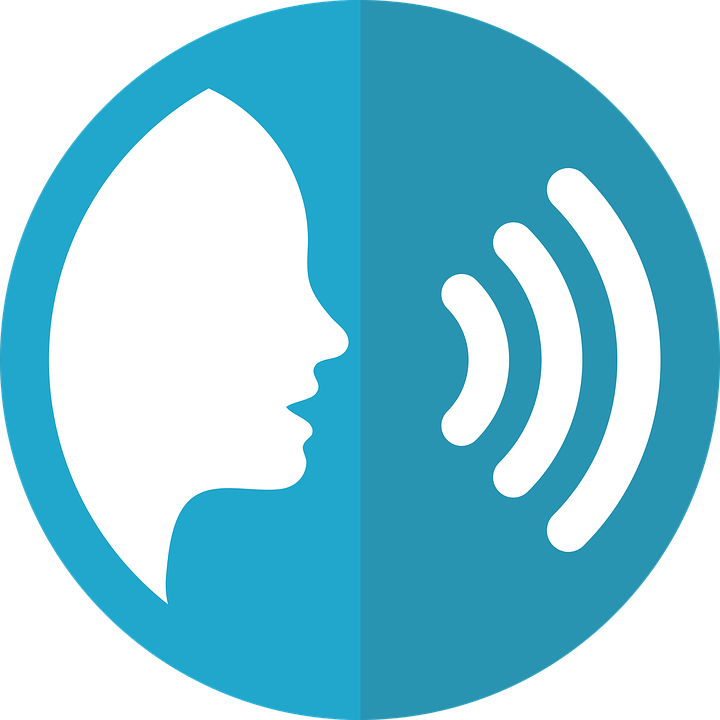 B Practica el trabalenguas.
A Escucha las palabras y clasifica.
pronunciar
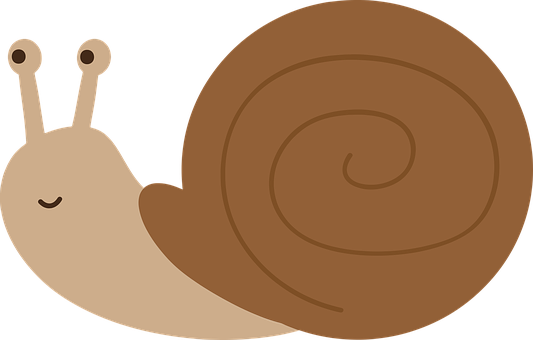 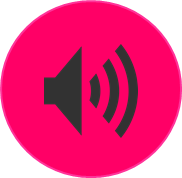 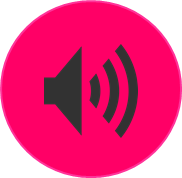 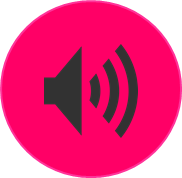 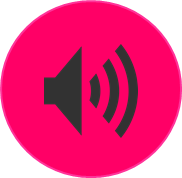 E
1
2
3
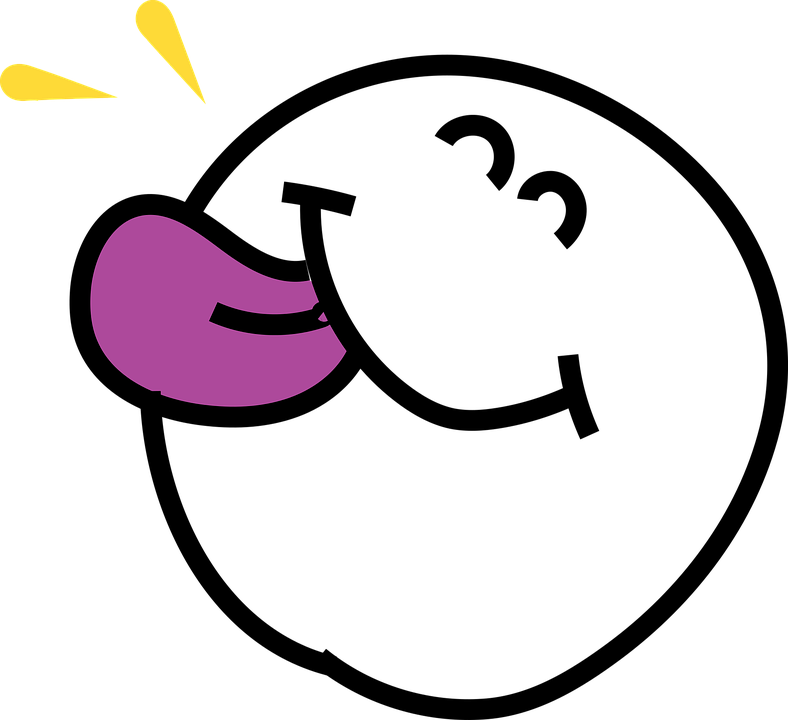 Lento 
Quique quiere cinco quesos y quince taquitos chiquitos.
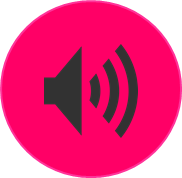 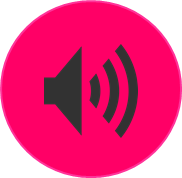 4
5
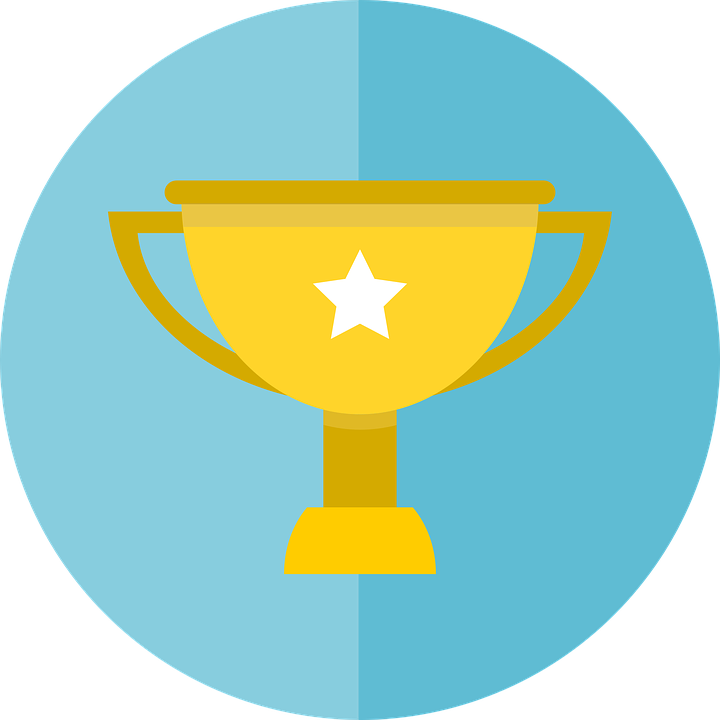 ¡Escribe la palabra!
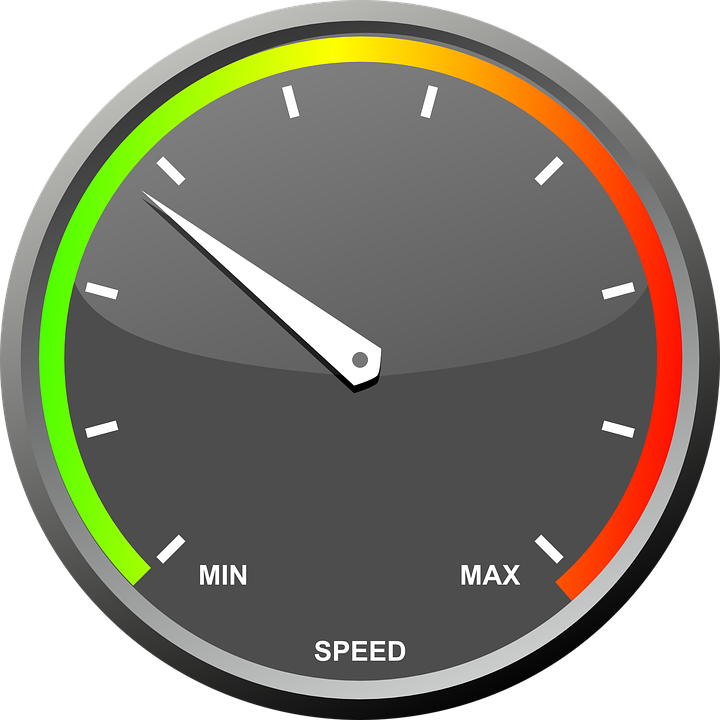 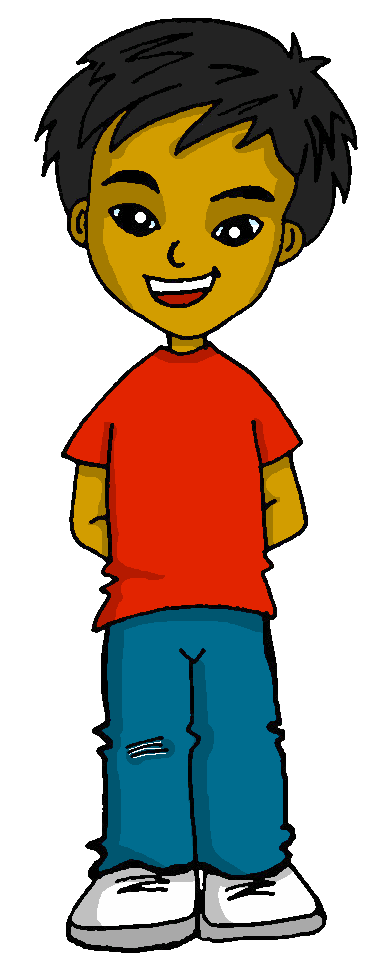 Normal 
Quique quiere cinco quesos y quince taquitos chiquitos.
tanque
1
cinco
2
Quito
E
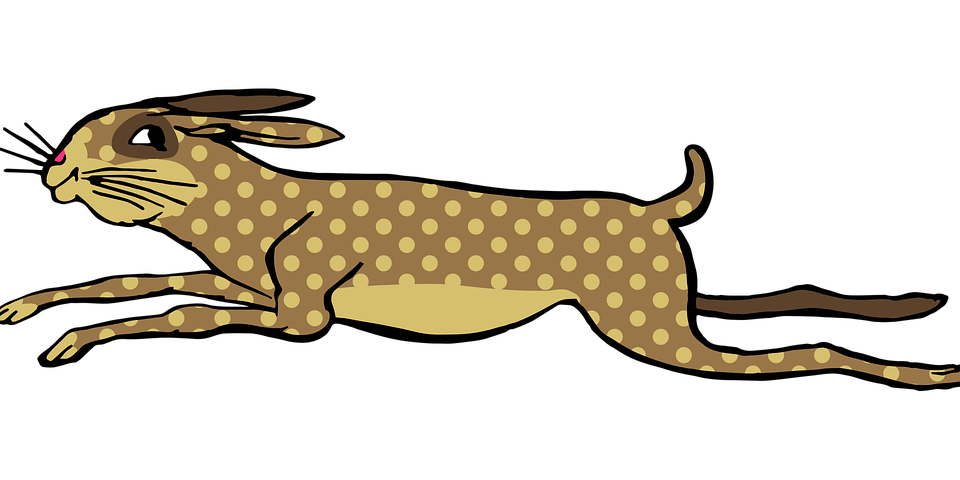 Rápido 
Quique quiere cinco quesos y quince taquitos chiquitos.
3
bosque
once
4
5
Arequipa
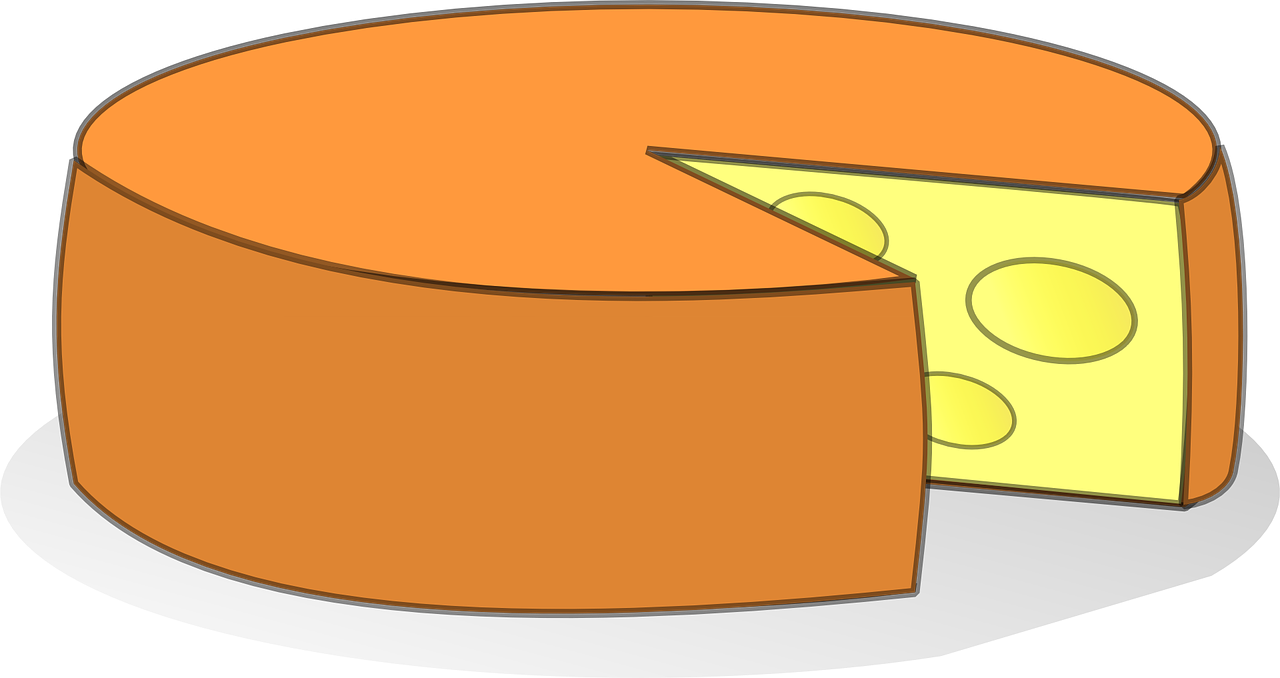 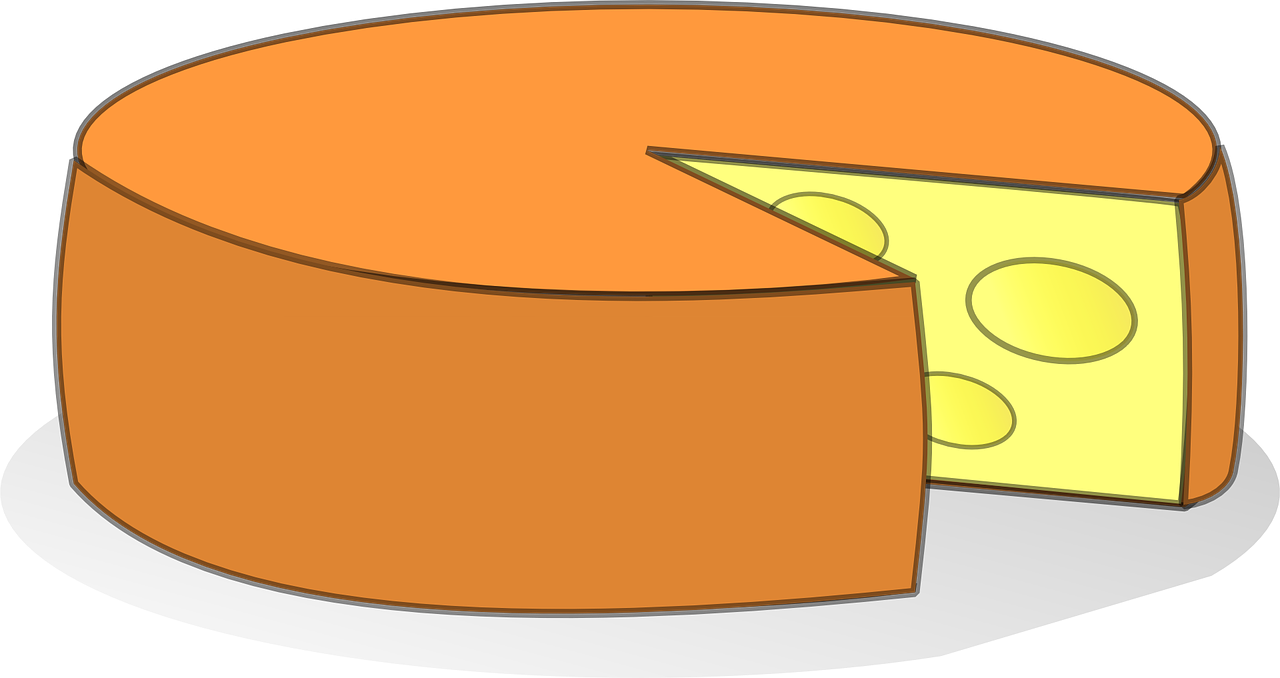 Quique wants five cheeses and fifteen tiny tacos.
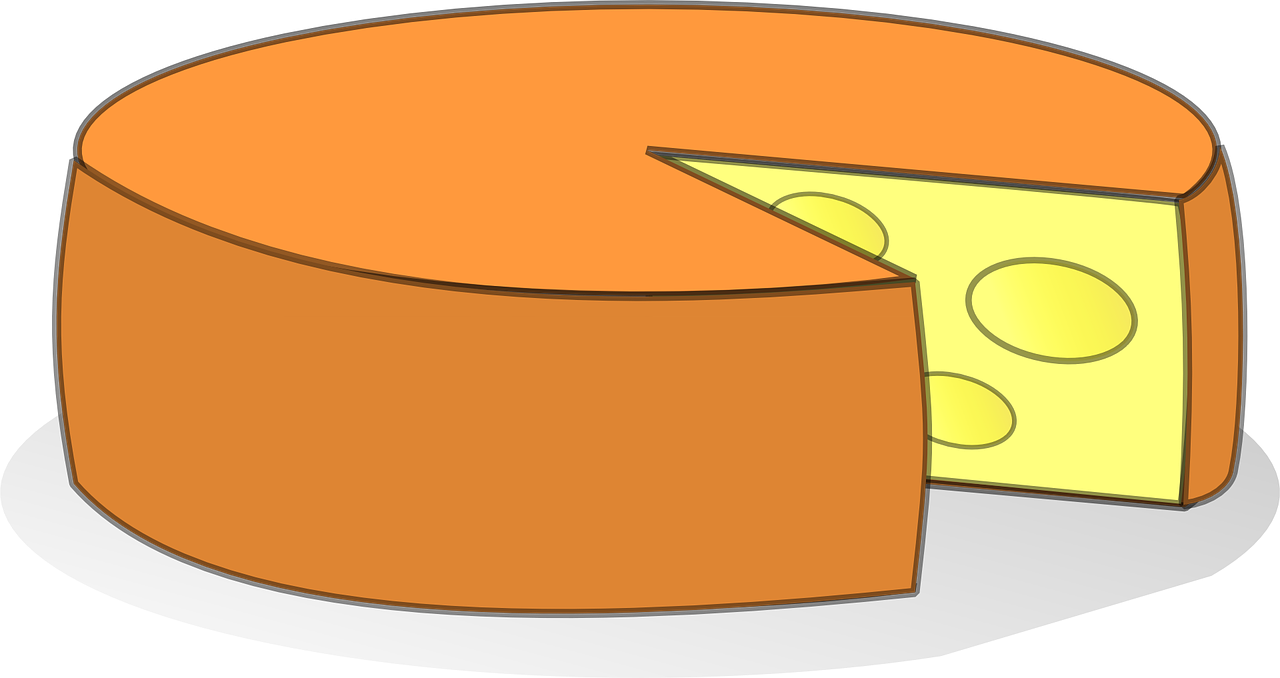 Arequipa
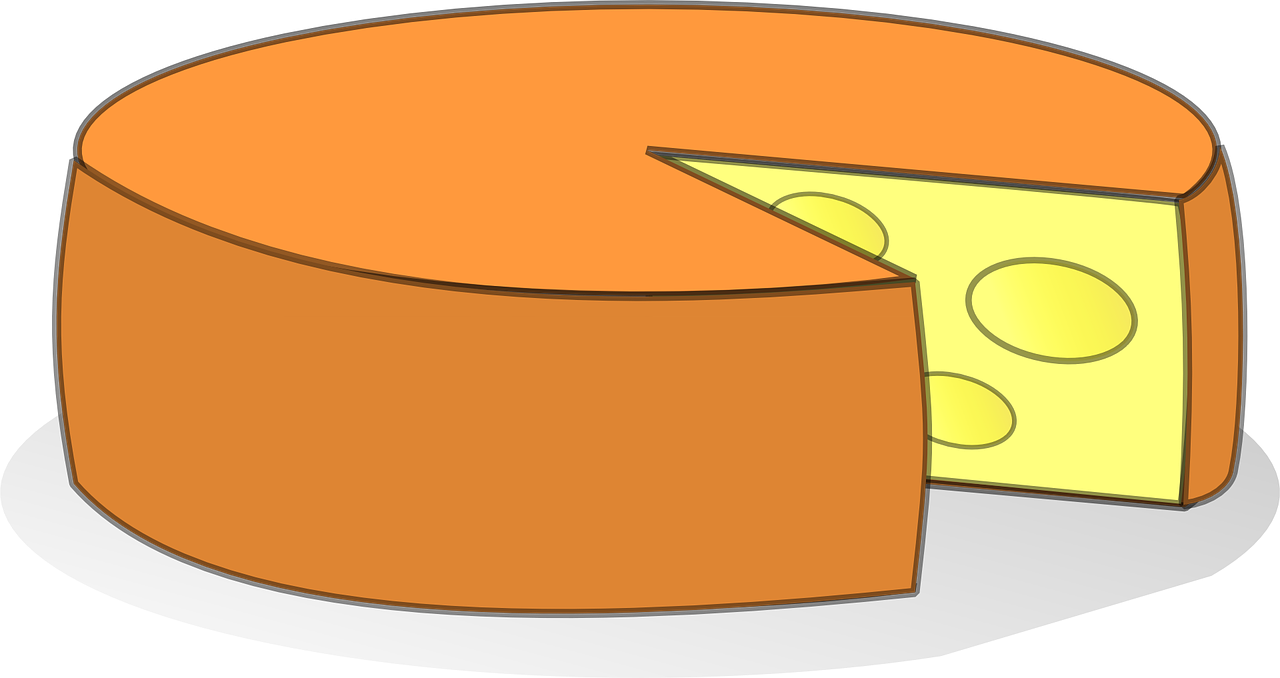 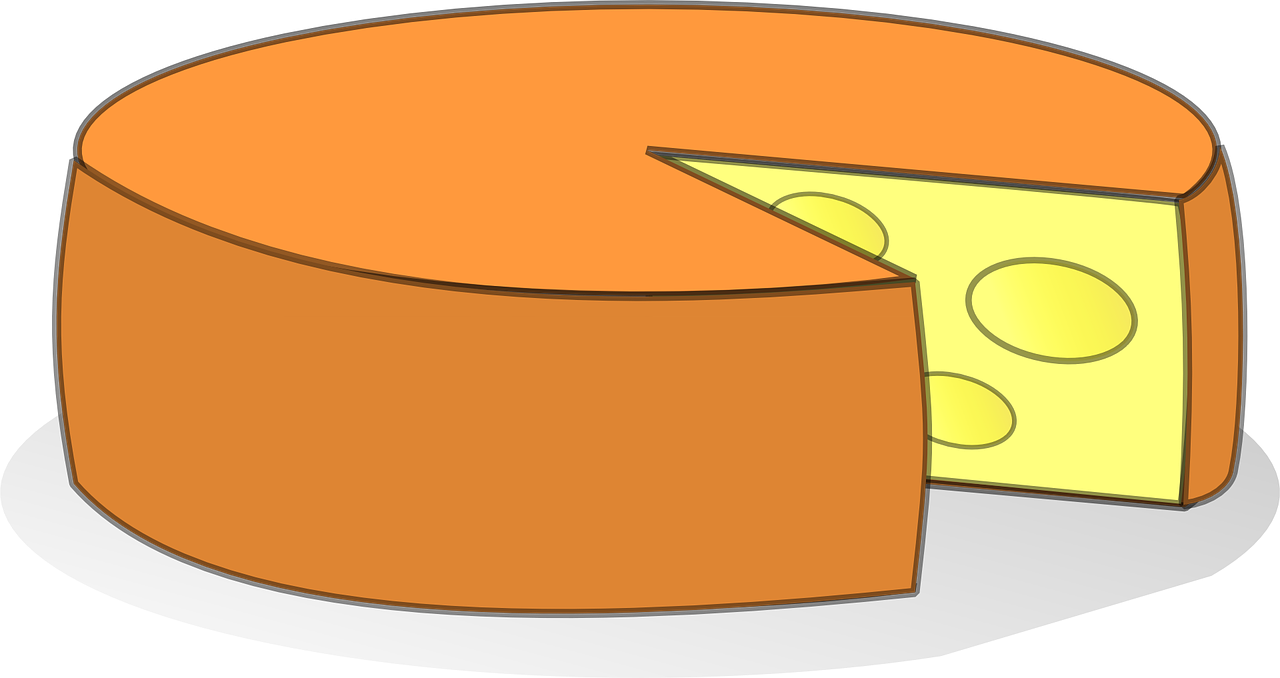 ___________ es una ciudad* de Perú.
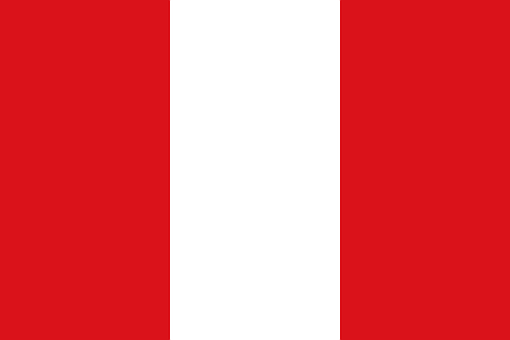 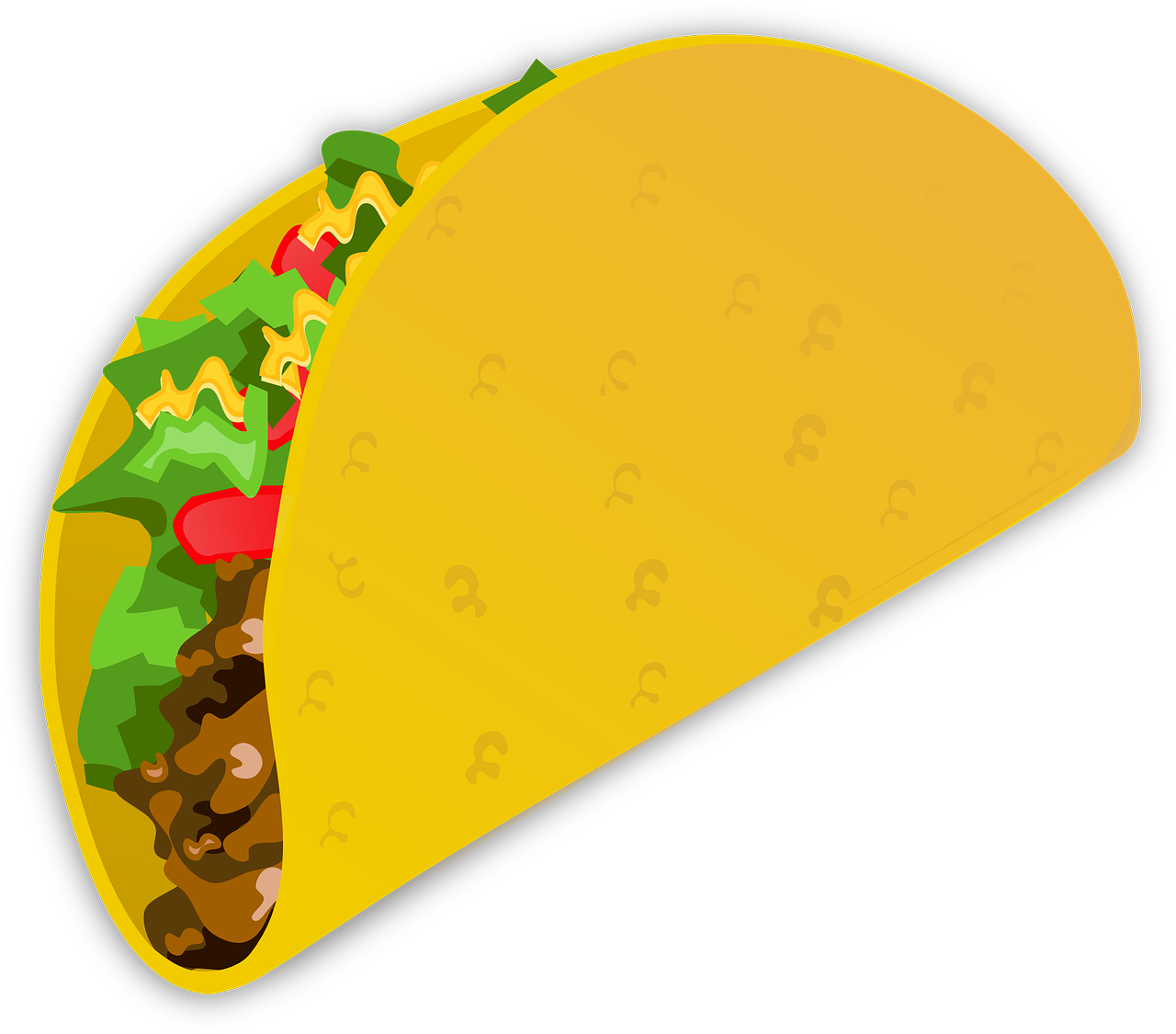 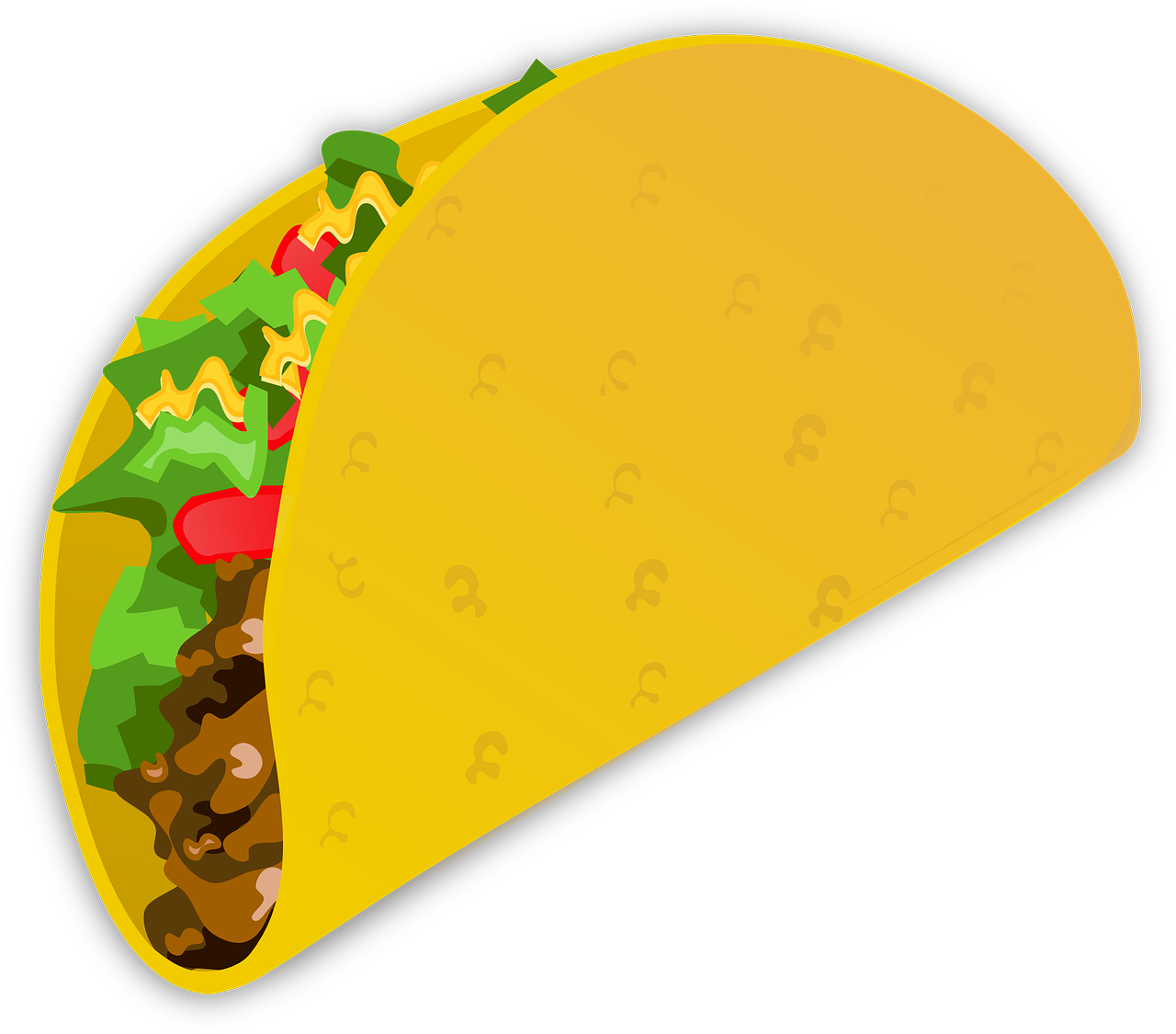 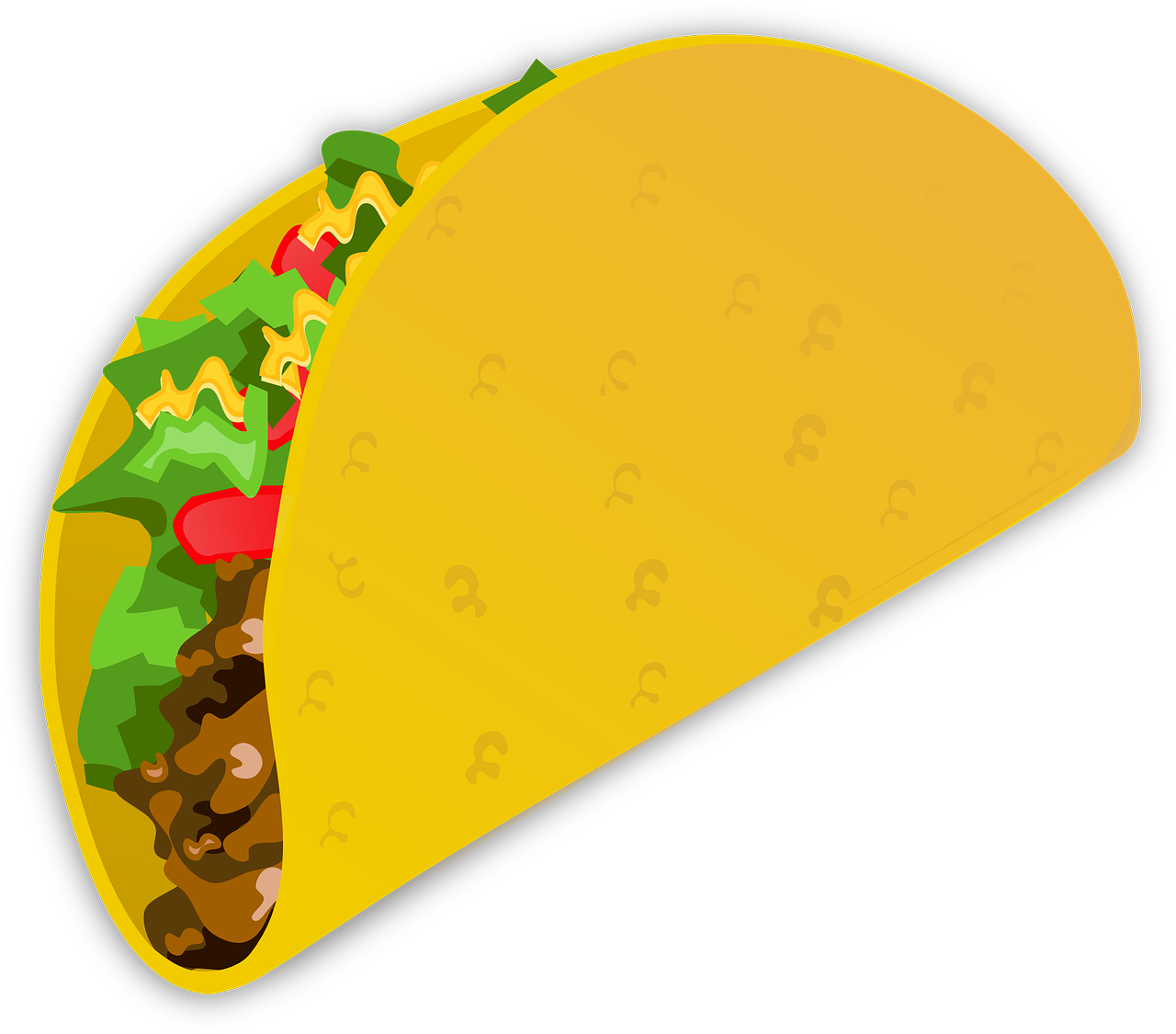 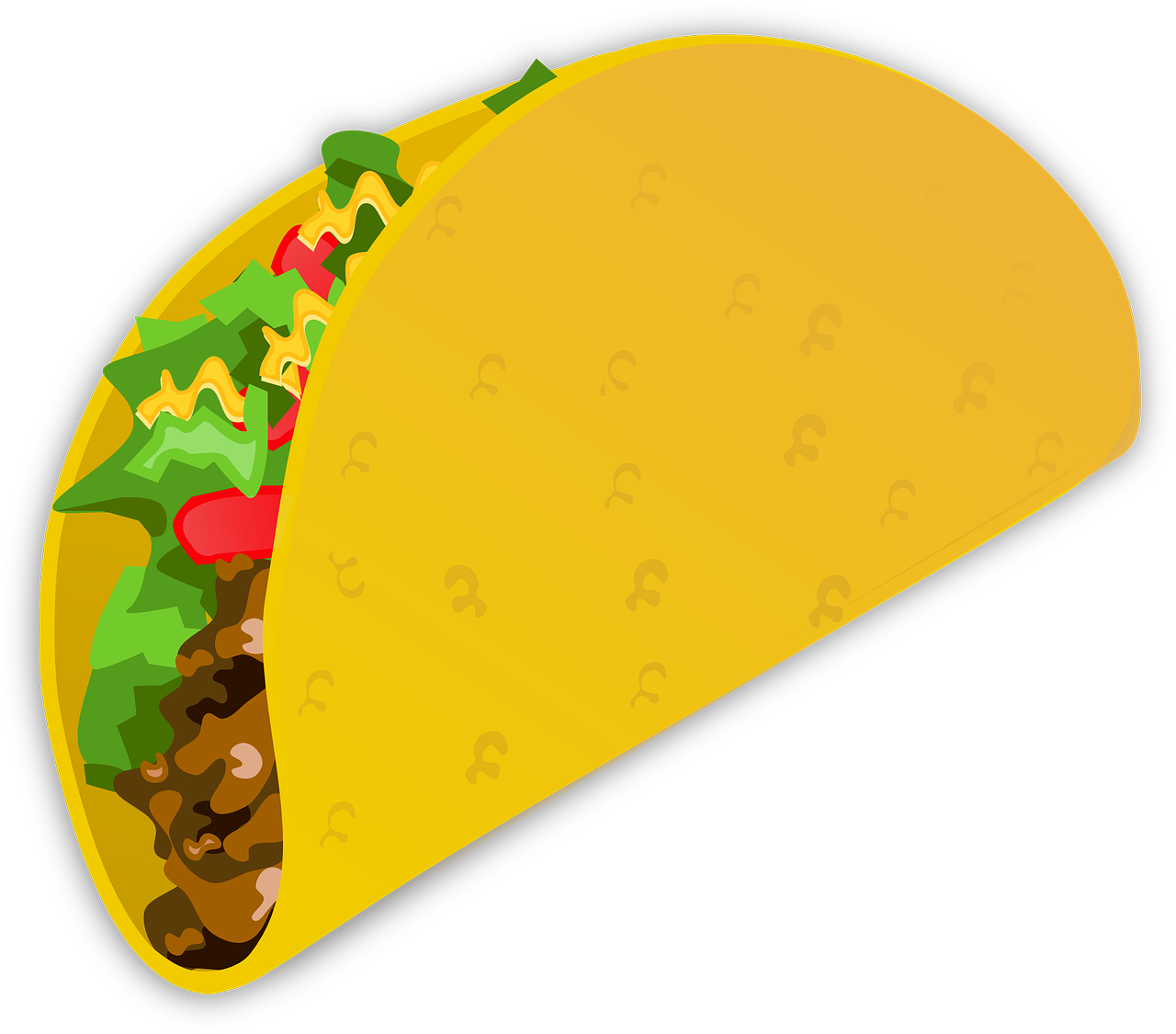 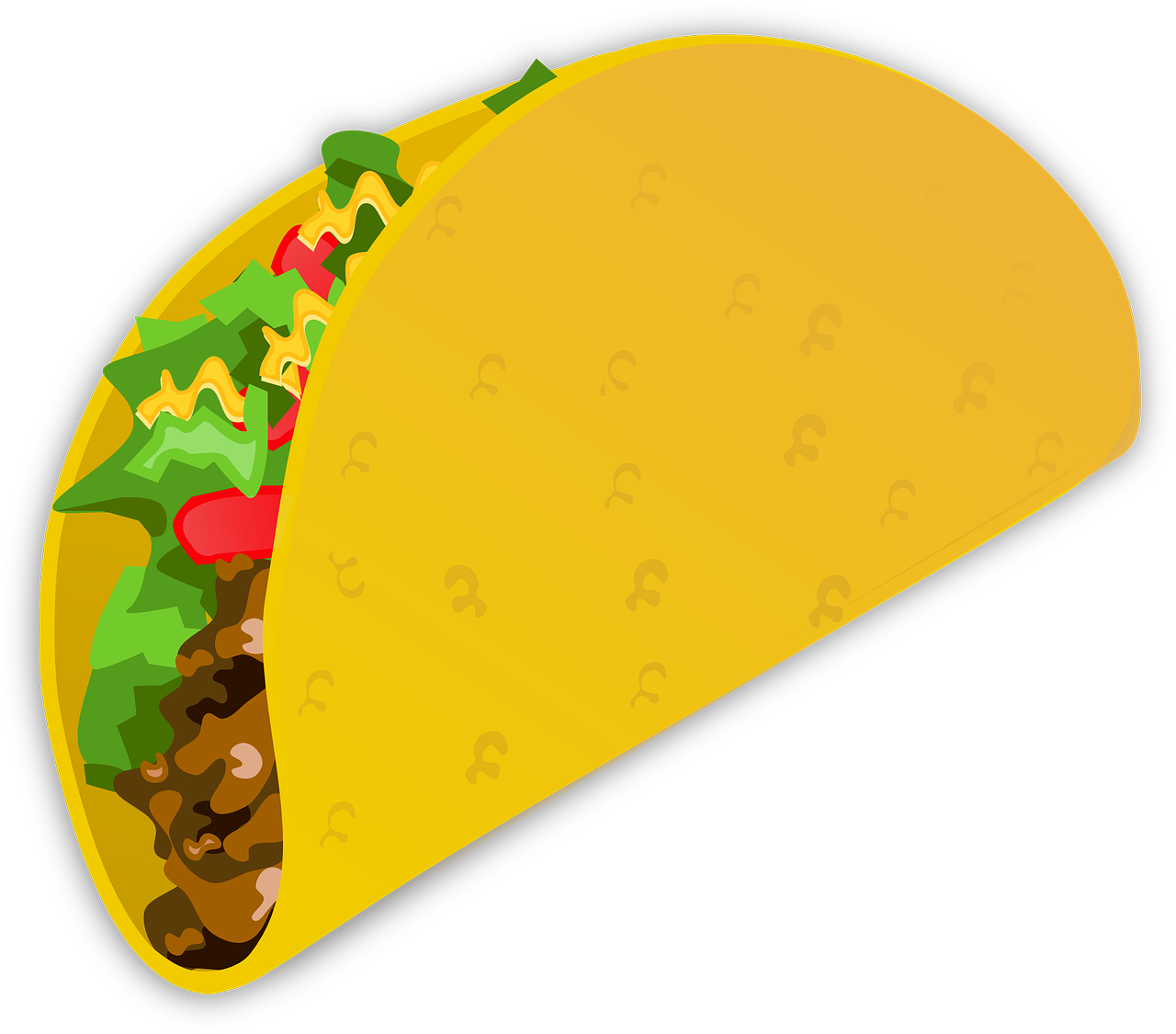 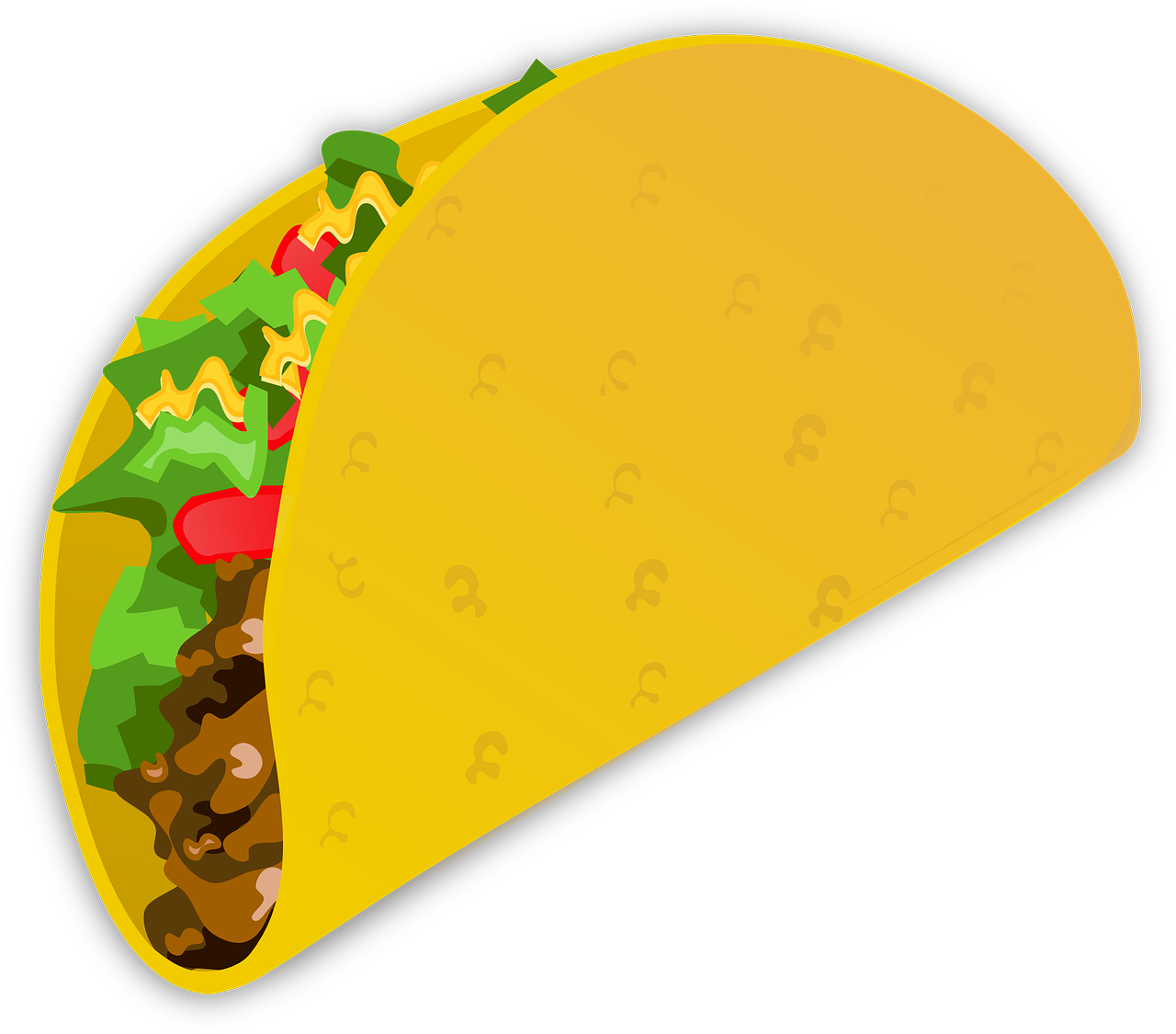 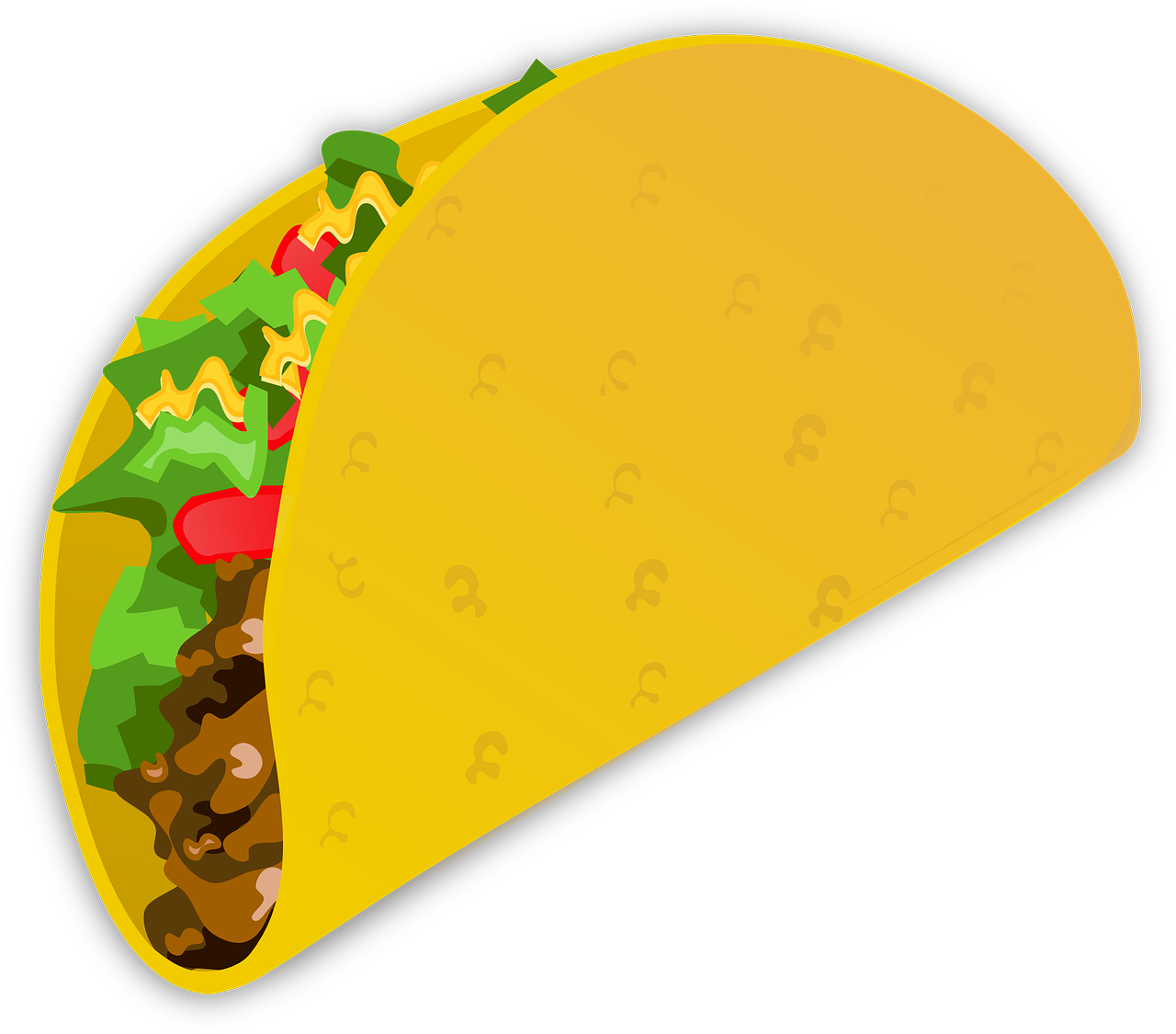 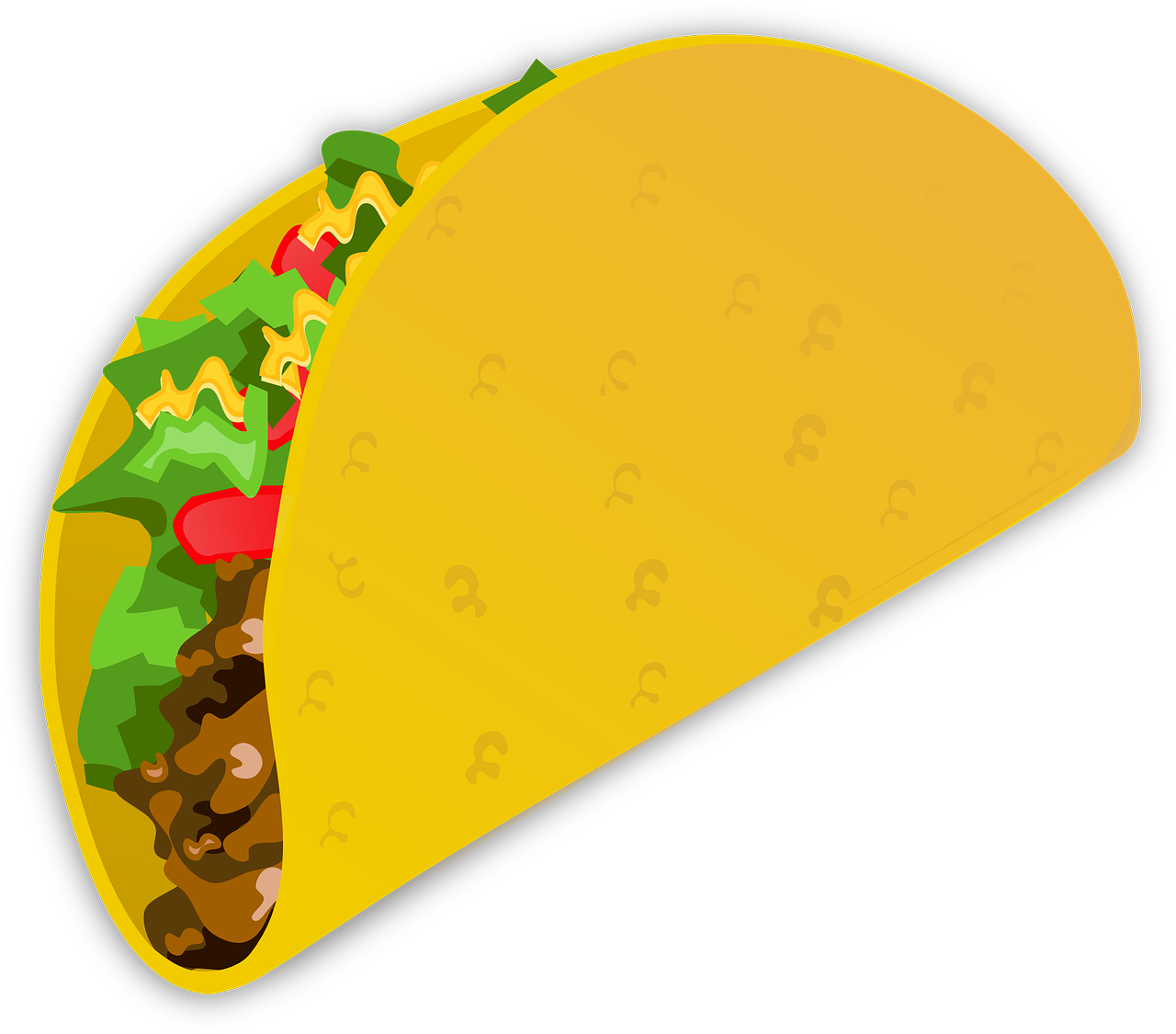 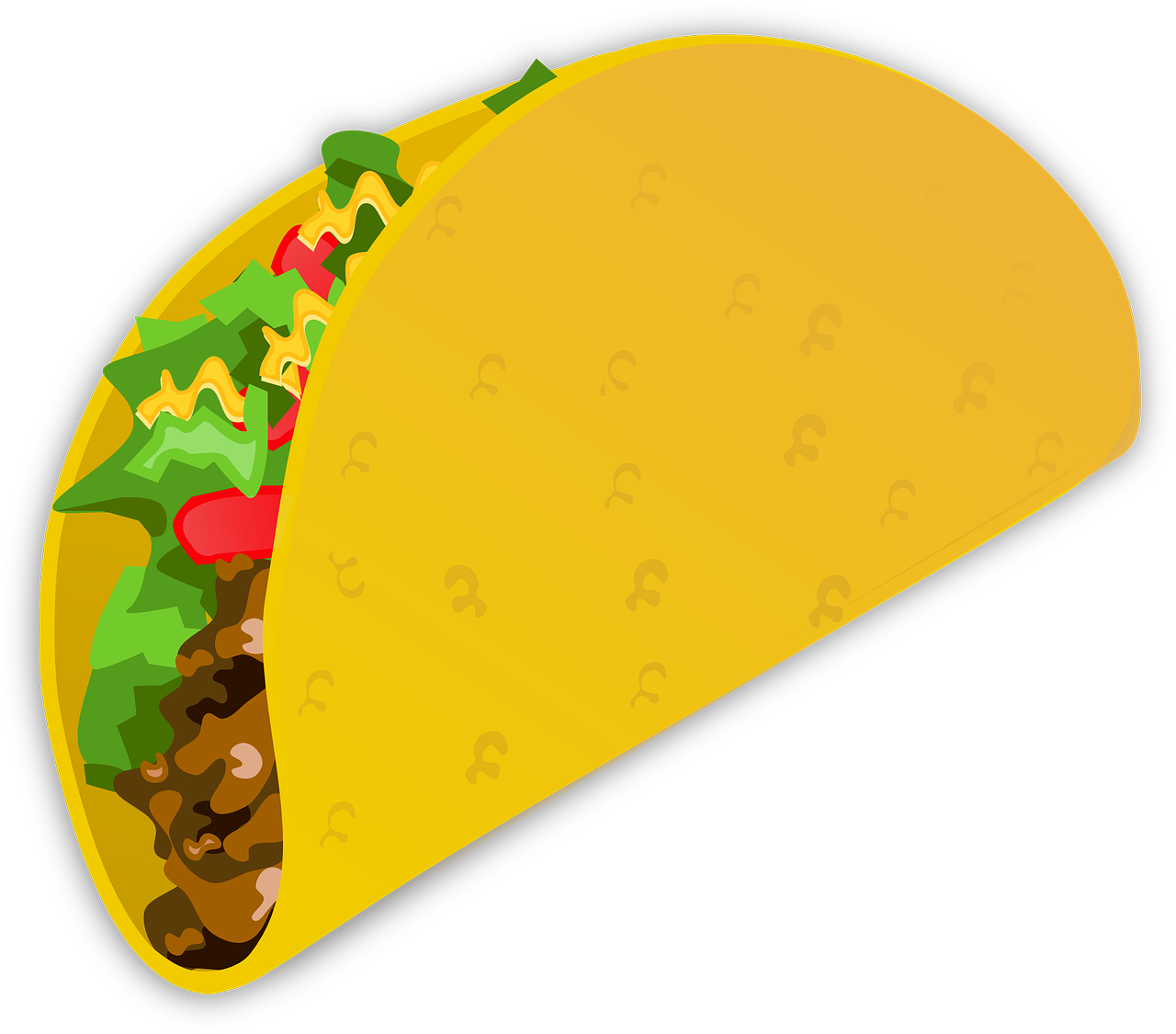 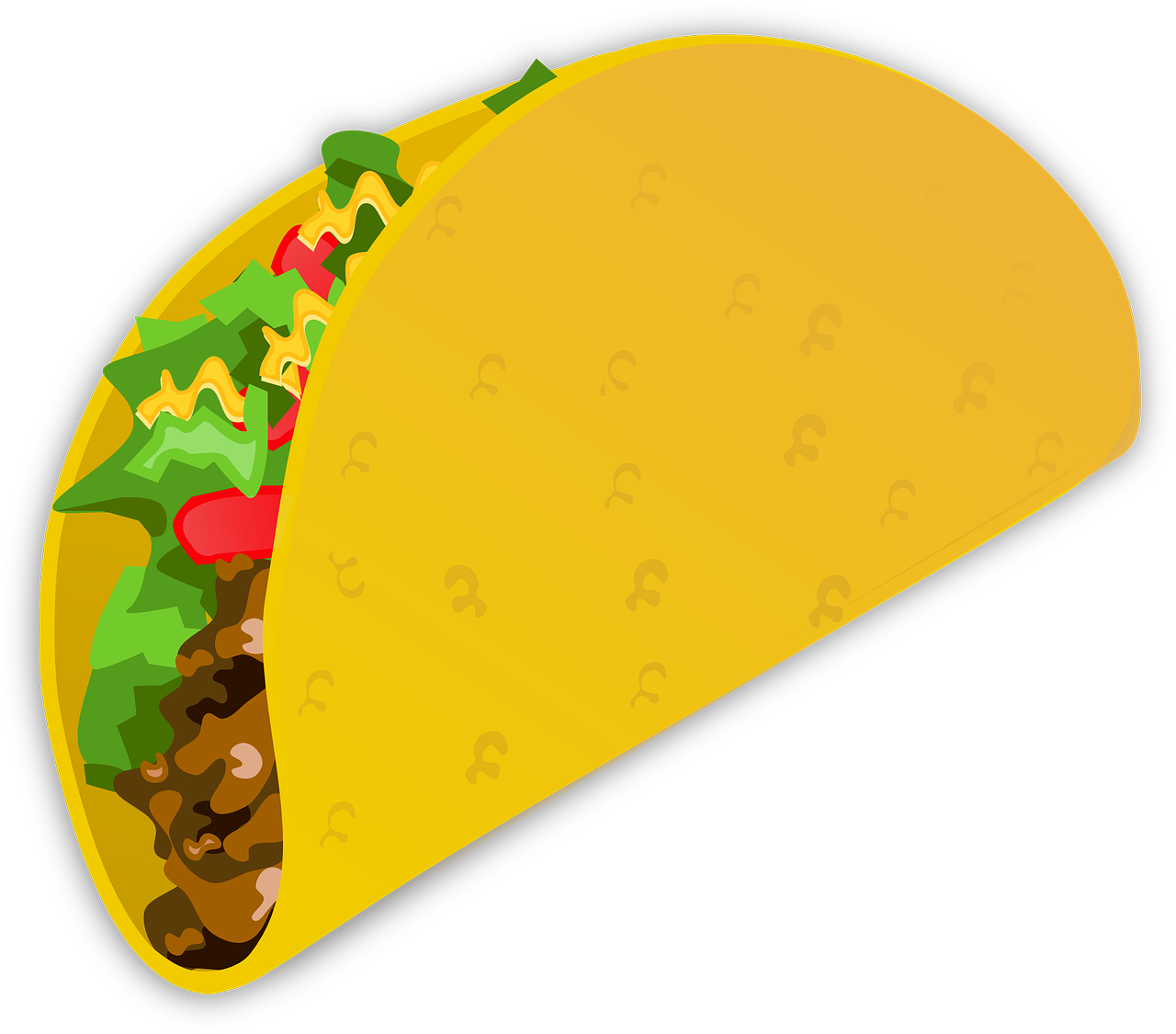 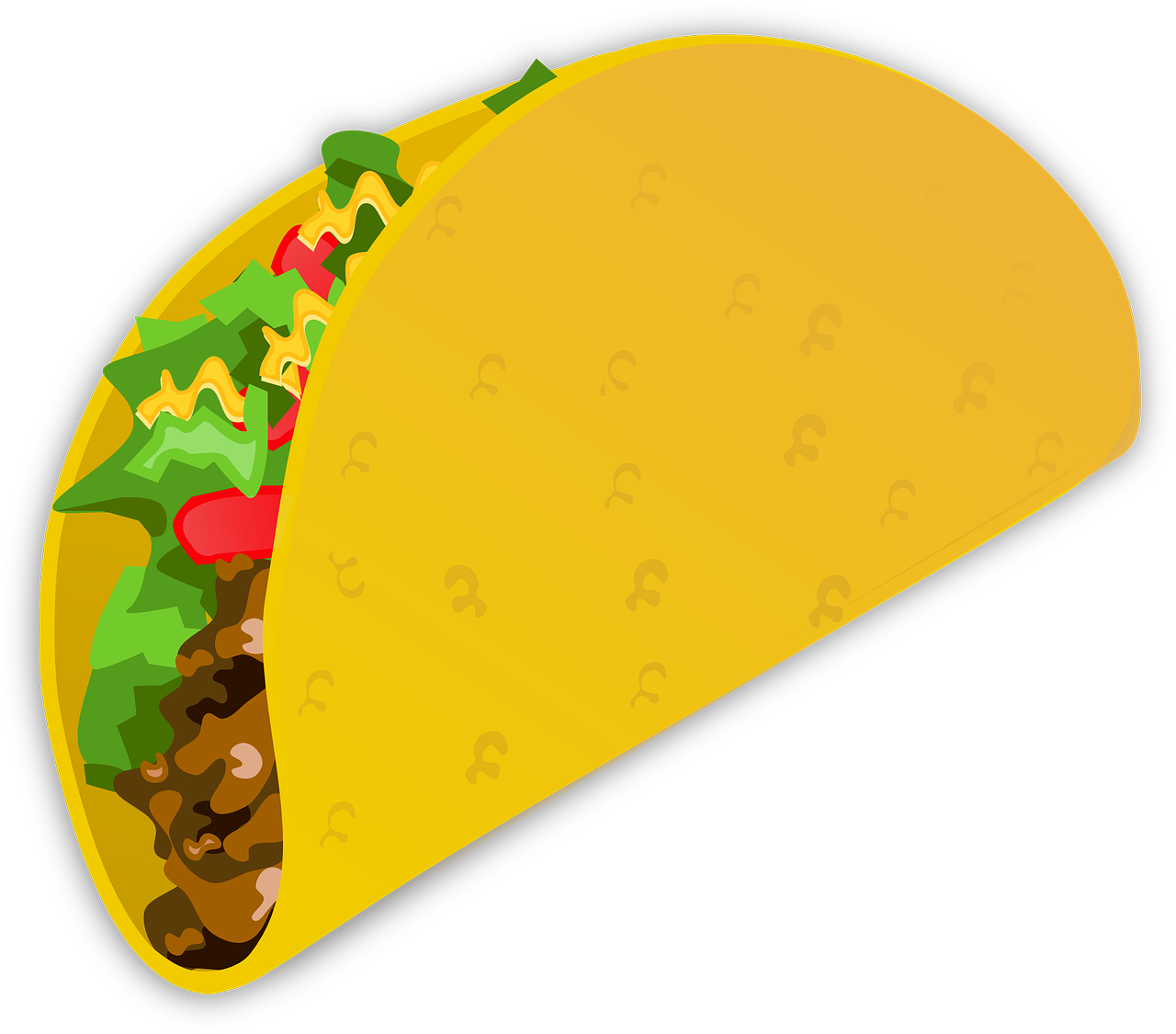 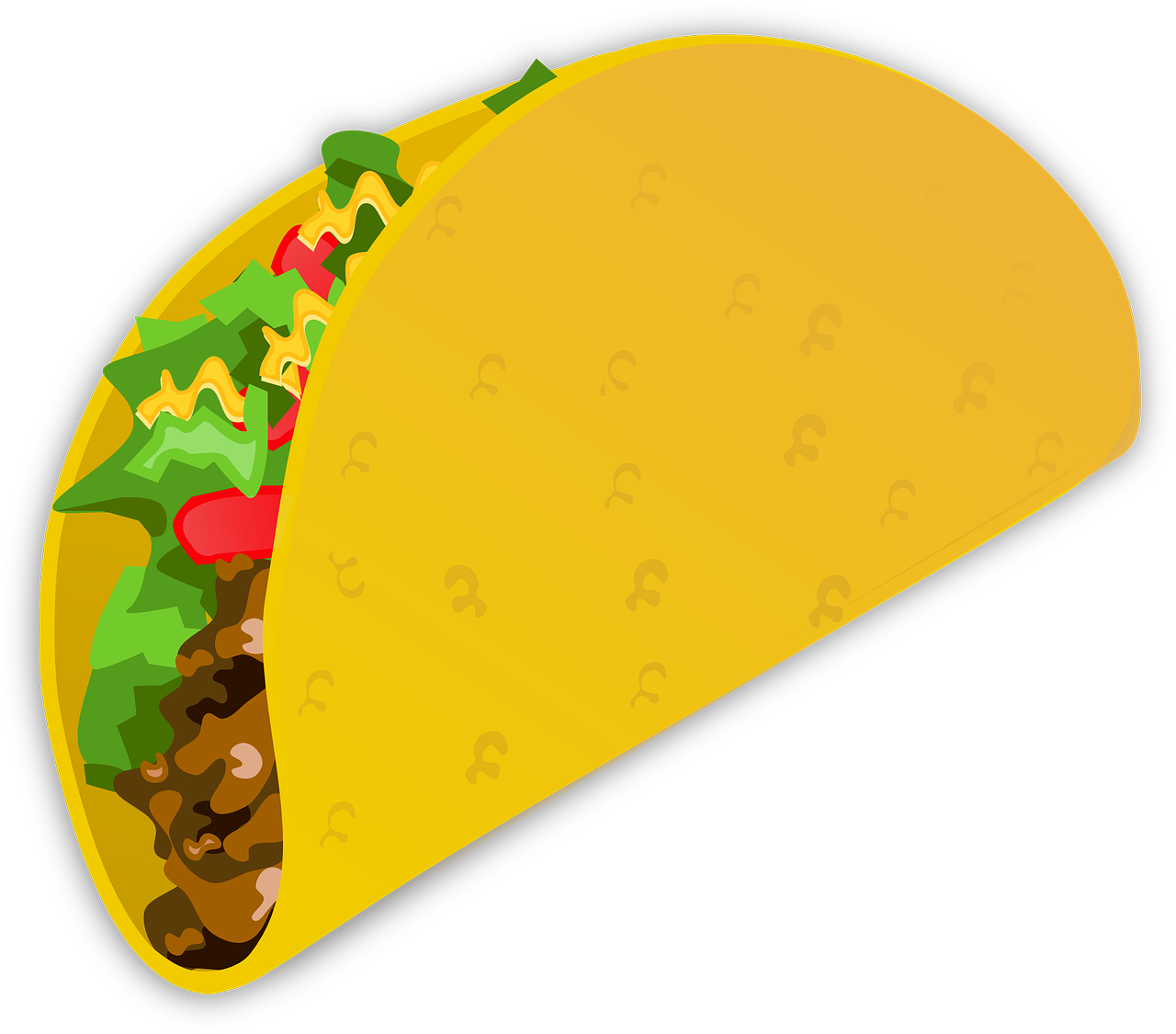 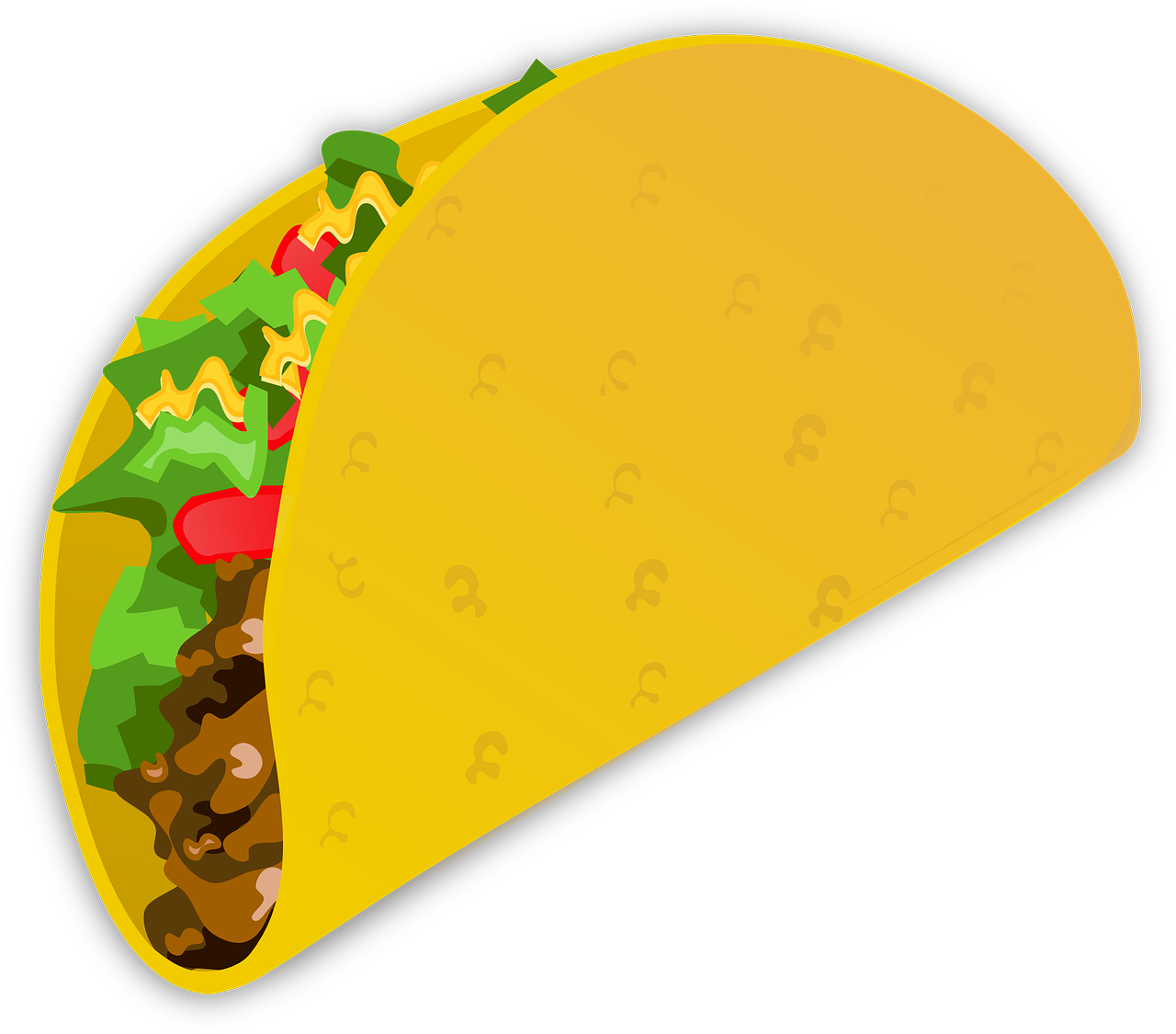 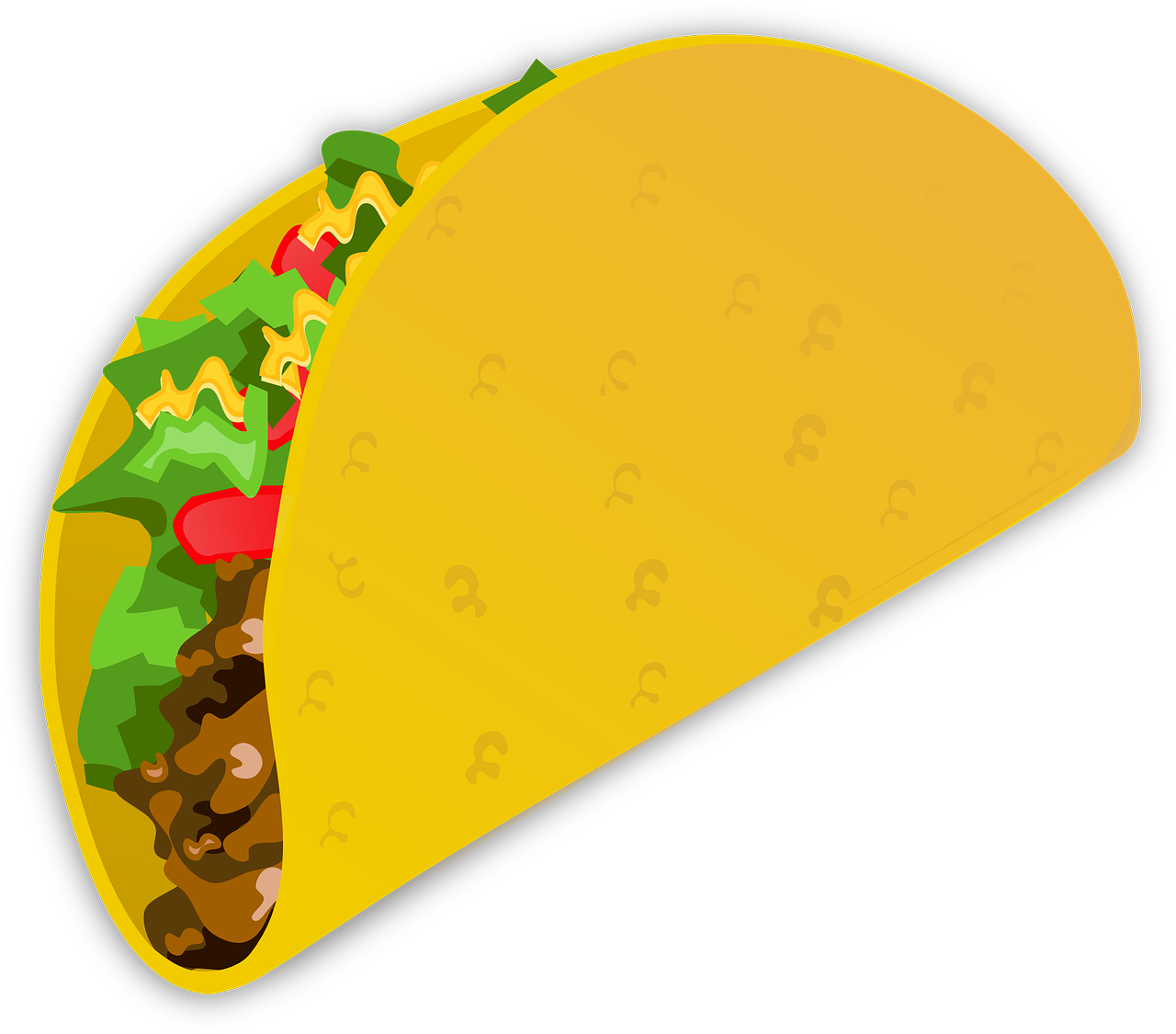 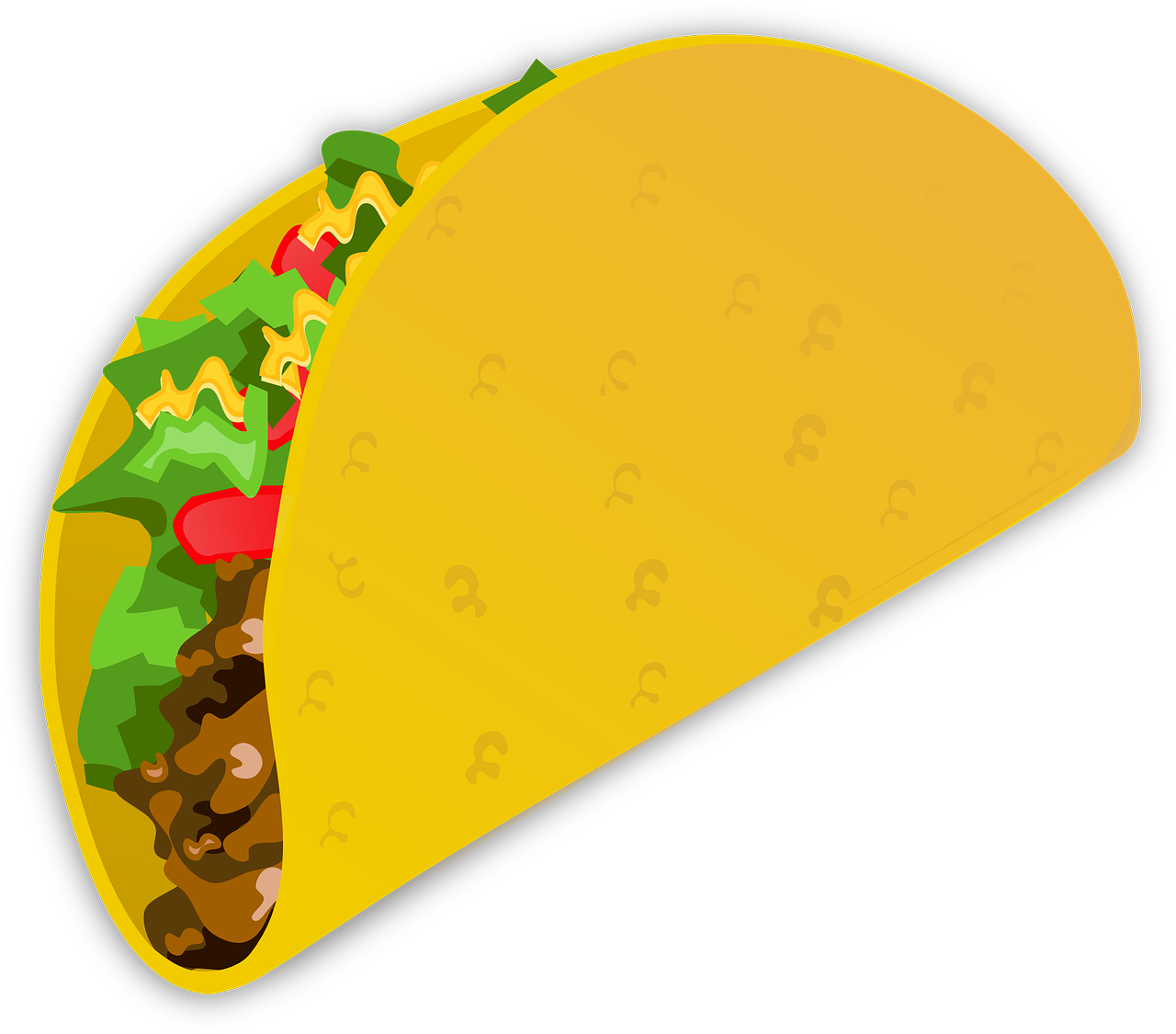 Quito
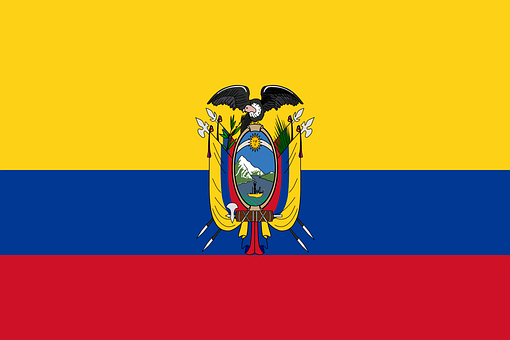 ______ es la capital* de Ecuador.
la ciudad = city | la capital = capital
[Speaker Notes: Timing: 5 min.

Aim: to practise listening out [que] [qui] in contrast with [ce] [ci]; to apply SSC [que] [qui] to read a tongue twister with unknown words. 

Procedure:
Part A
Pupils write [que] [qui] & [ce] [ci] in their books
Teacher plays click on the individual play buttons (E-5) and pupils write down the number in the column that corresponds with the correct SSC they have heard. Encourage pupils to write the entire word if they feel confident. 
Click to bring up answers. Ask pupils to produce SSC for each number. Número 1, ¿qué sonido es? ¿qué palabra es?
Click to bring up further info.

Part B
Encourage pupils to practise the tongue twister in pairs, at different speeds. 
Click on the pictures to hear the tongue twister at different speeds.

Transcript 1:
Ej. Quito
Tanque
cinco
Arequipa
bosque
once

Transcript 2:
Quique quiere cinco quesos y quince taquitos chiquitos.]
Follow up 3b
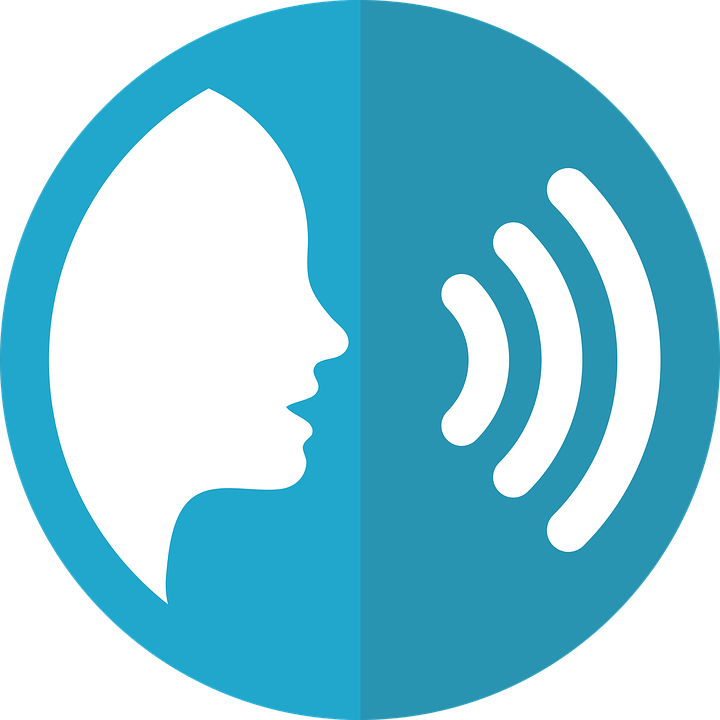 hablar
[B] Continúa la serie.
8
9
6
7
E
4
3
6
5
1
7
1
6
1
5
1
2
4
8
3
7
6
9
8
4
11
7
9
5
1
5
3
6
continuar = to continue, continuing
[Speaker Notes: Timing: 5 minutes 

Aim: to practise oral production of numbers 1-12.

Procedure:
Clarify Spanish instruction.
Model the example [E] with pupils 
Pupils work in pairs to follow the different series of numbers.
Click on the audio buttons to hear the full sequences.
Encourage pupils to join in to increase fluency in production.]
Follow up 4a:
Busca el vocabulario.
las = the (fem., pl.)
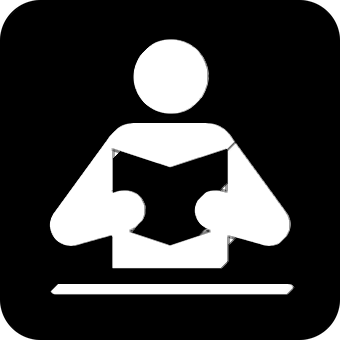 Las Islas Canarias es un grupo de islas al oeste de África. 
Hay siete islas en total. 
En Tenerife hay un carnaval muy importante en febrero.
1
leer
2
3
West
February
group
there are
important
islands
carnival
importante
grupo
carnaval
febrero
islas
oeste
hay
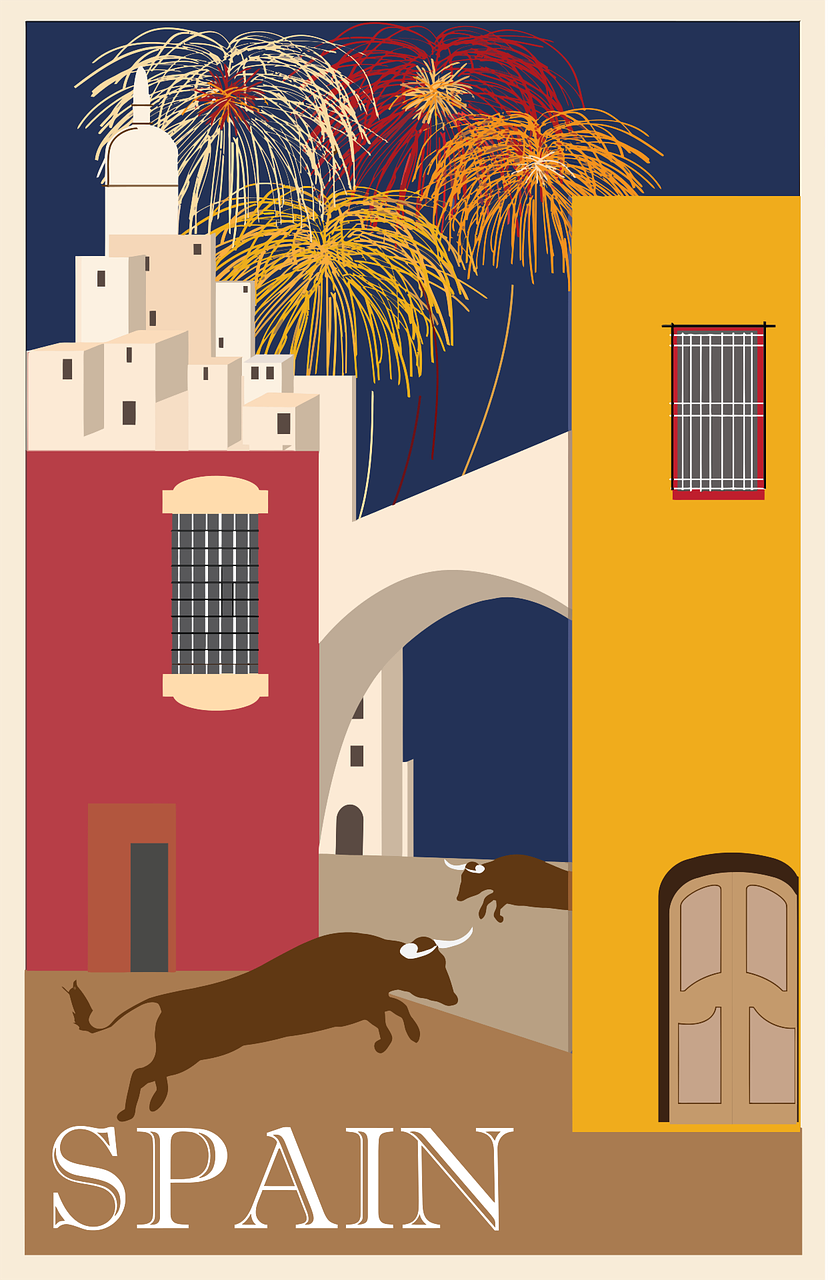 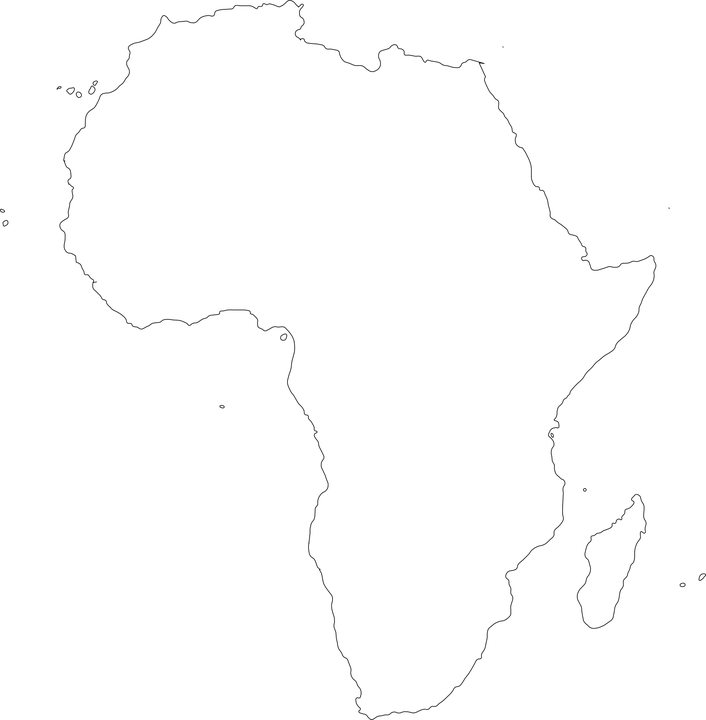 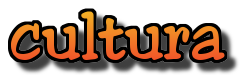 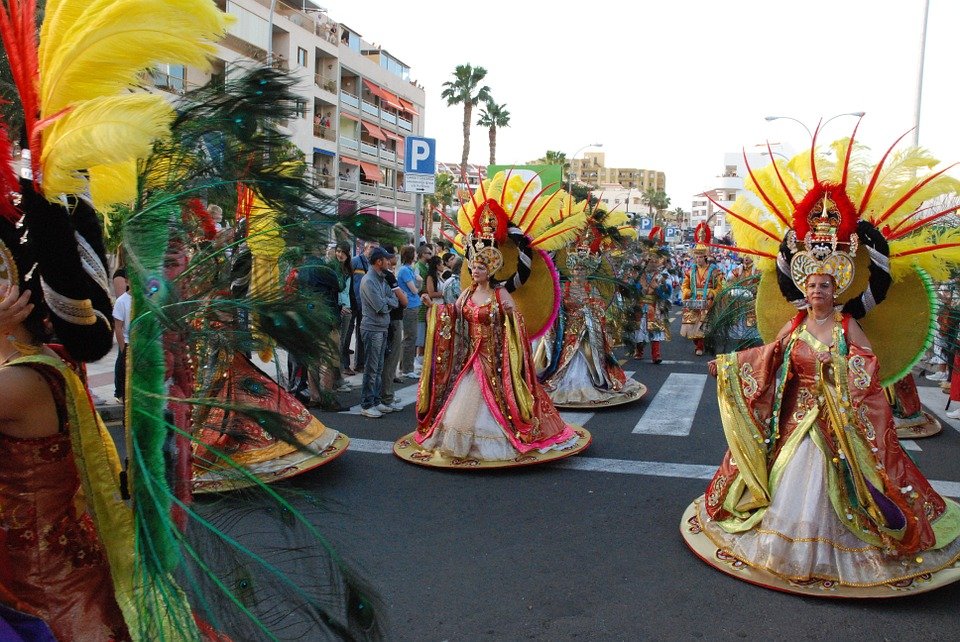 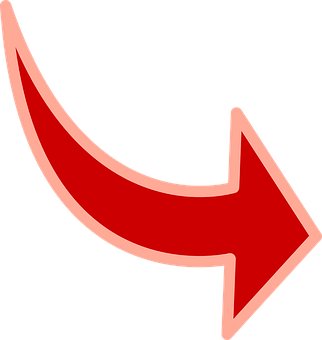 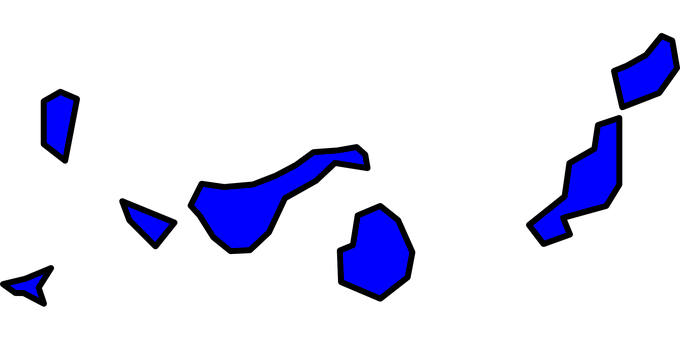 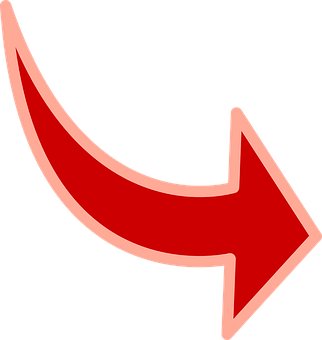 Tenerife
El carnaval
[Speaker Notes: Aim: to practise written comprehension of some previously taught vocabulary within a longer text; to introduce carnaval de Tenerife and locate Tenerife on a map.

Procedure:
Give pupils 2-3 minutes with a partner to find the Spanish meanings for the 7 English words.
Elicit Spanish responses chorally, prompting with the English, e.g., ‘group?’ ‘grupos’, muy bien. Note: click on each English word to reveal the Spanish translation.
Pupils could be asked to read the text aloud in pairs, taking it in turns to read alternate sentences.  There are a few unknown words in the text.
Click the audio player to hear the full text for each sentece, if desired.

Frequency of unknown words and cognates:grupo [200] isla [810] carnaval [4114]
Source: Davies, M. & Davies, K. (2018). A frequency dictionary of Spanish: Core vocabulary for learners (2nd ed.). Routledge: London]
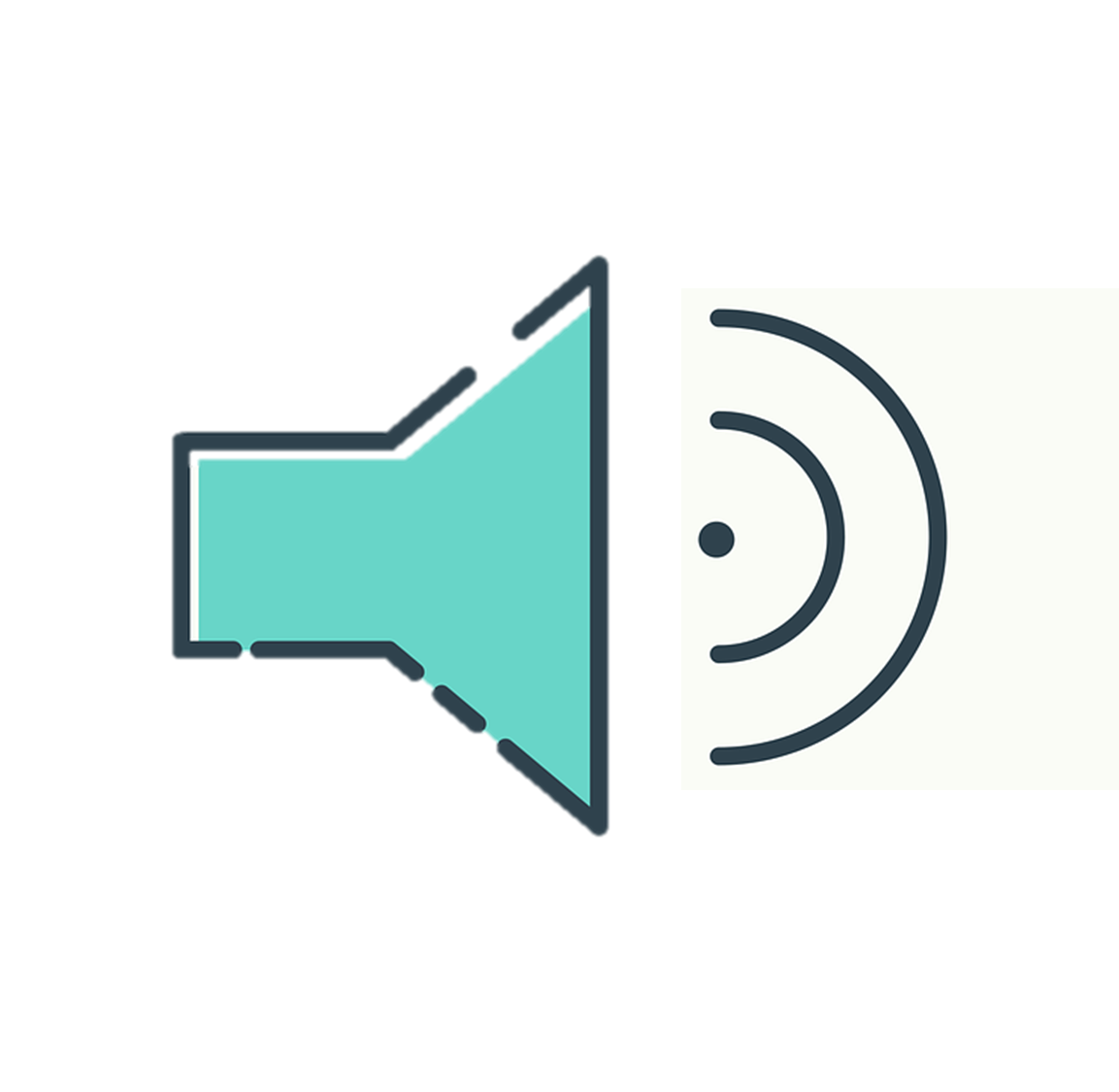 Follow up 4b:
escuchar
Escucha y escribe en inglés.
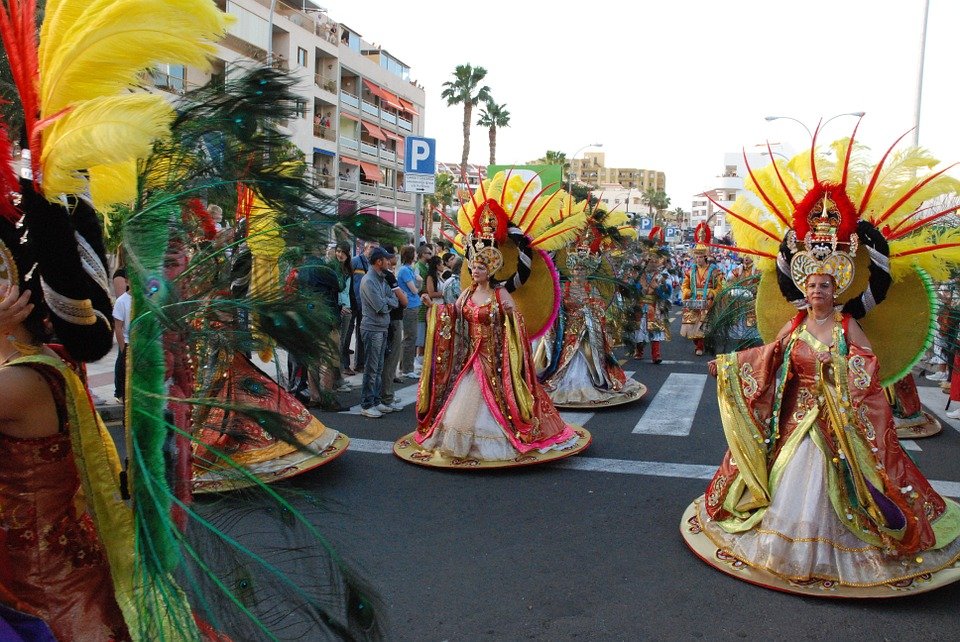 there are some beaches.
E
nine balloons
there are
1
there is a sea.
El carnaval
2
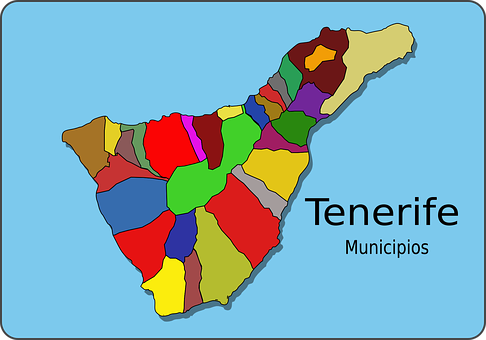 there are some villages
3
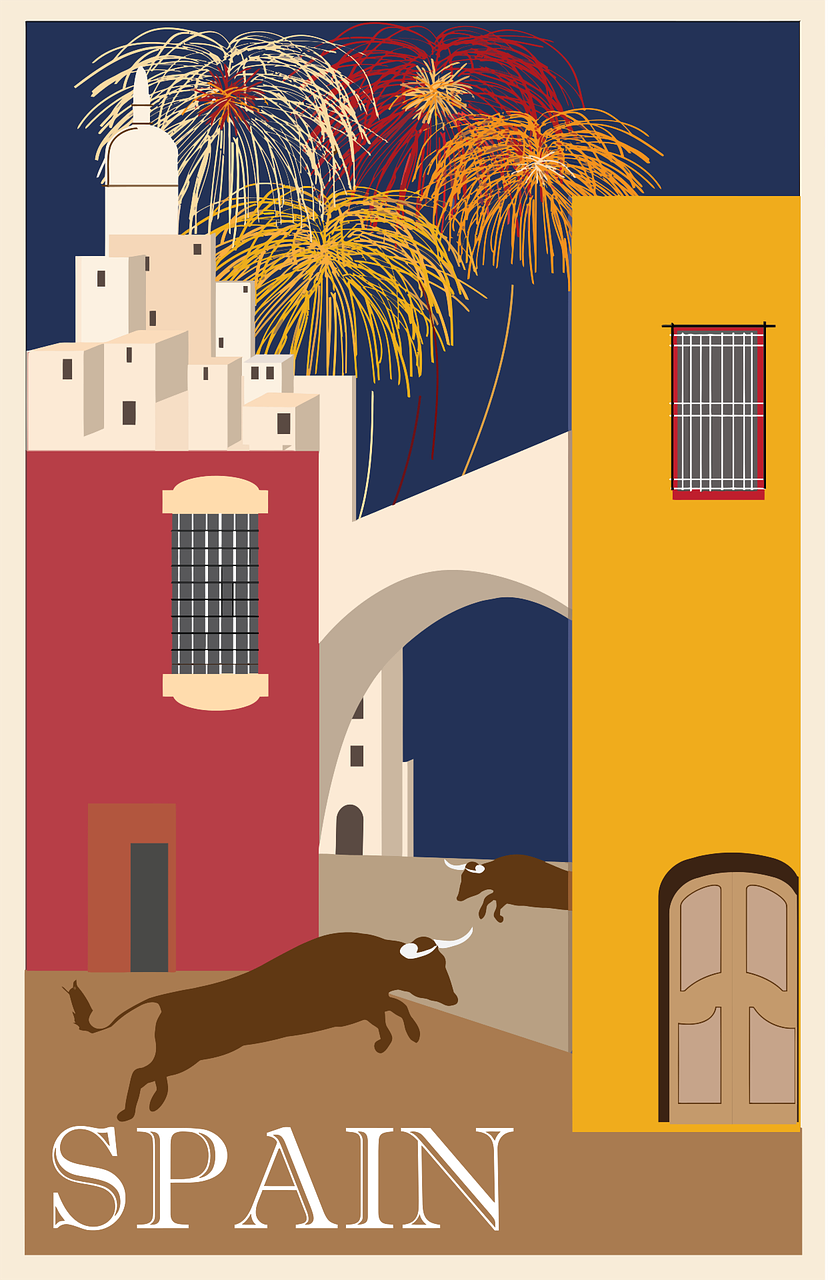 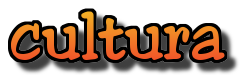 there are
4
eleven mountains
there is a carnival.
5
más de = more than (with numbers)
[Speaker Notes: Timing: 5 minutes 

Aim: to aural comprehension of hay, indefinite article & previously introduced vocabulary. 

Procedure:

Transcript
[E] En Tenerife hay unas playas.
[1] En Carnaval hay más de nueve globos.
[2] En Tenereife hay un mar.
[3] En Tenerife hay unos pueblos.
[4] En Tenerife hay más de once montañas.
[5] En Tenerife hay un carnaval.]
Follow up 5:
Escribe en español.
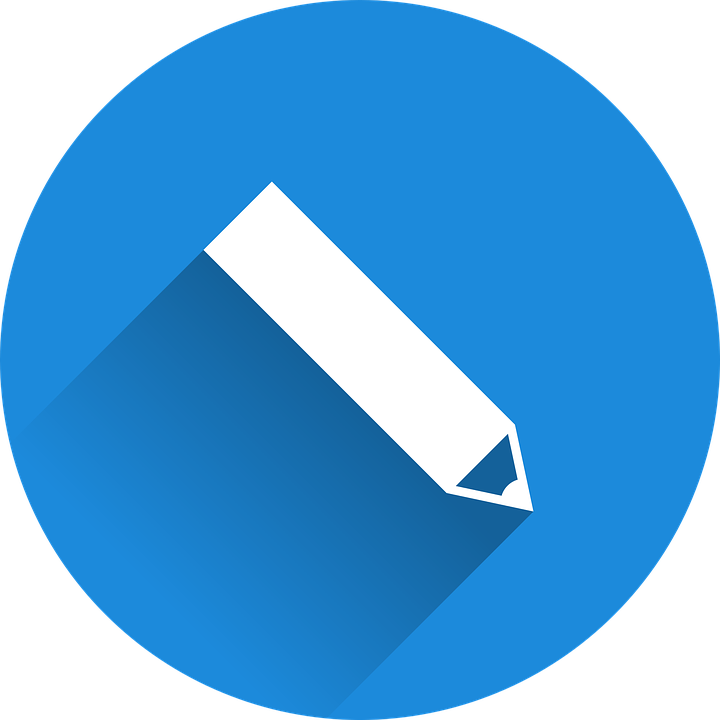 ¿
pelotas
unas
una
montañas
hay
?
?
escribir
There is a question.______________________
2. There are some answers. 	_____________________
3. There are 11 mountains .	______________________
4. How many balls are there?	 ______________________________________________.
5. How many games are there?	 ______________________________________________.
Hay una pregunta.
once
Don’t forget punctuation: capital letters, full stops and question marks.
Hay unas respuestas.
Hay once montañas.
pregunta
¿Cuántas pelotas hay?
hay
¿Cuántos juegos hay?
juegos
¿
cuántos
respuestas
hay
hay
cuántas
hay
[Speaker Notes: Timing: 8 minutes

Aim: guided production of there is, there are, indefinite articles and cuántos & cuántas

Procedure:
Students to translate the sentences using the vocabulary from the lesson. They can use the words in the frame to support their writing. 
Remind students about punctuation & use of question marks in Spanish.]
Follow up 5:
Escribe en inglés: Can you get at least 15 points?
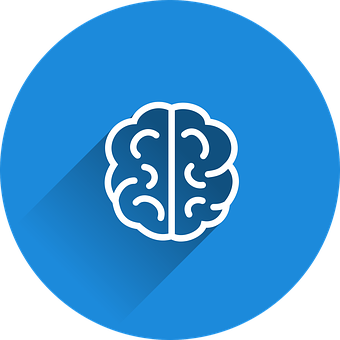 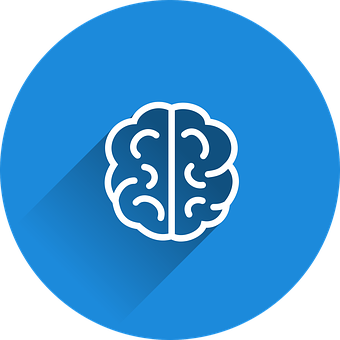 (the) question
(the) answer
(the) pencil sharpener
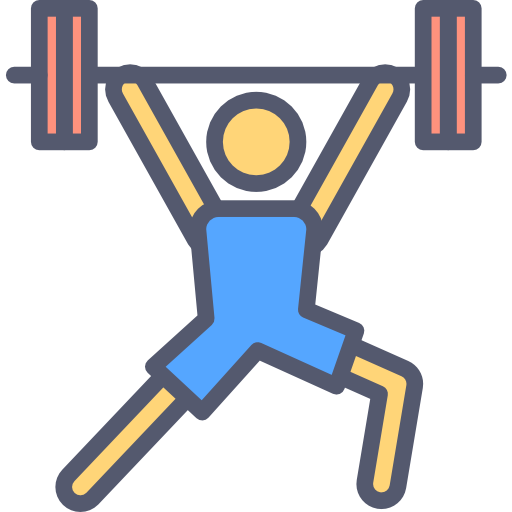 vocabulario
vocabulario
x3
you have
(the) pencil case
(the) bottle
of, from
(the) game
(the) language
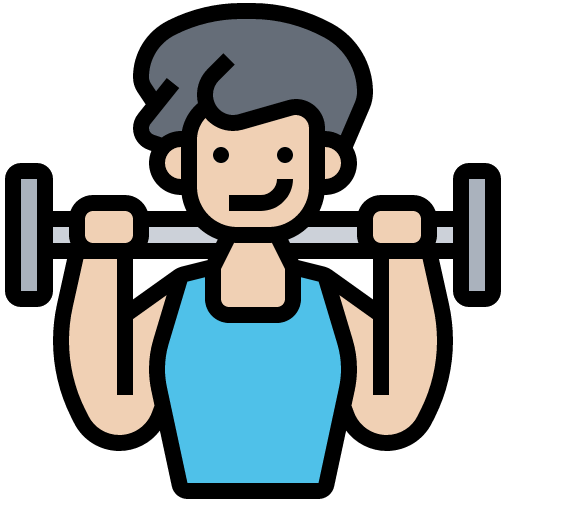 x2
to see, seeing
(the) sport
to read, reading
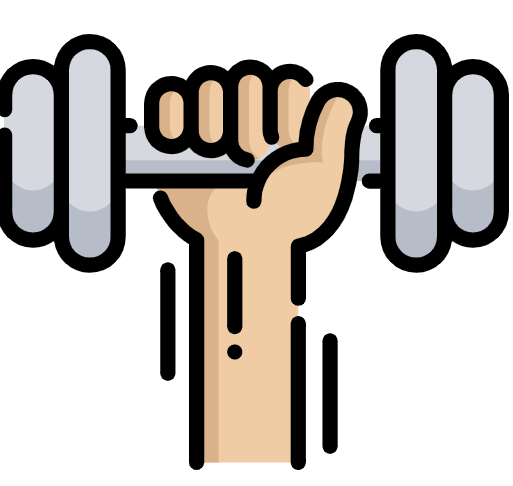 to learn, learning
how many (mpl)
how many (fpl)
x1
there is, there are
some (mpl)
some (fpl)
[Speaker Notes: Timing: 6 minutes

Aim: to practise written comprehension of vocabulary for this week and previous weeks. 

Procedure:
1.  Pupils need to write the English for as many words as possible, aiming to get at least 15 points (but more if possible).
2. Click for Spanish answers.]
Follow up 5:
Escribe en español: Can you get at least 15 points?
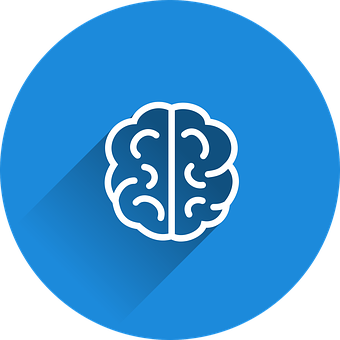 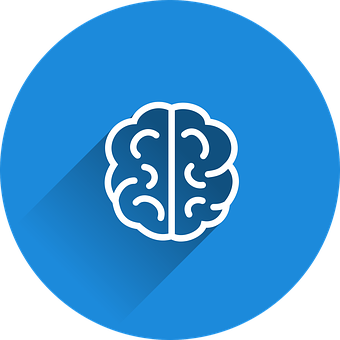 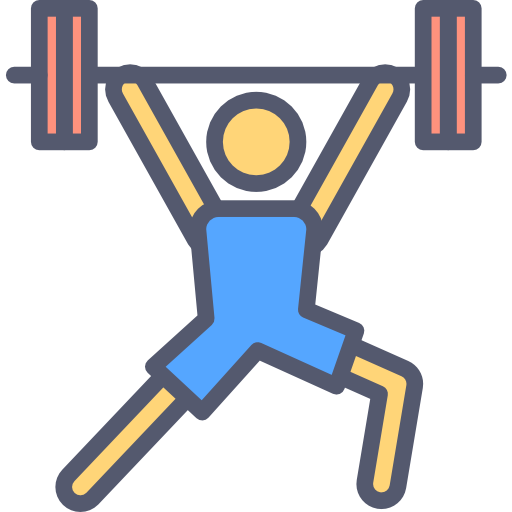 vocabulario
vocabulario
la respuesta
el sacapuntas
la pregunta
x3
tienes
el estuche
la botella
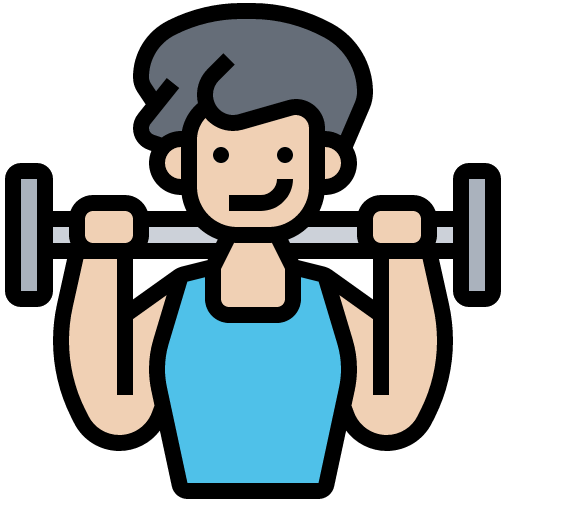 el juego
el idioma
de
x2
ver
el deporte
leer
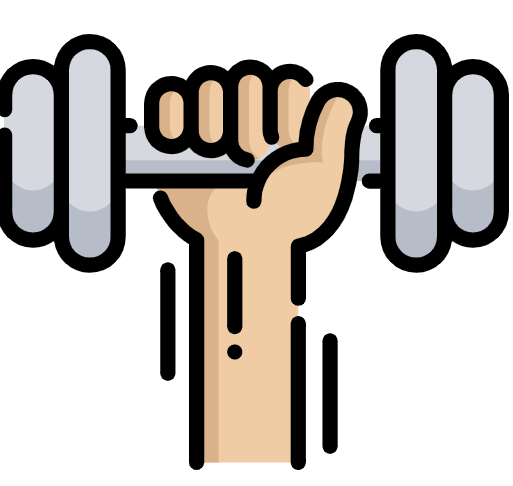 aprender
cuántos
cuántas
x1
hay
unos
unas
[Speaker Notes: Timing: 6 minutes

Aim: to practise written production of vocabulary for this week and previous weeks. 

Procedure:
1.  Pupils need to write the Spanish for as many words as possible, aiming to get at least 15 points (but more if possible).
2. Click for Spanish answers.]
Follow up 5:
Escribe en inglés: Can you get at least 15 points?
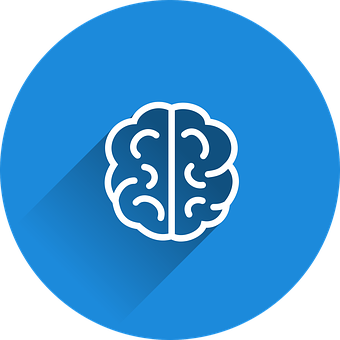 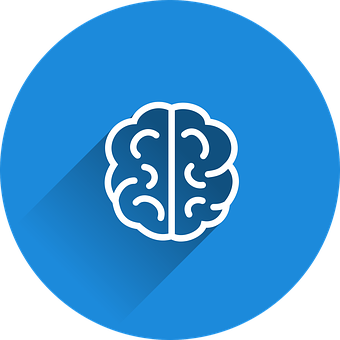 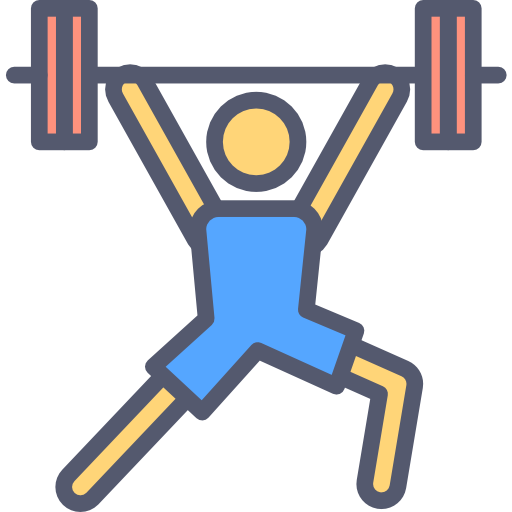 vocabulario
vocabulario
x3
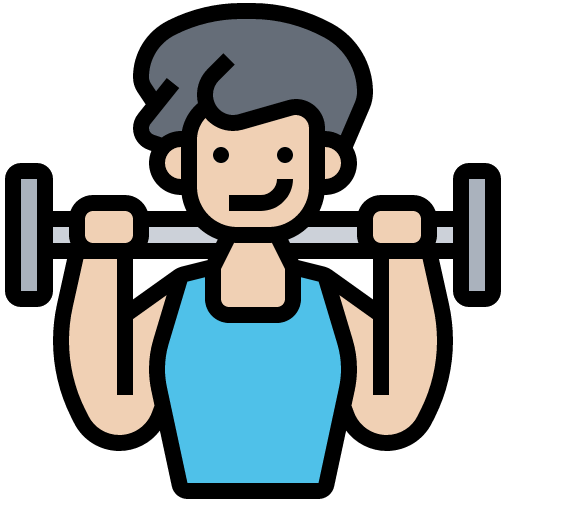 x2
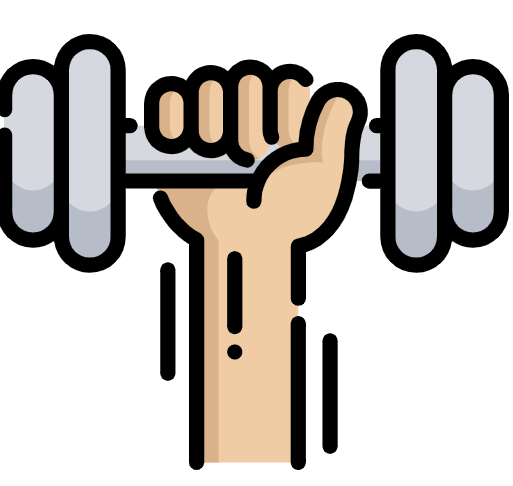 x1
[Speaker Notes: HANDOUT]
Follow up 5:
Escribe en español: Can you get at least 15 points?
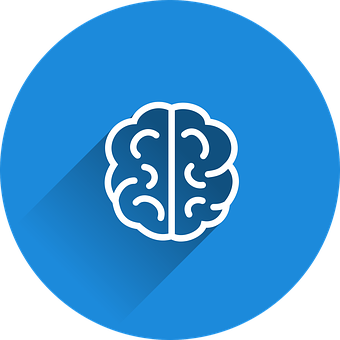 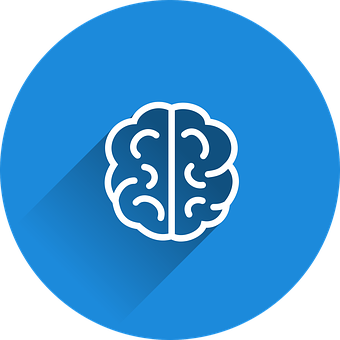 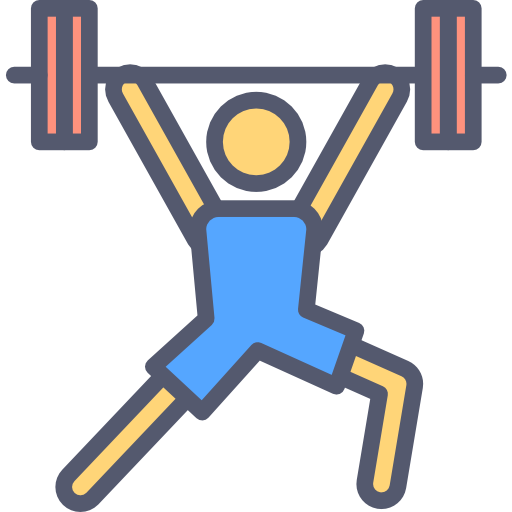 vocabulario
vocabulario
x3
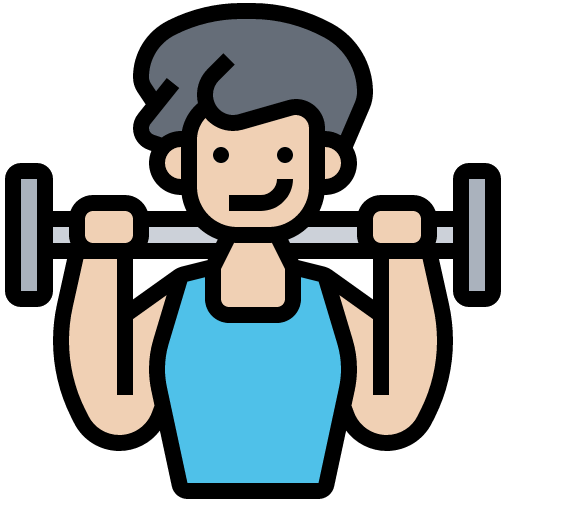 x2
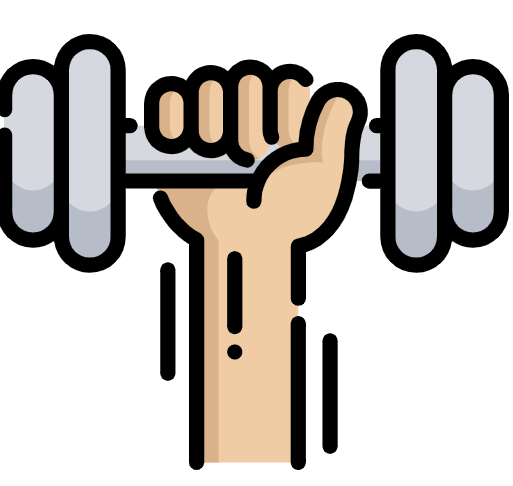 x1
[Speaker Notes: HANDOUT]
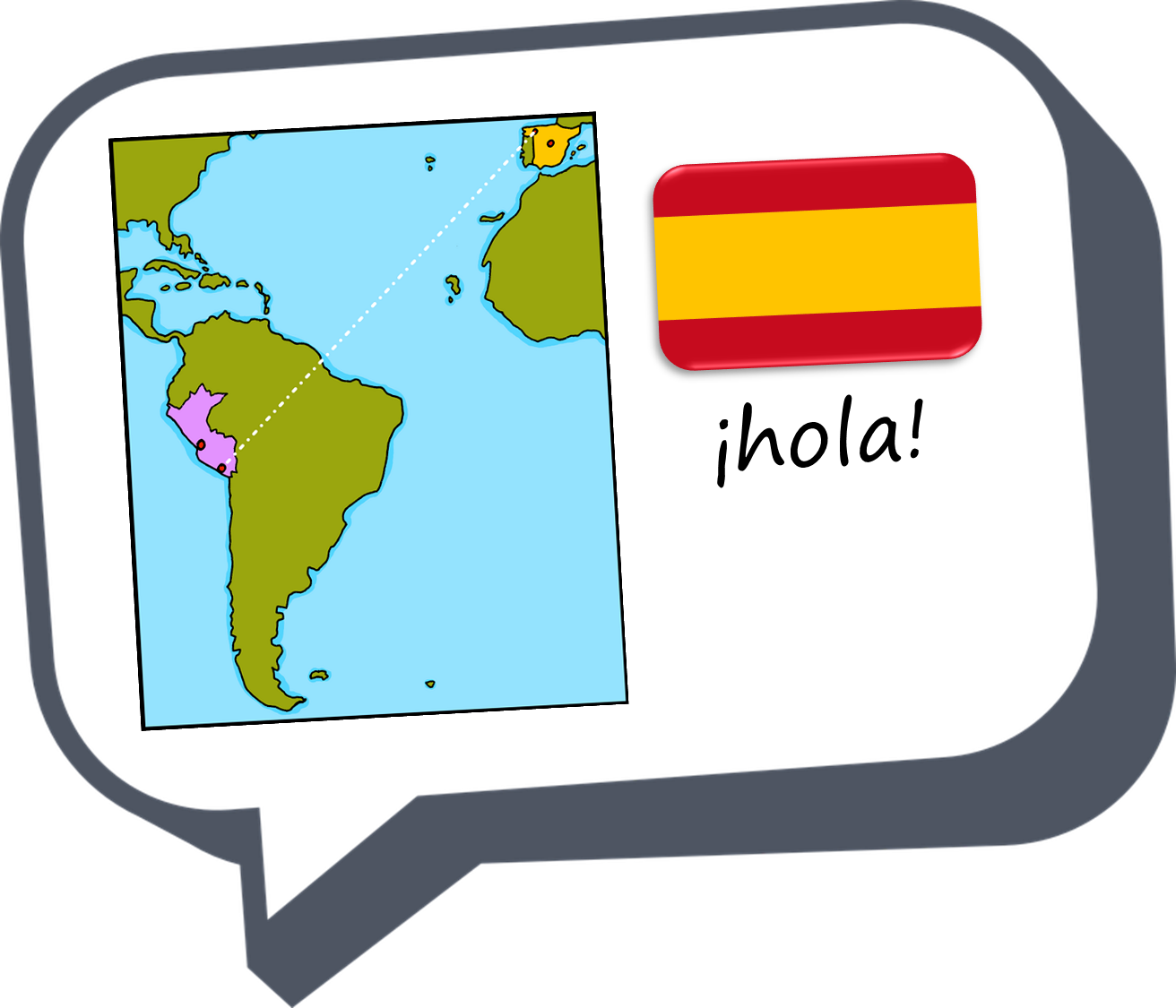 ¡adiós!
rojo